GRIEF. YOU’RE 
NOT DOING IT WRONG
PHILLY TRANS WELLNESS JULY 2021
KELLI DUNHAM
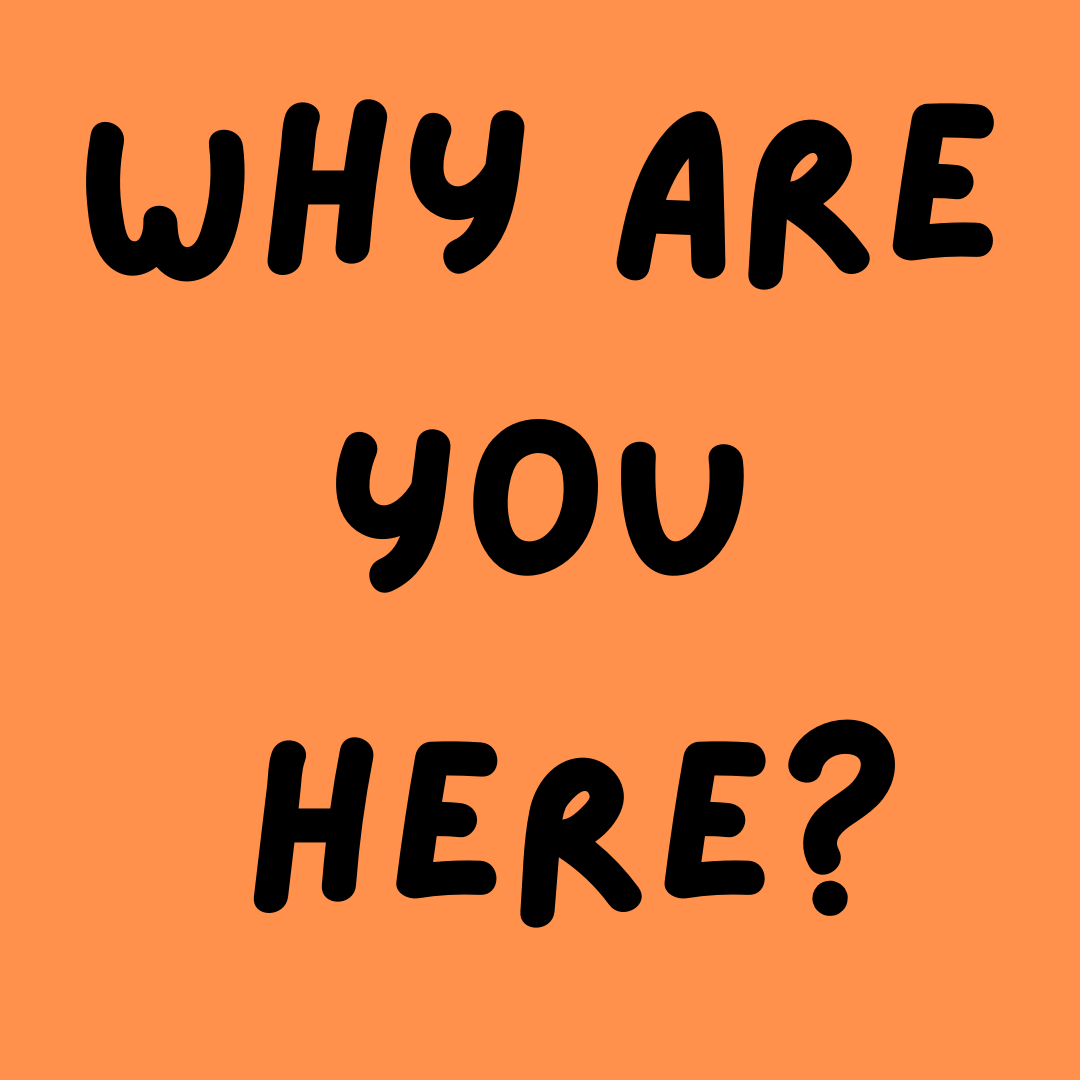 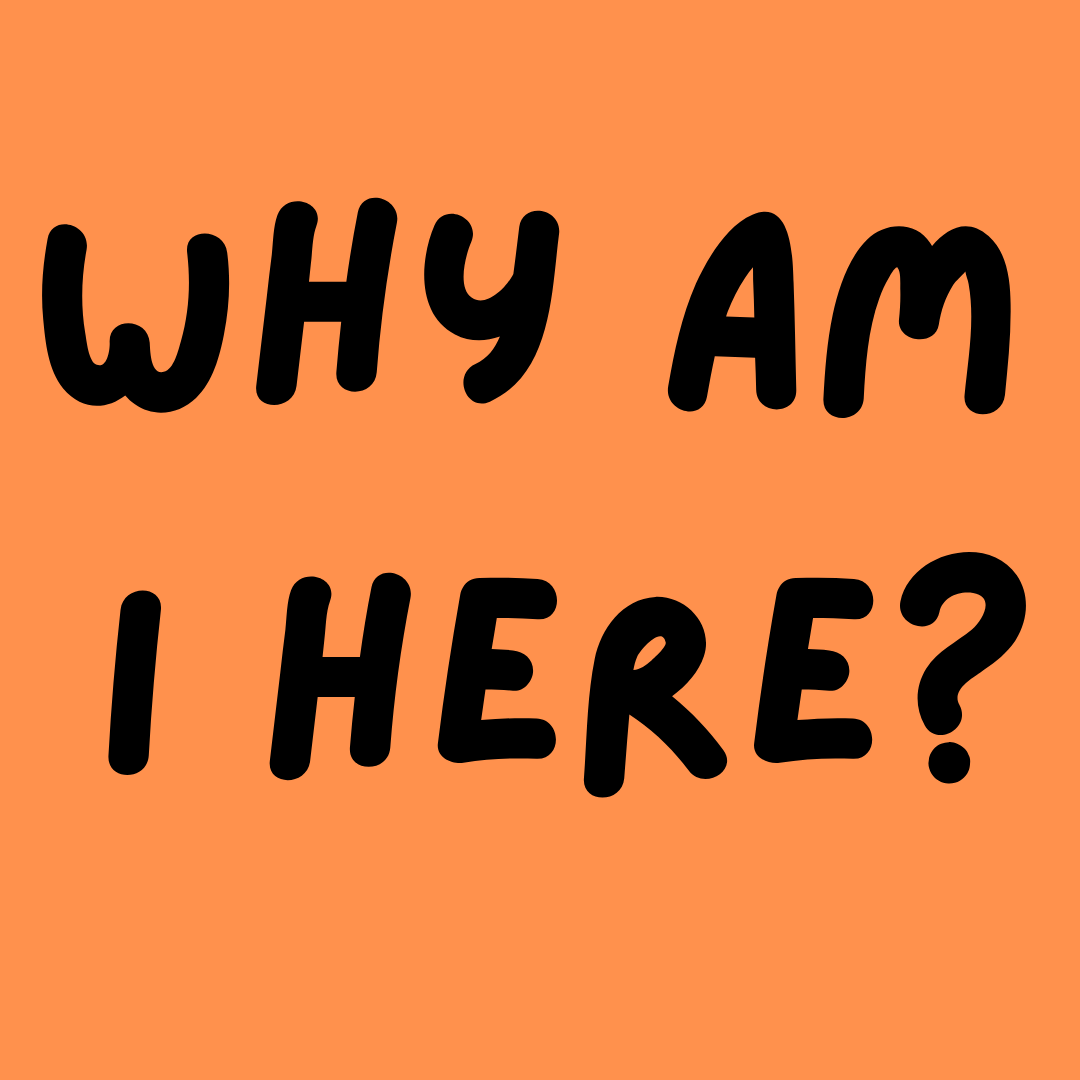 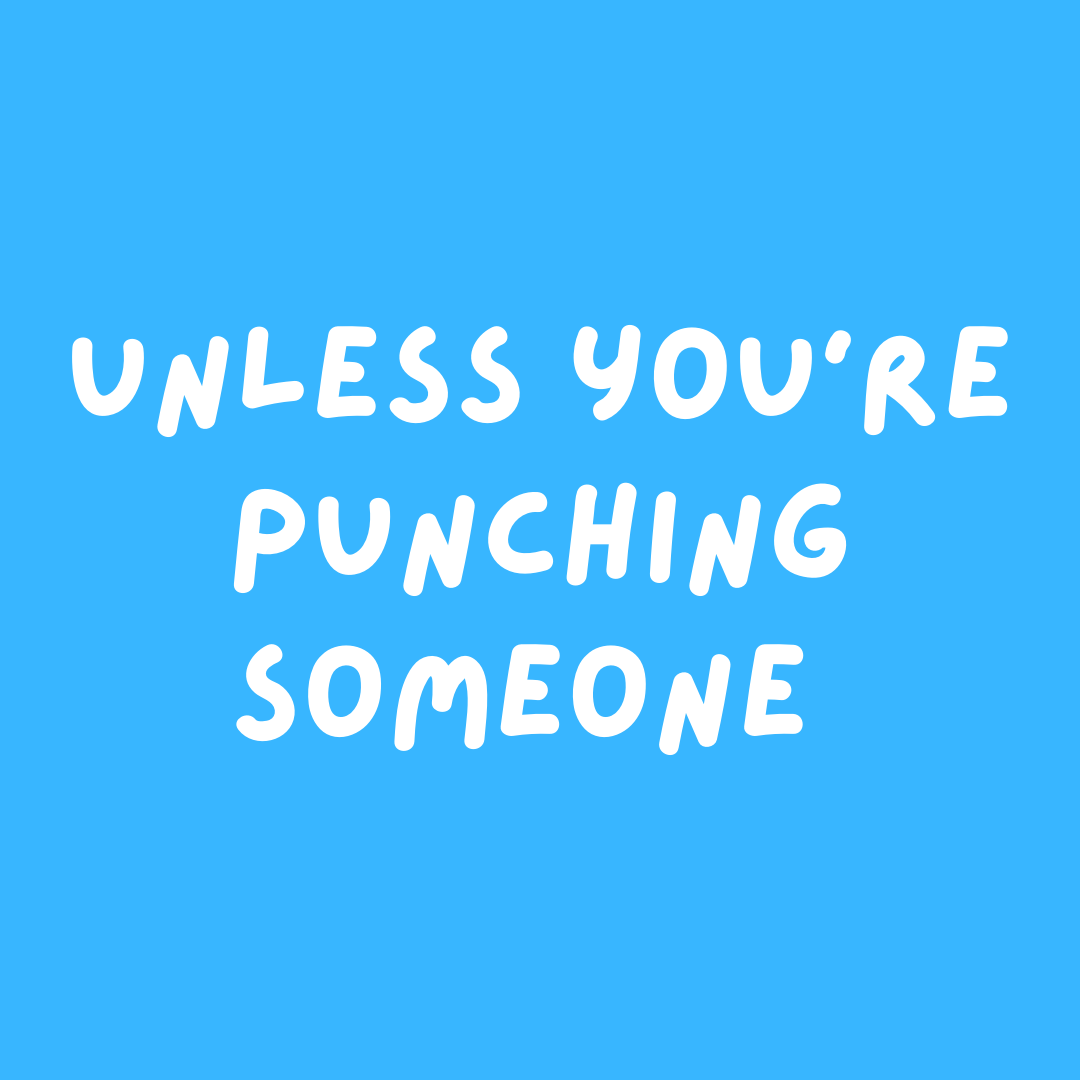 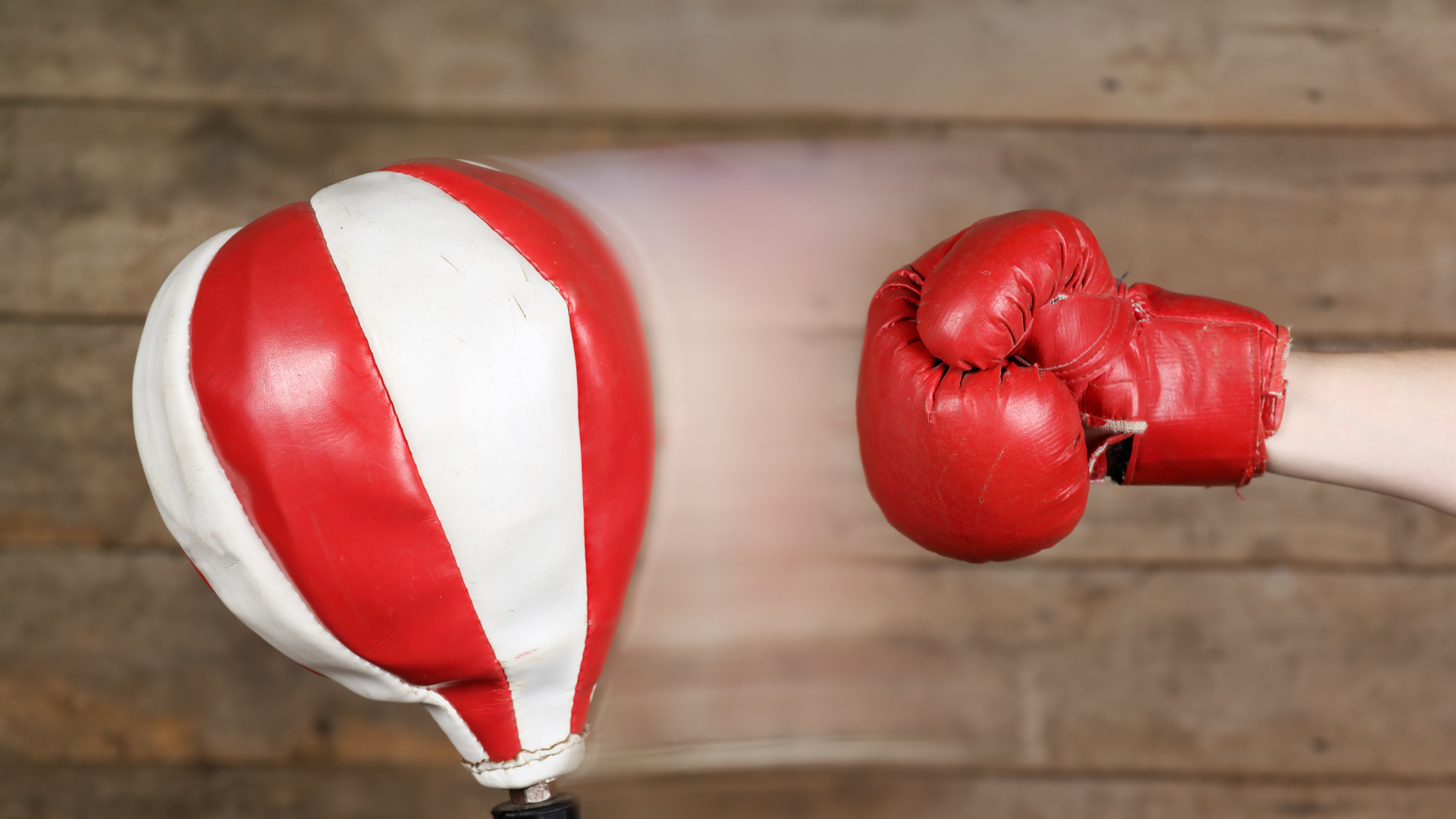 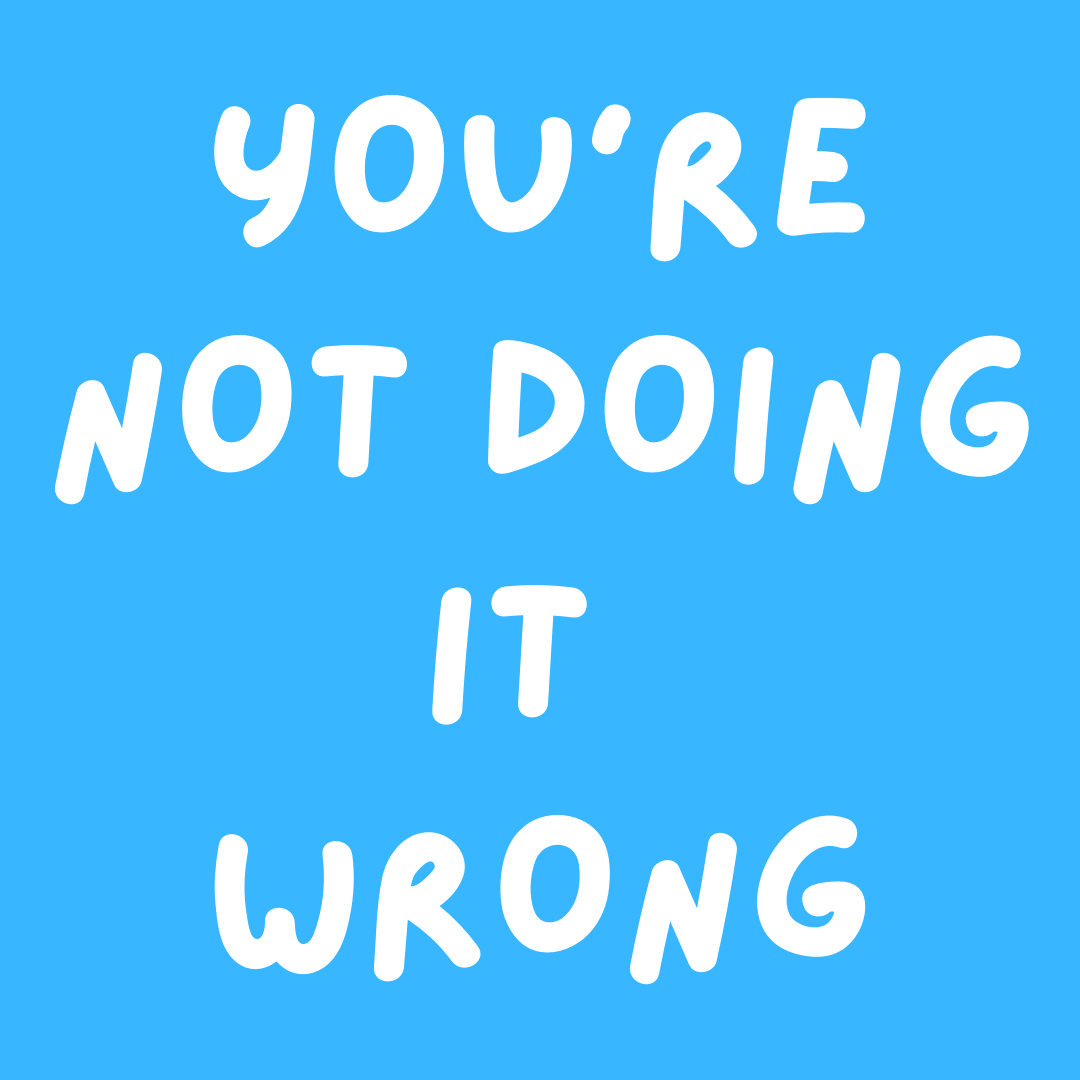 GRIEF 
MYTHS/
TRUTHS
POP CULTURE IS THE WORST
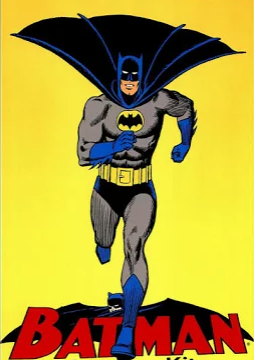 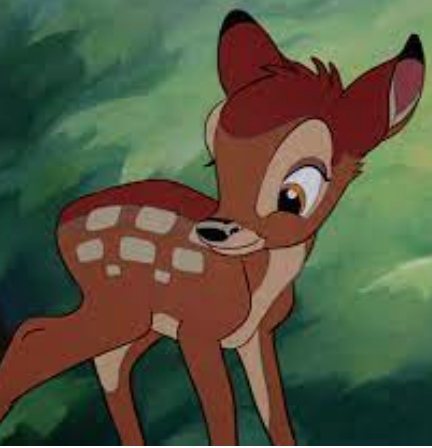 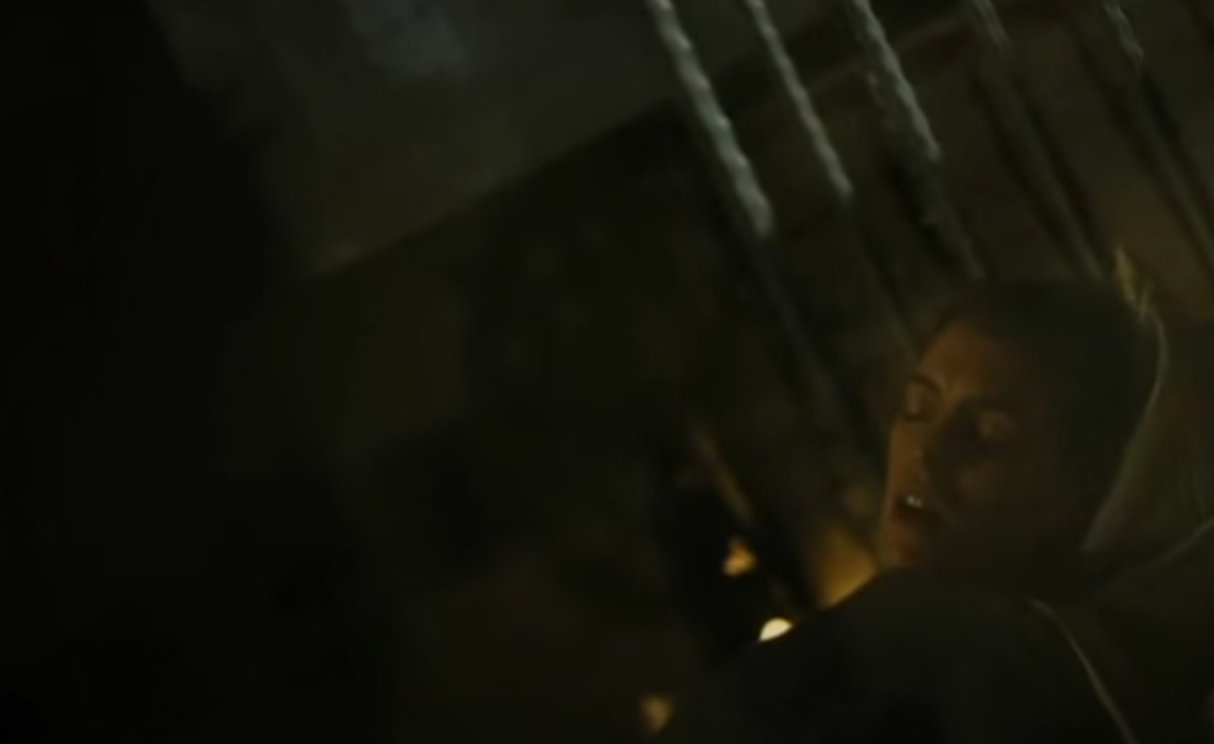 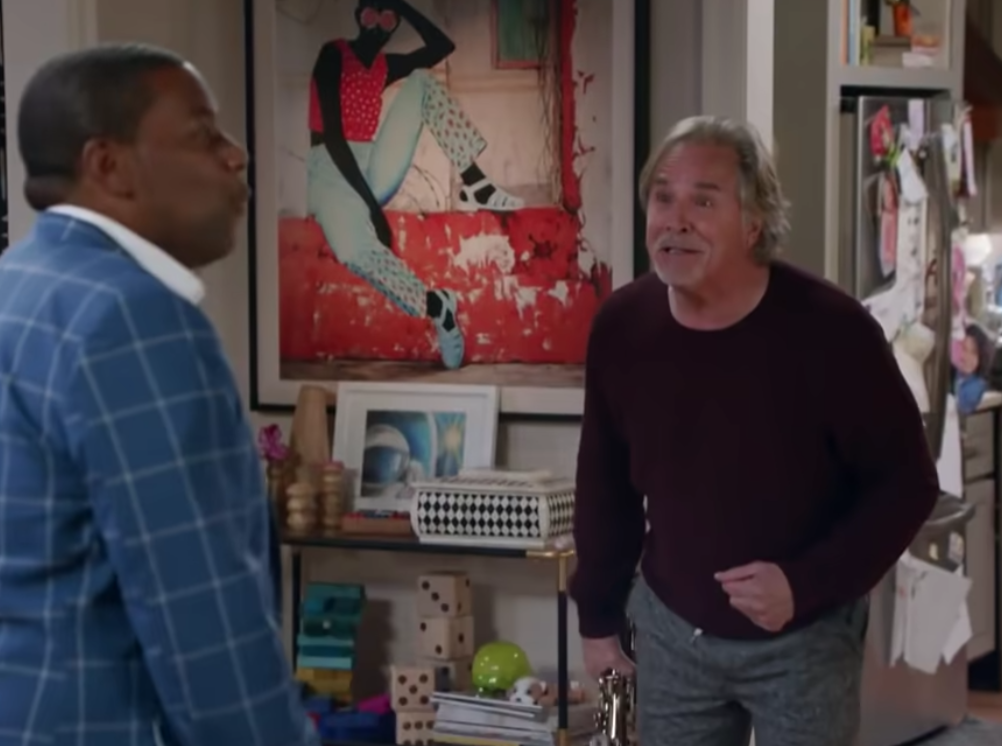 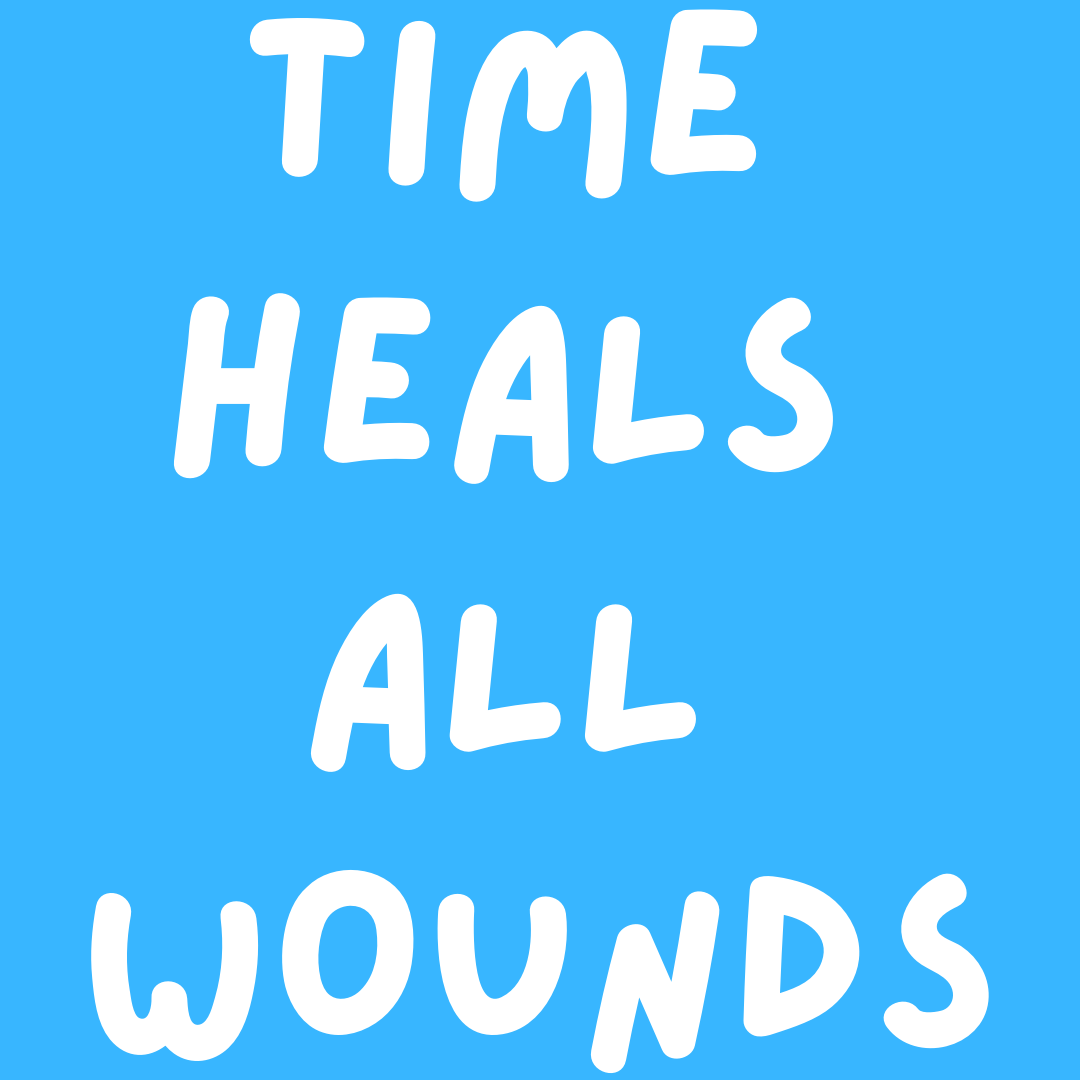 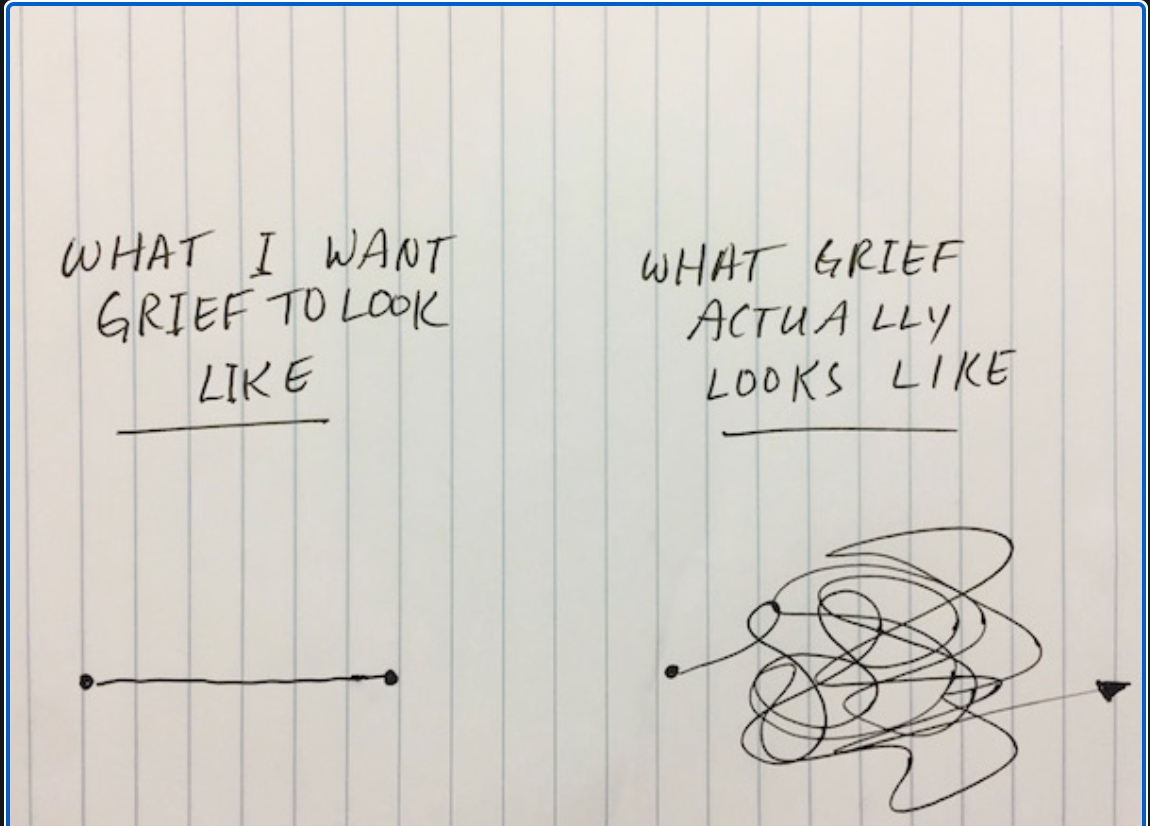 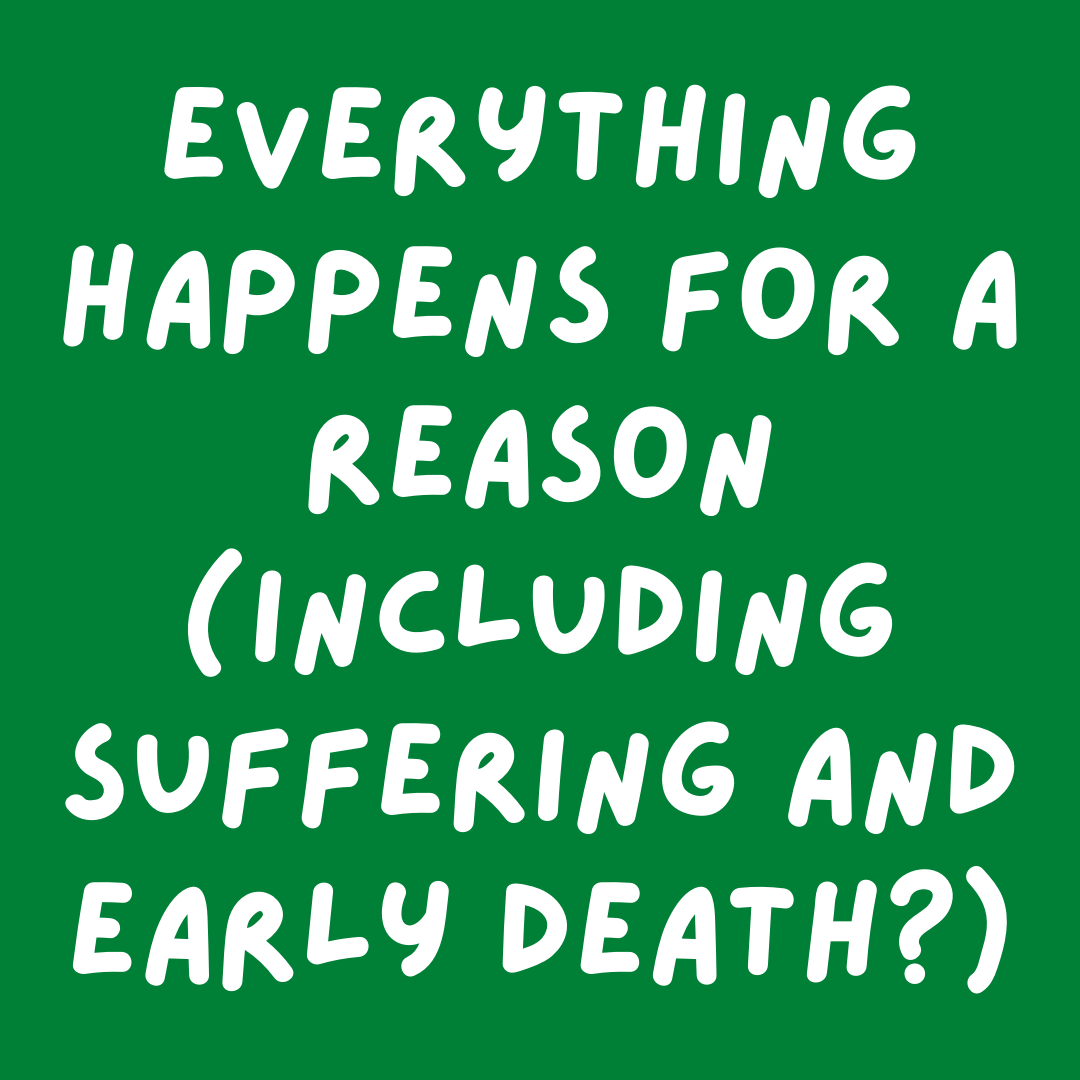 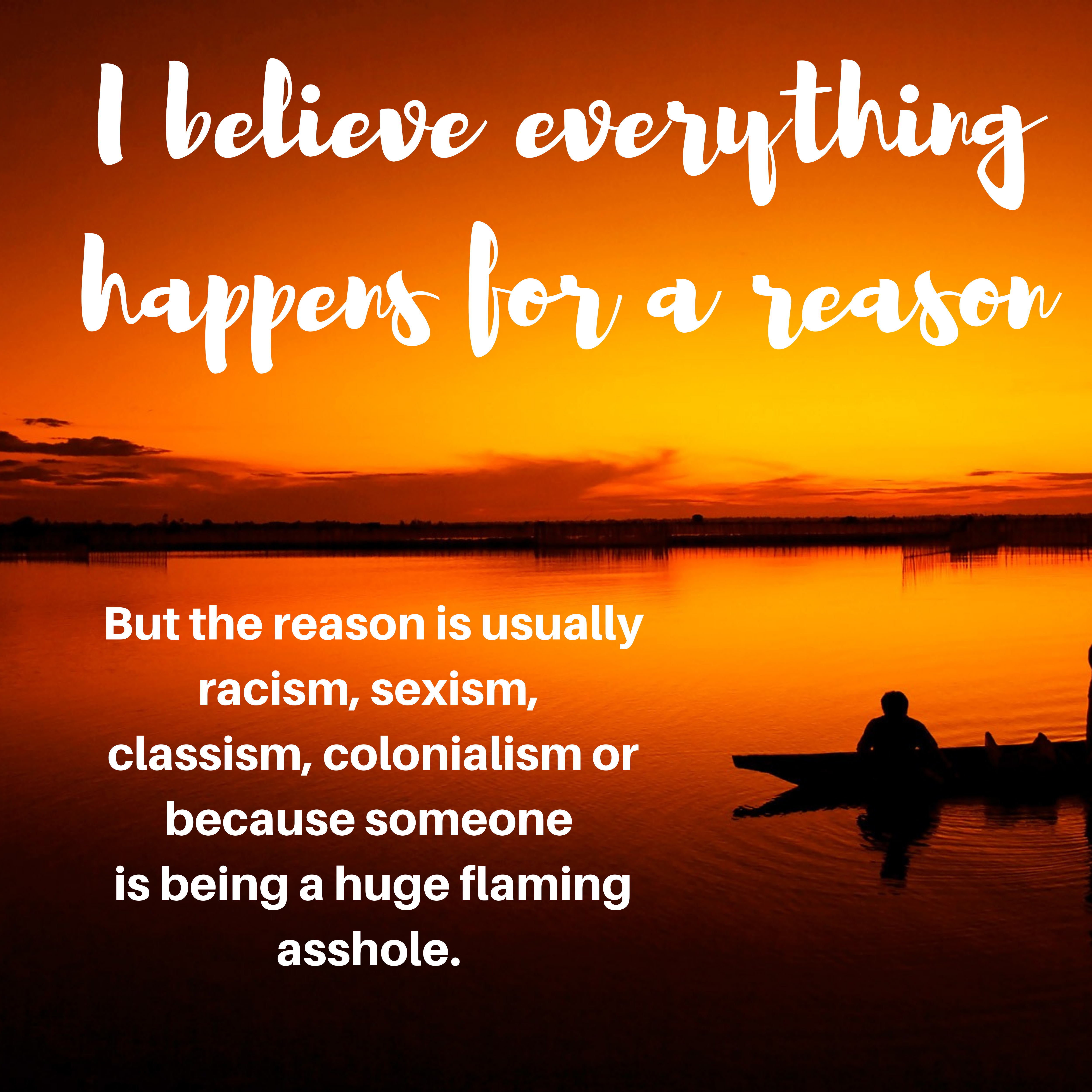 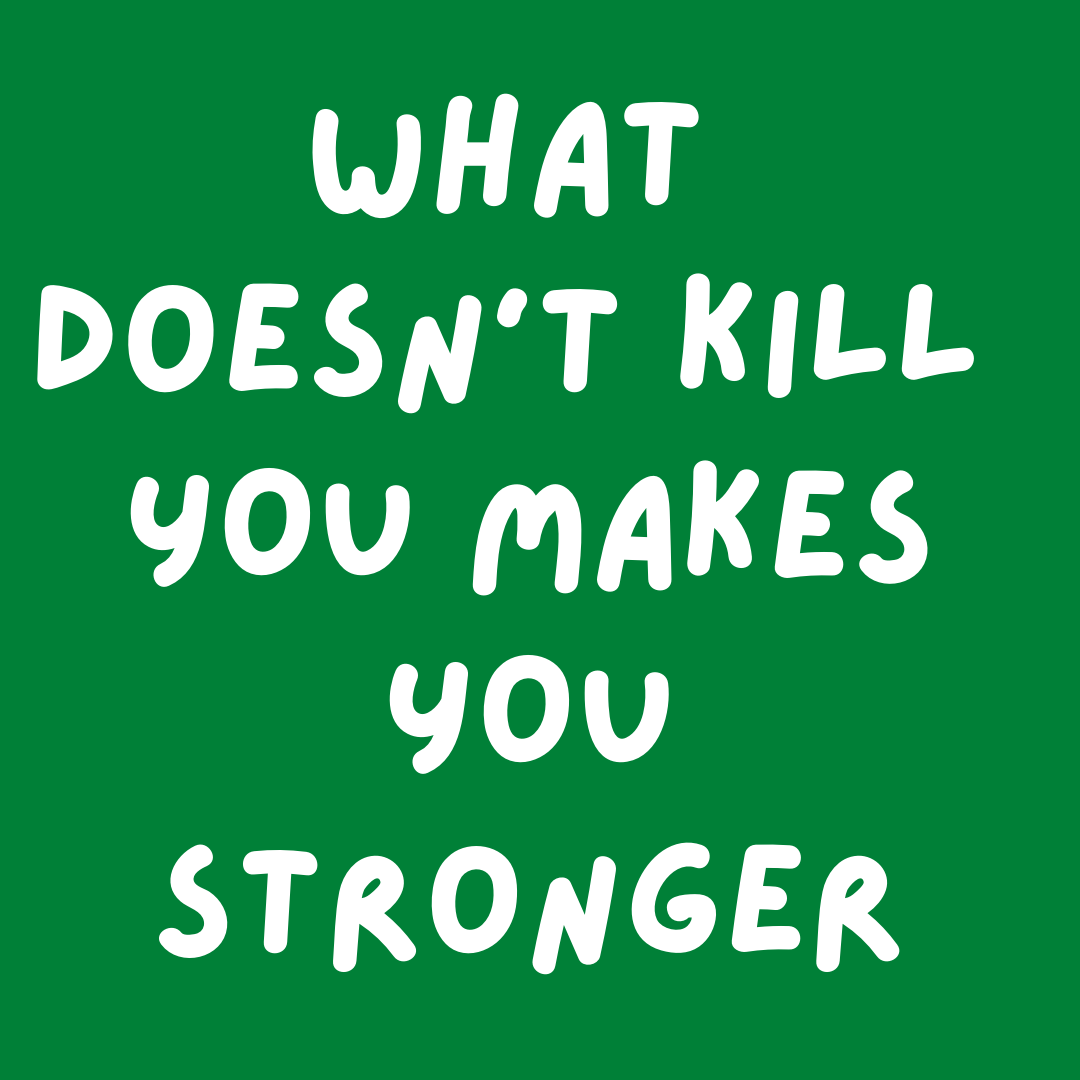 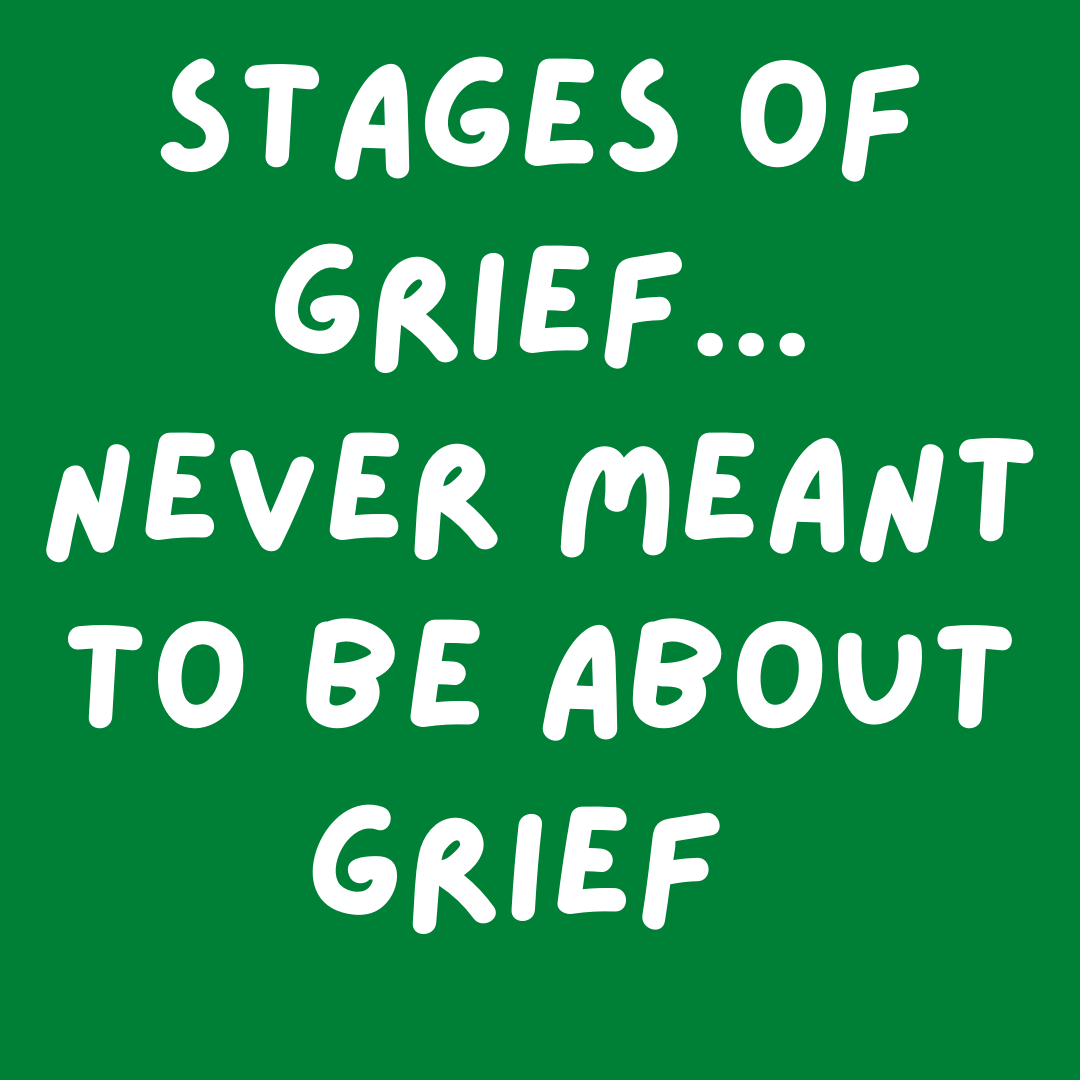 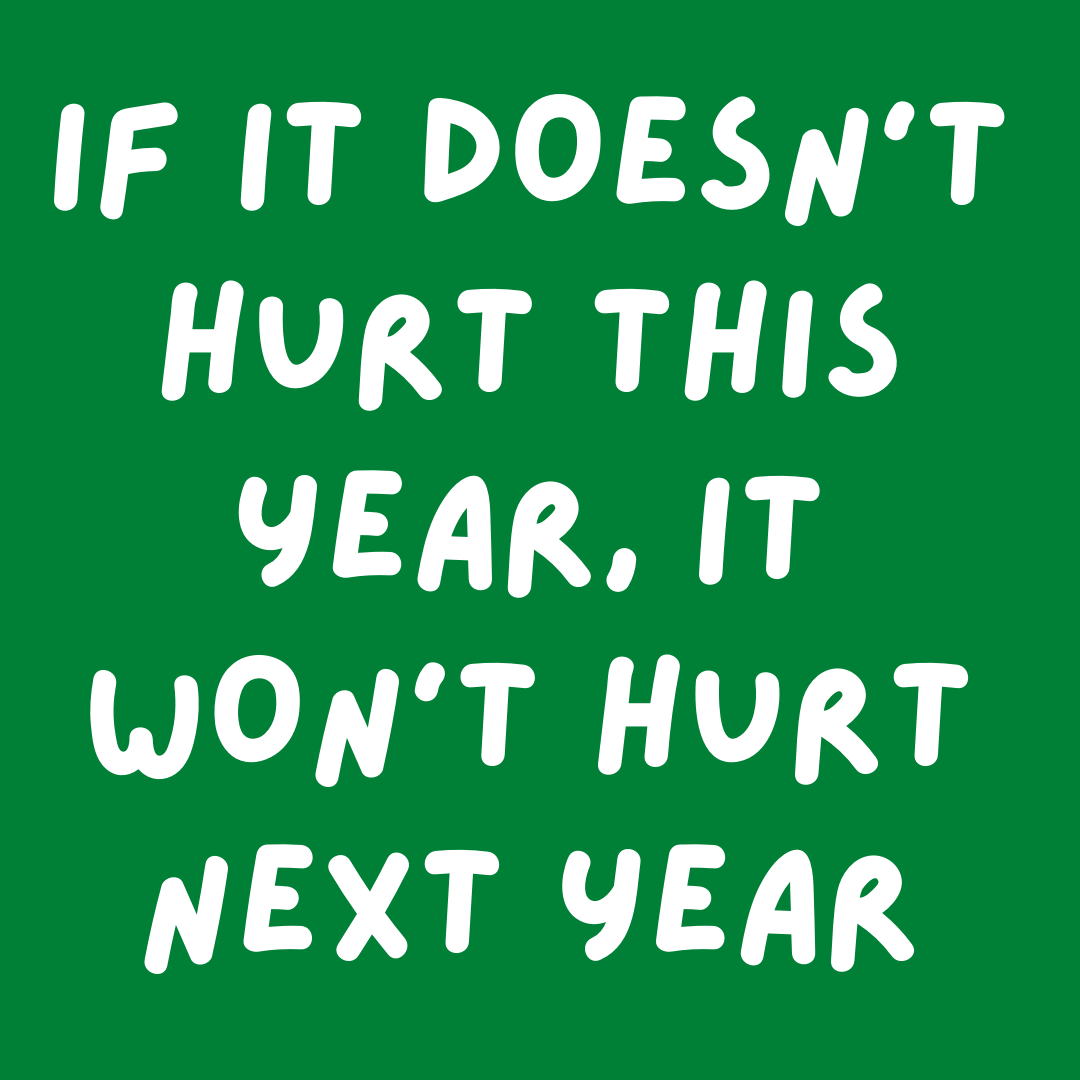 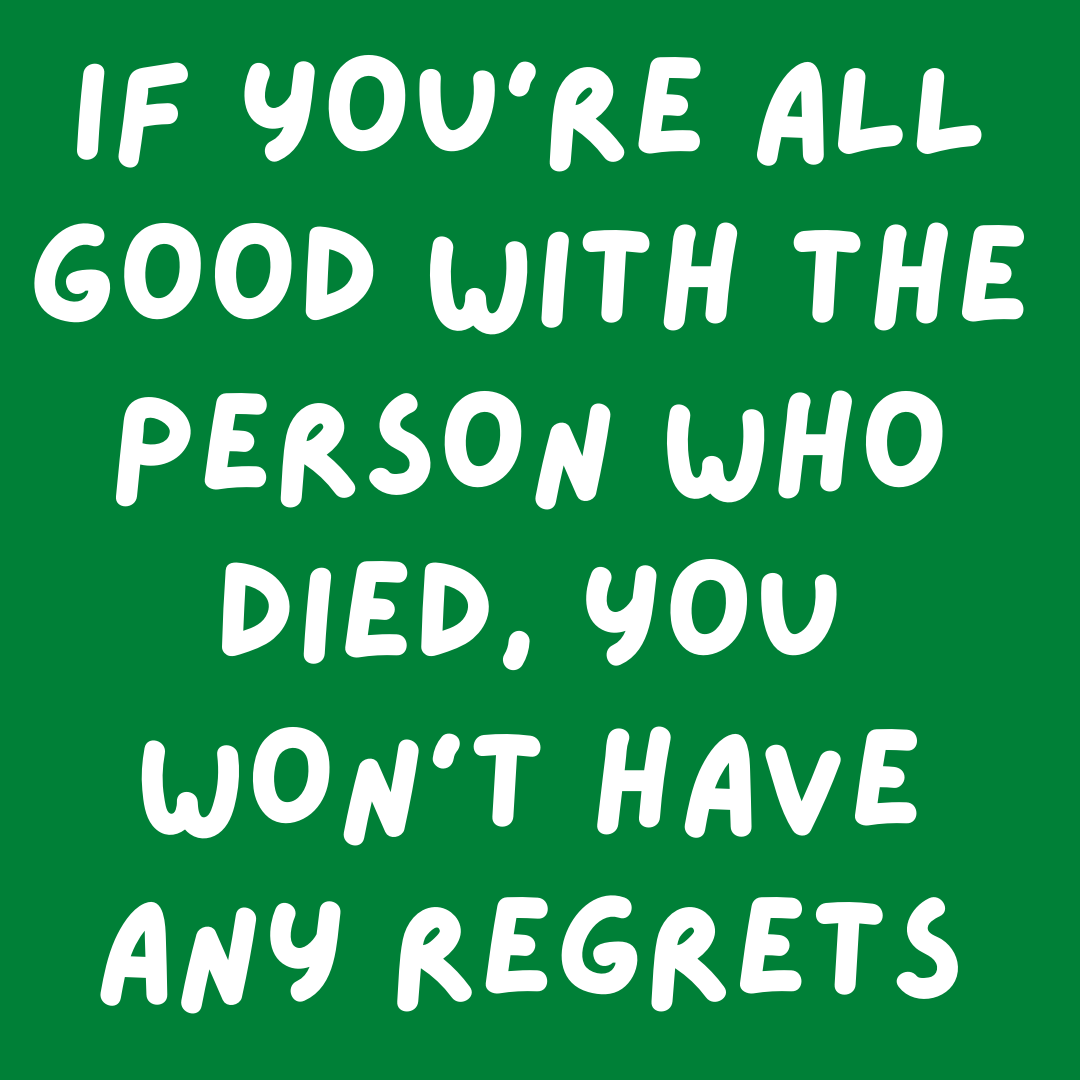 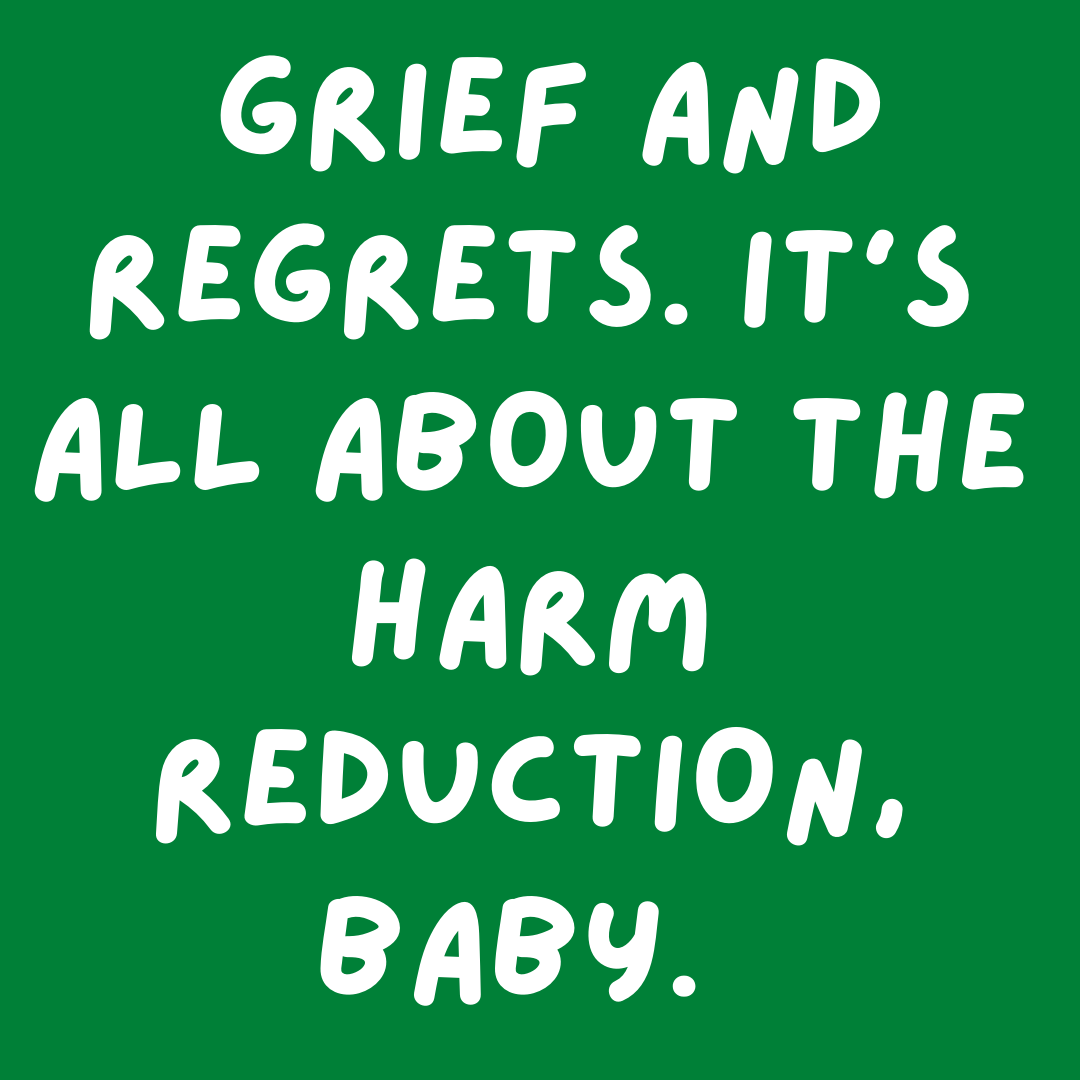 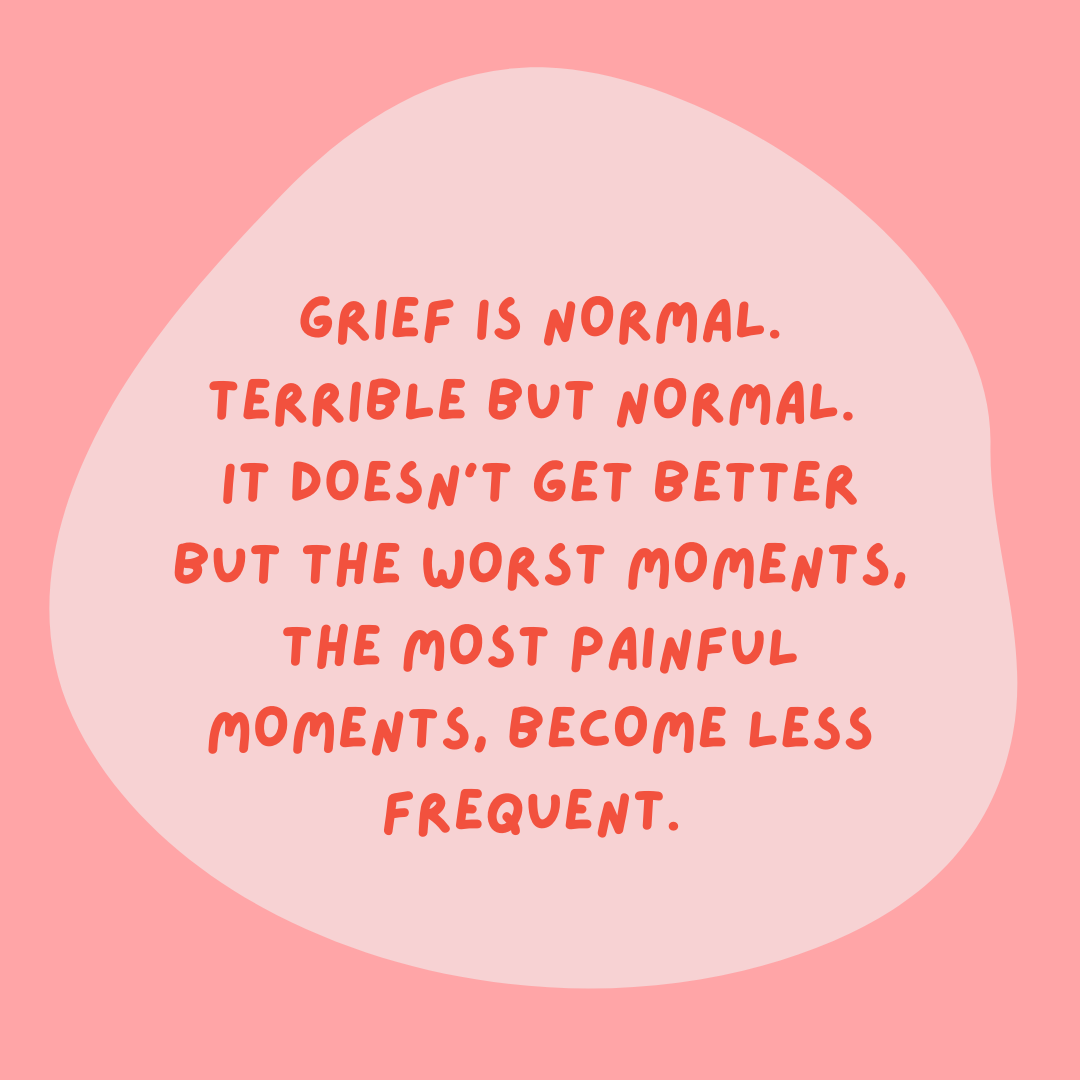 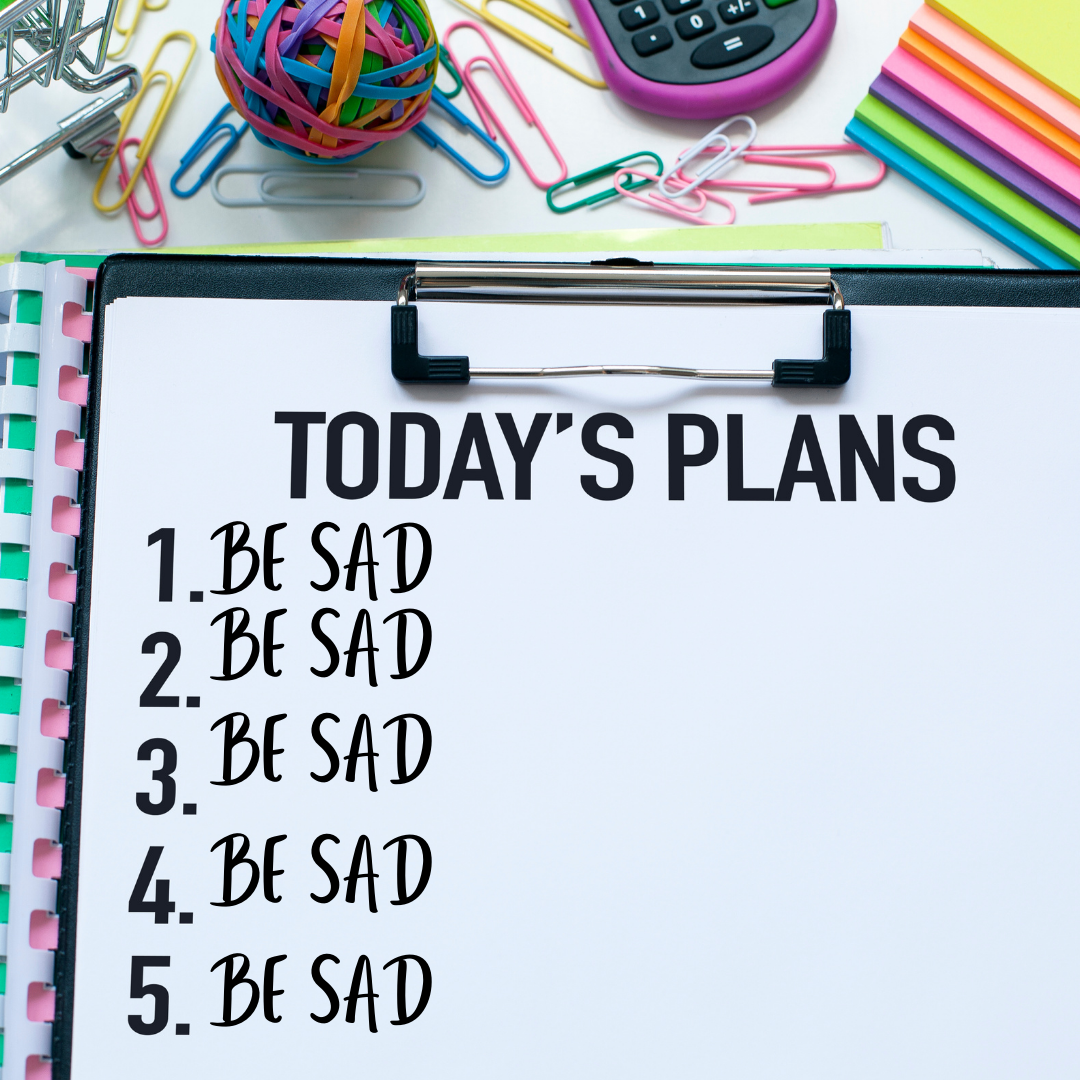 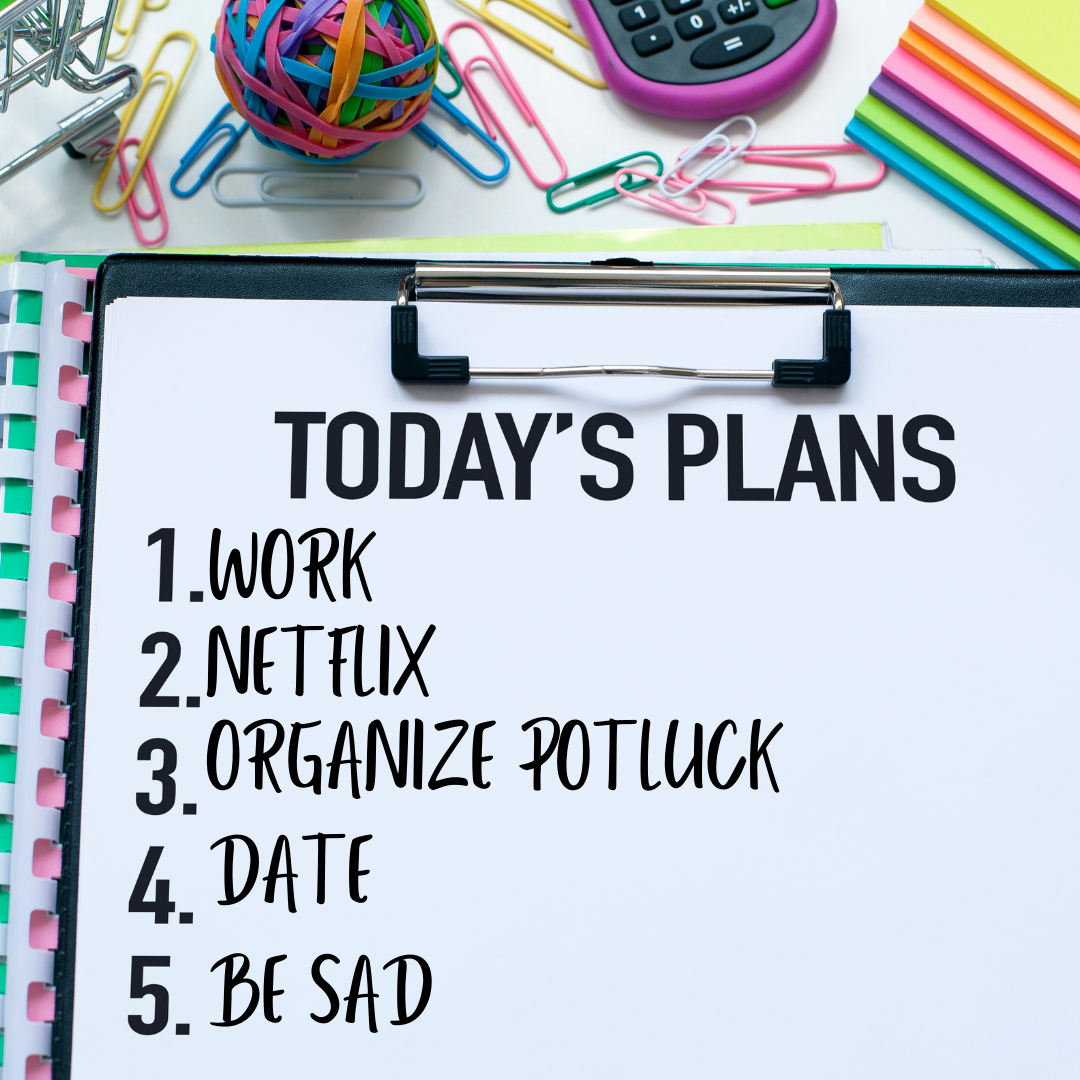 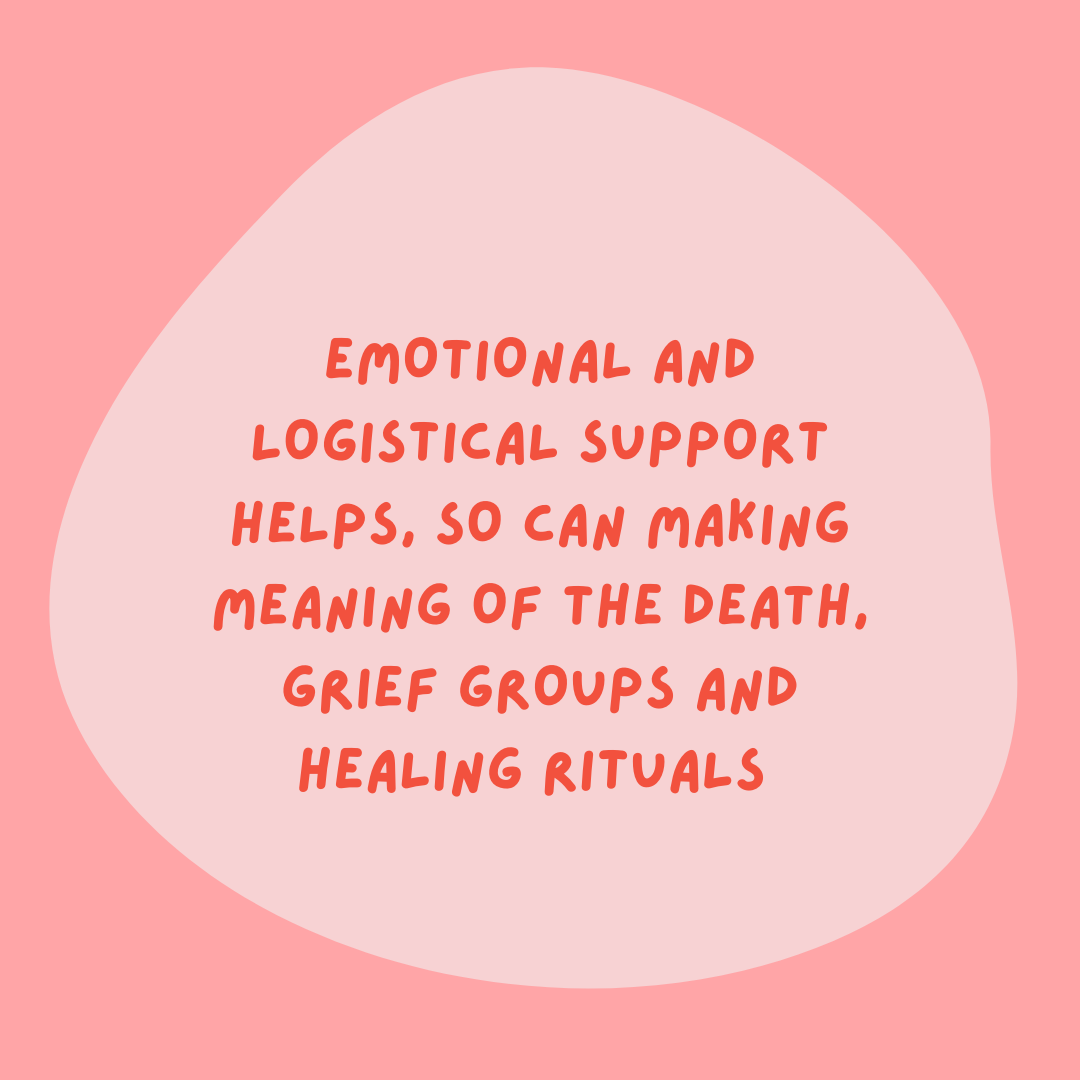 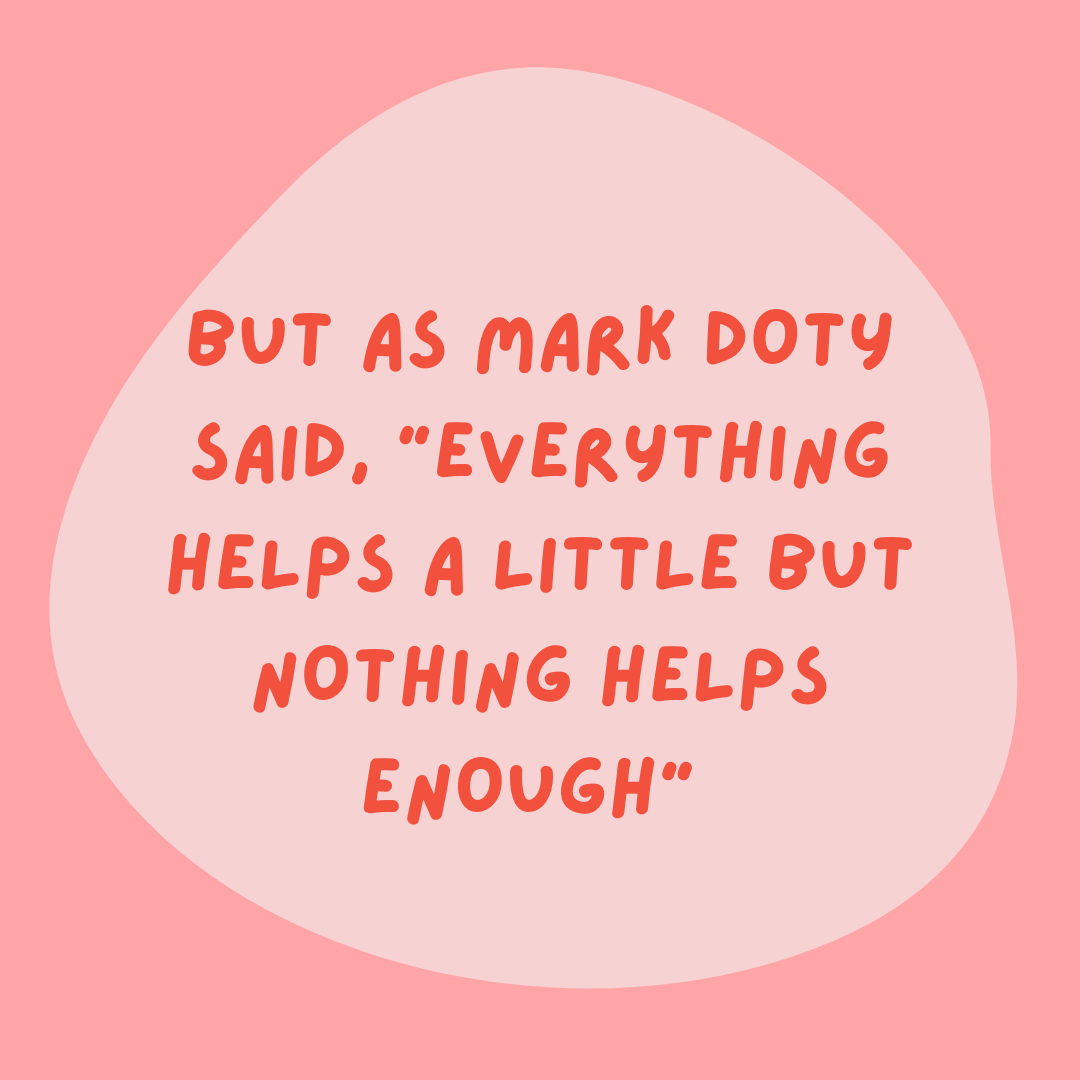 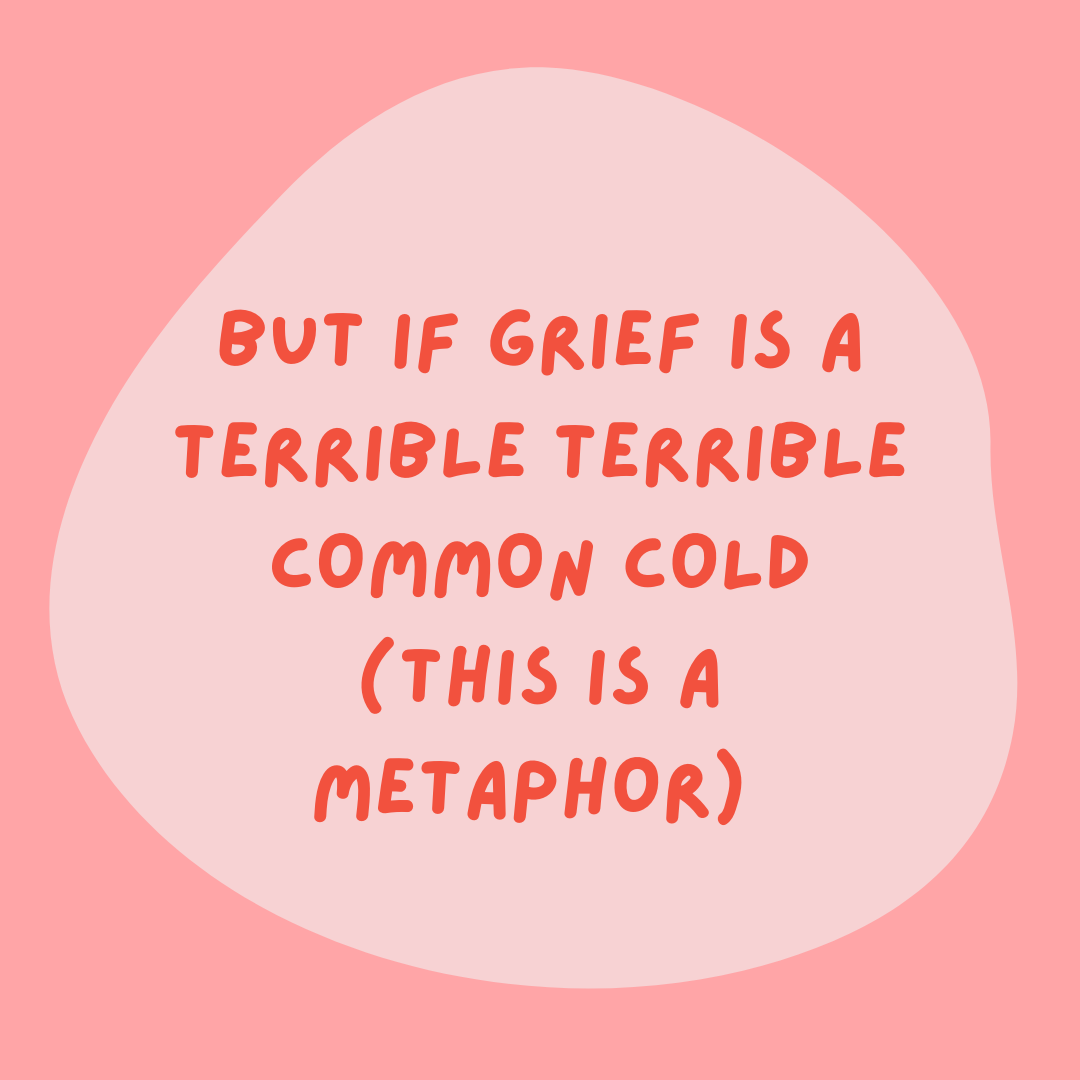 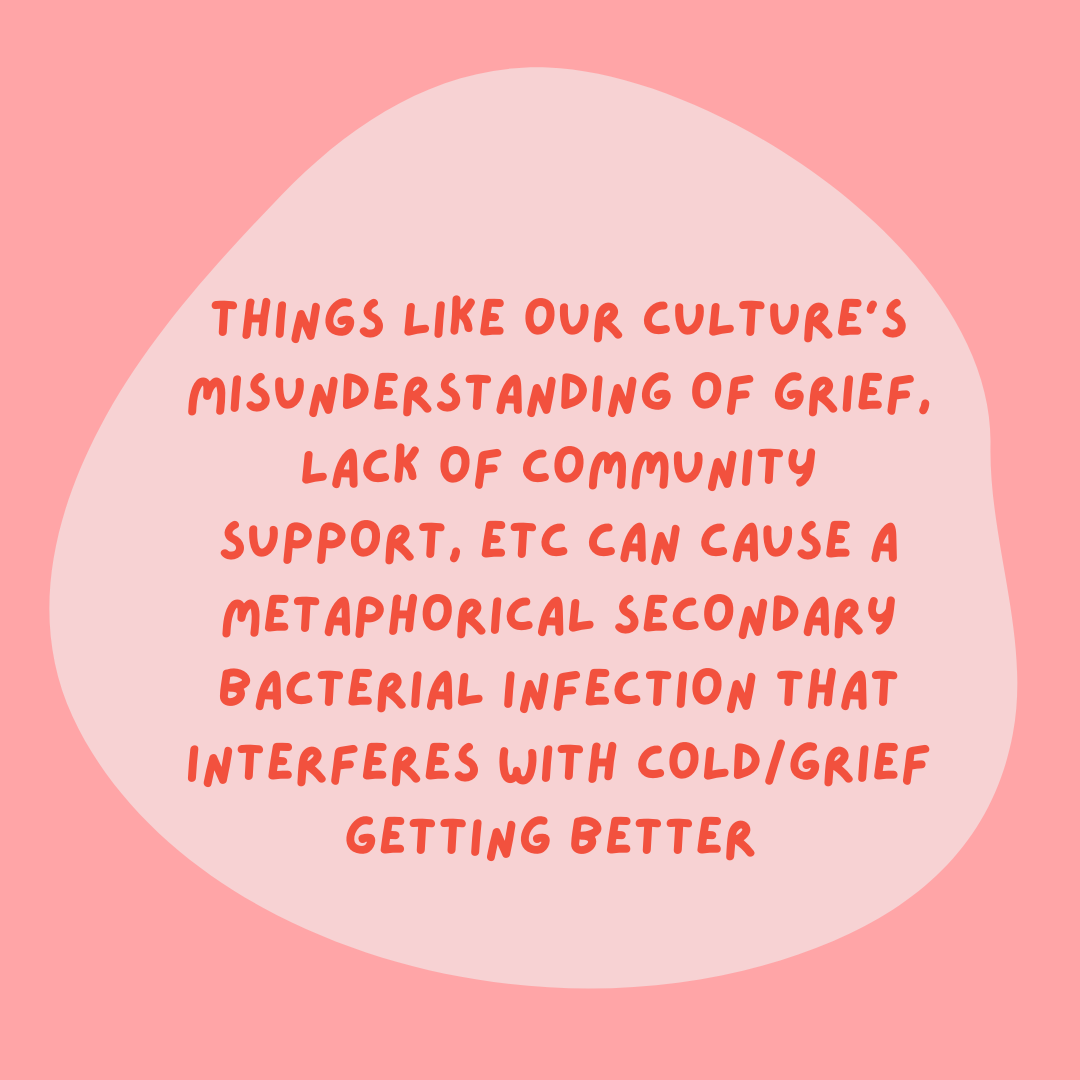 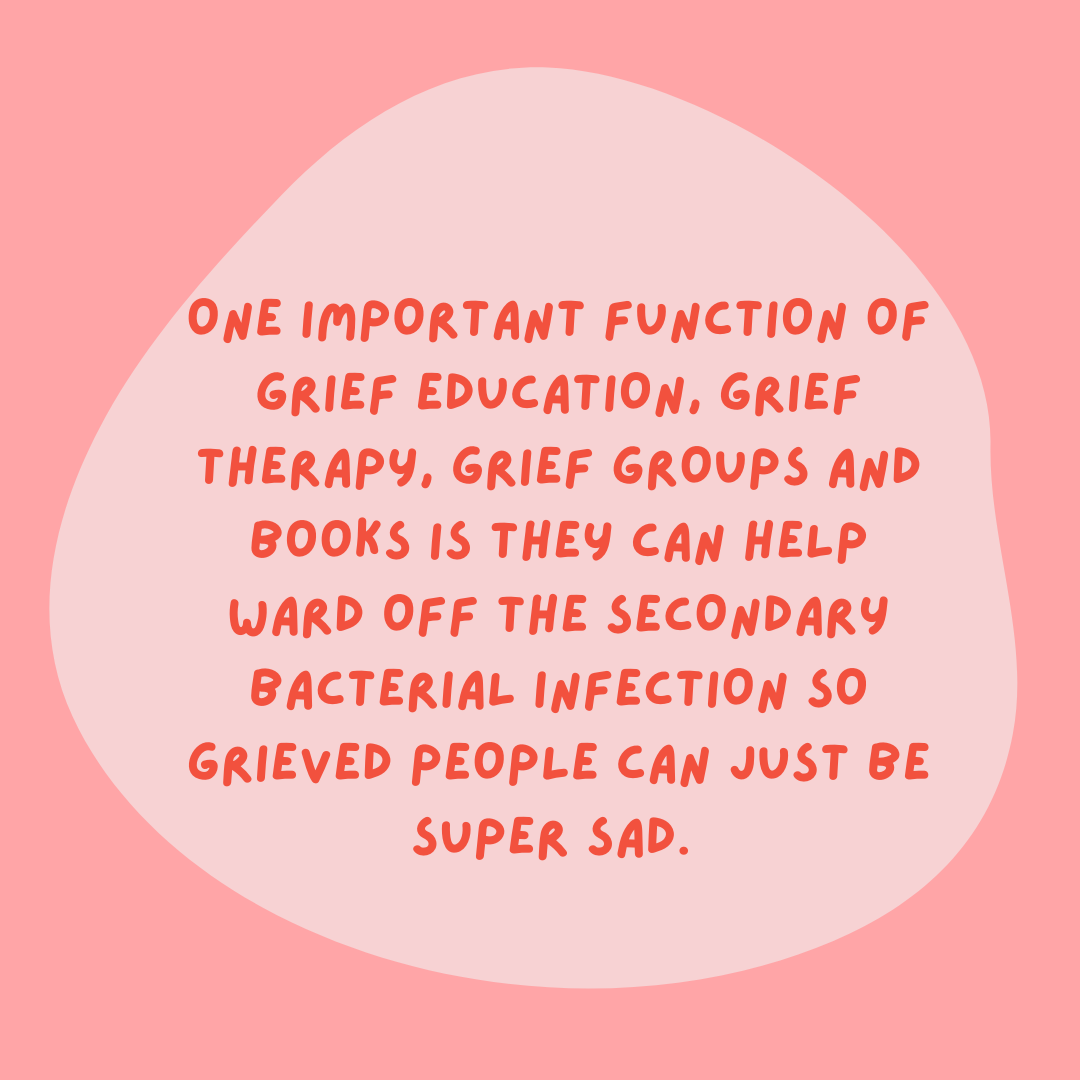 HOW IS TRANS/GNC GRIEF DIFFERENT?
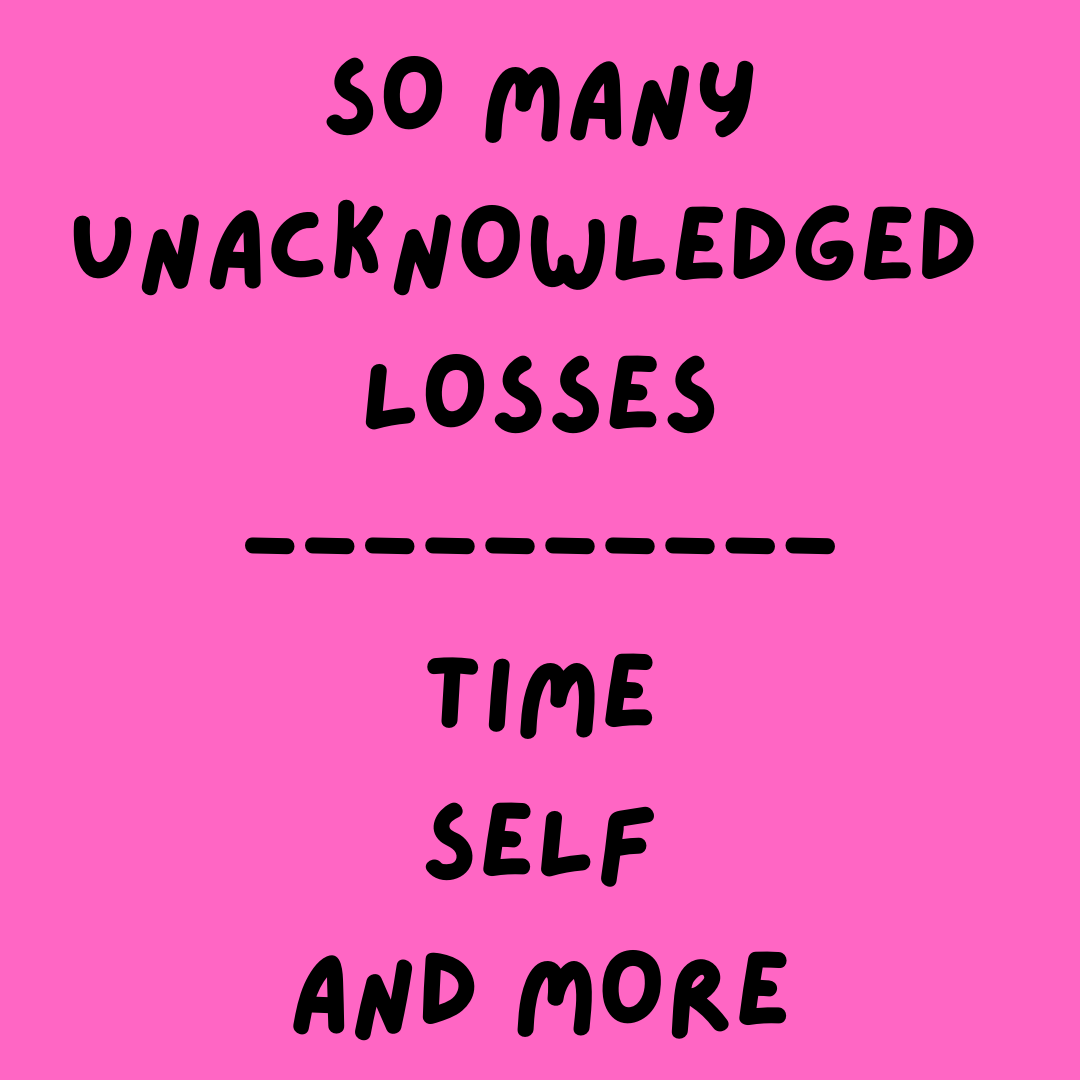 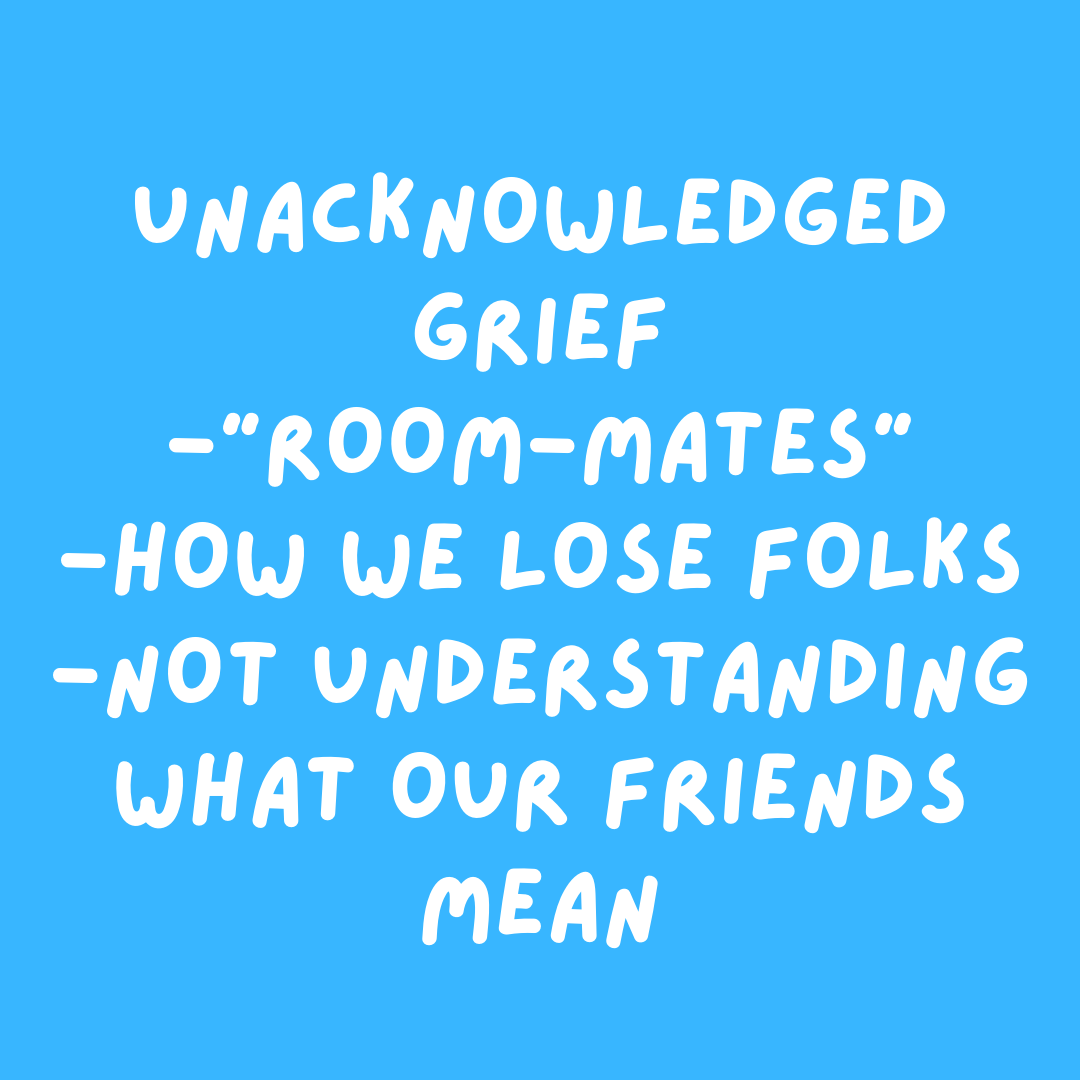 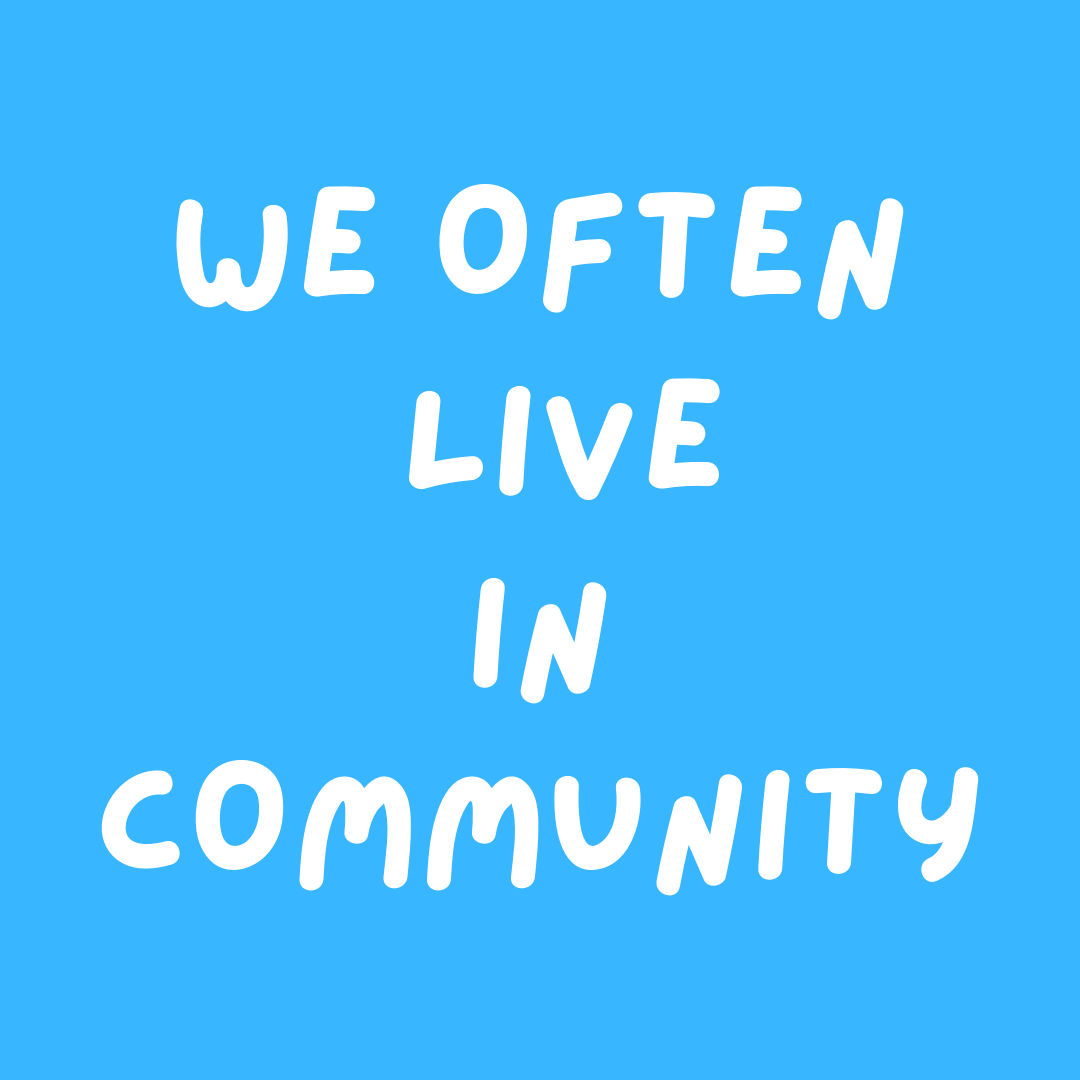 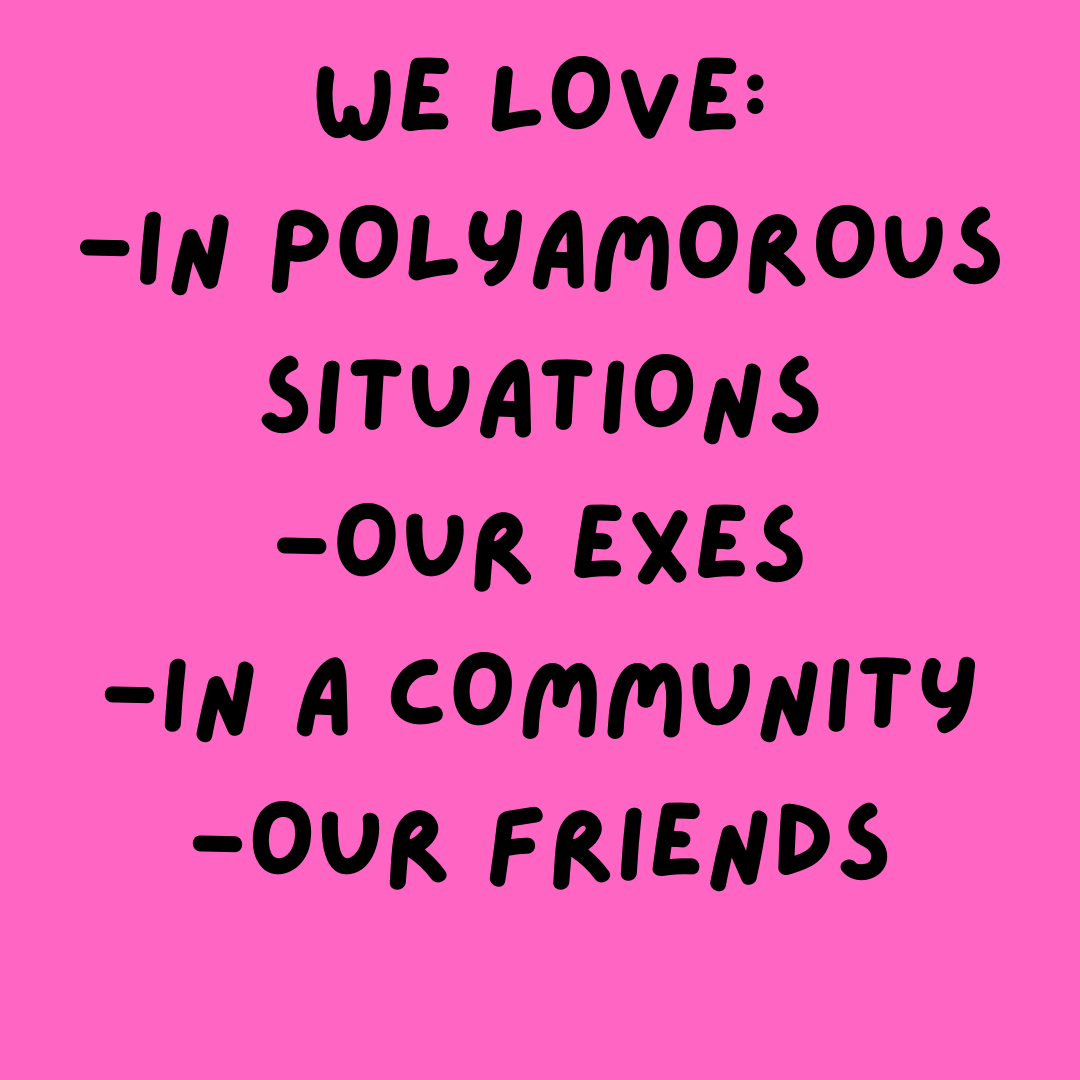 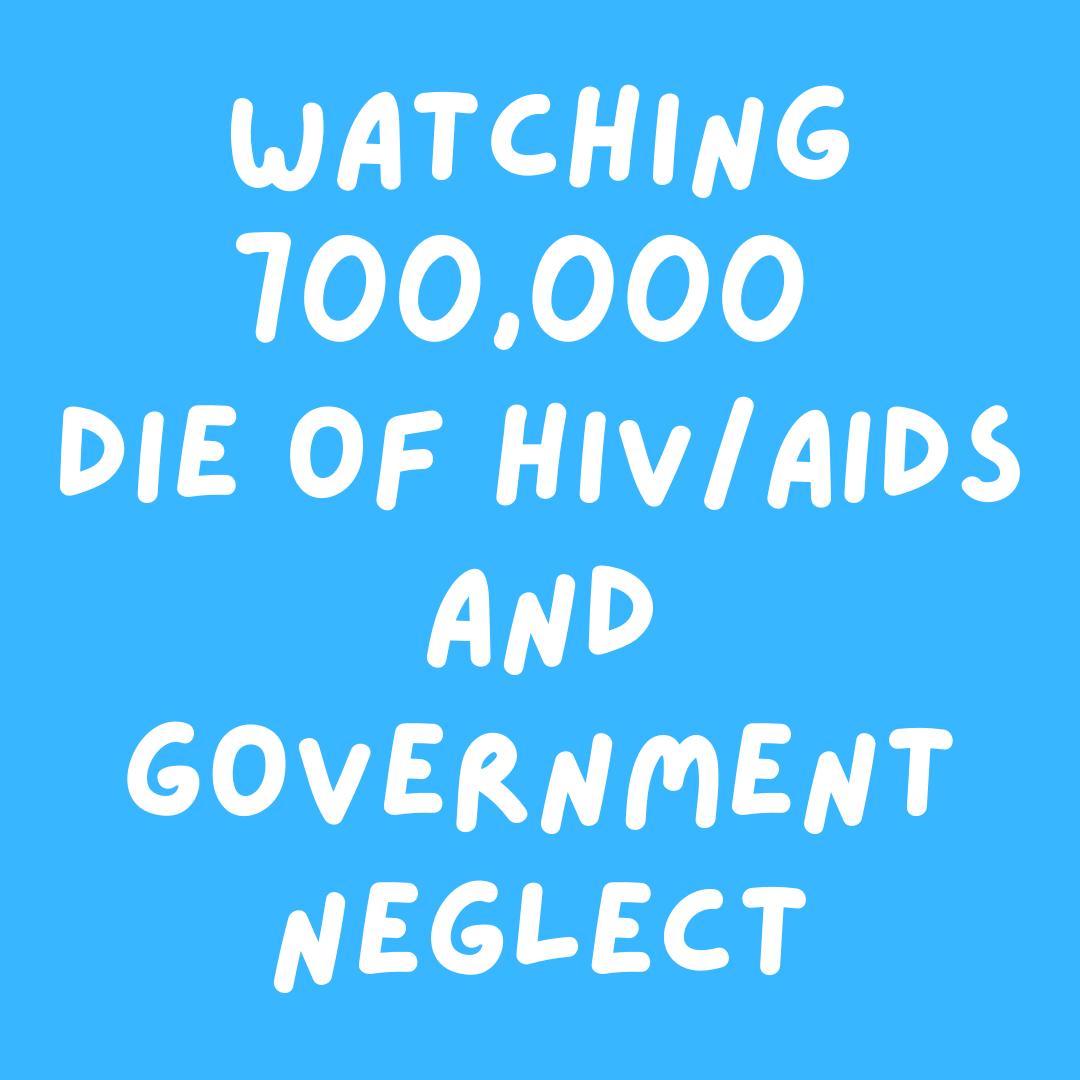 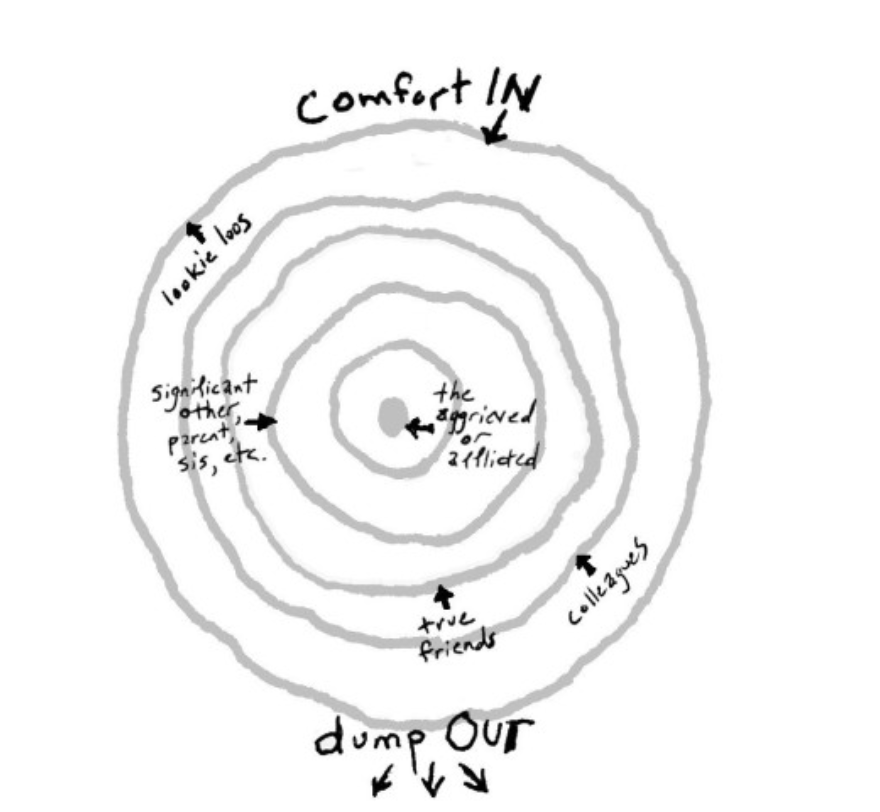 How do use this process in a
A DEPLETED COMMUNITY…
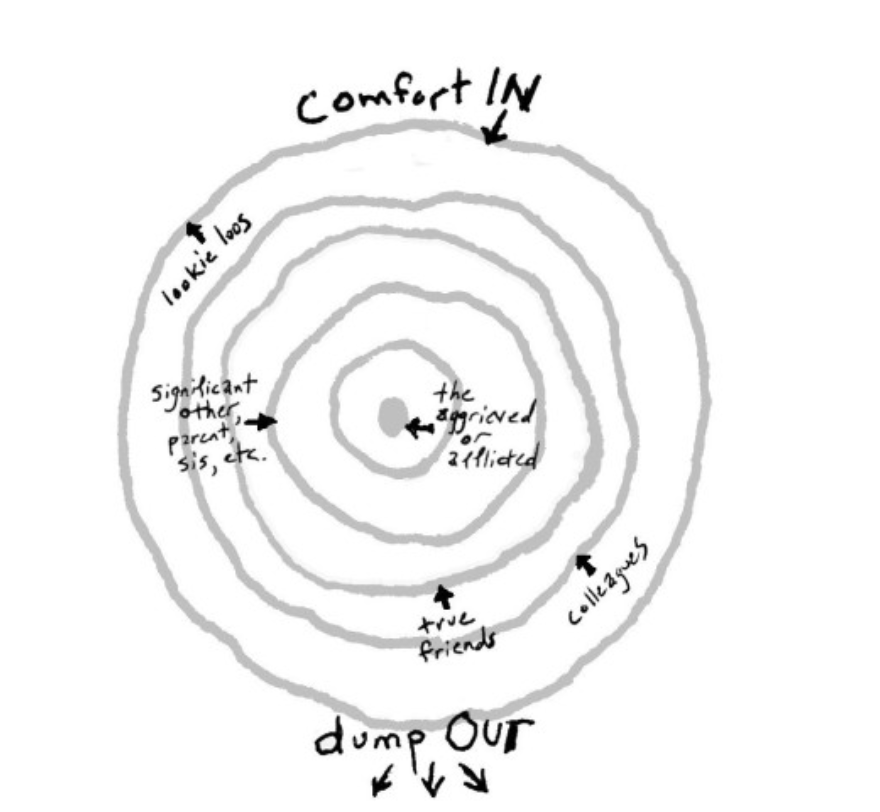 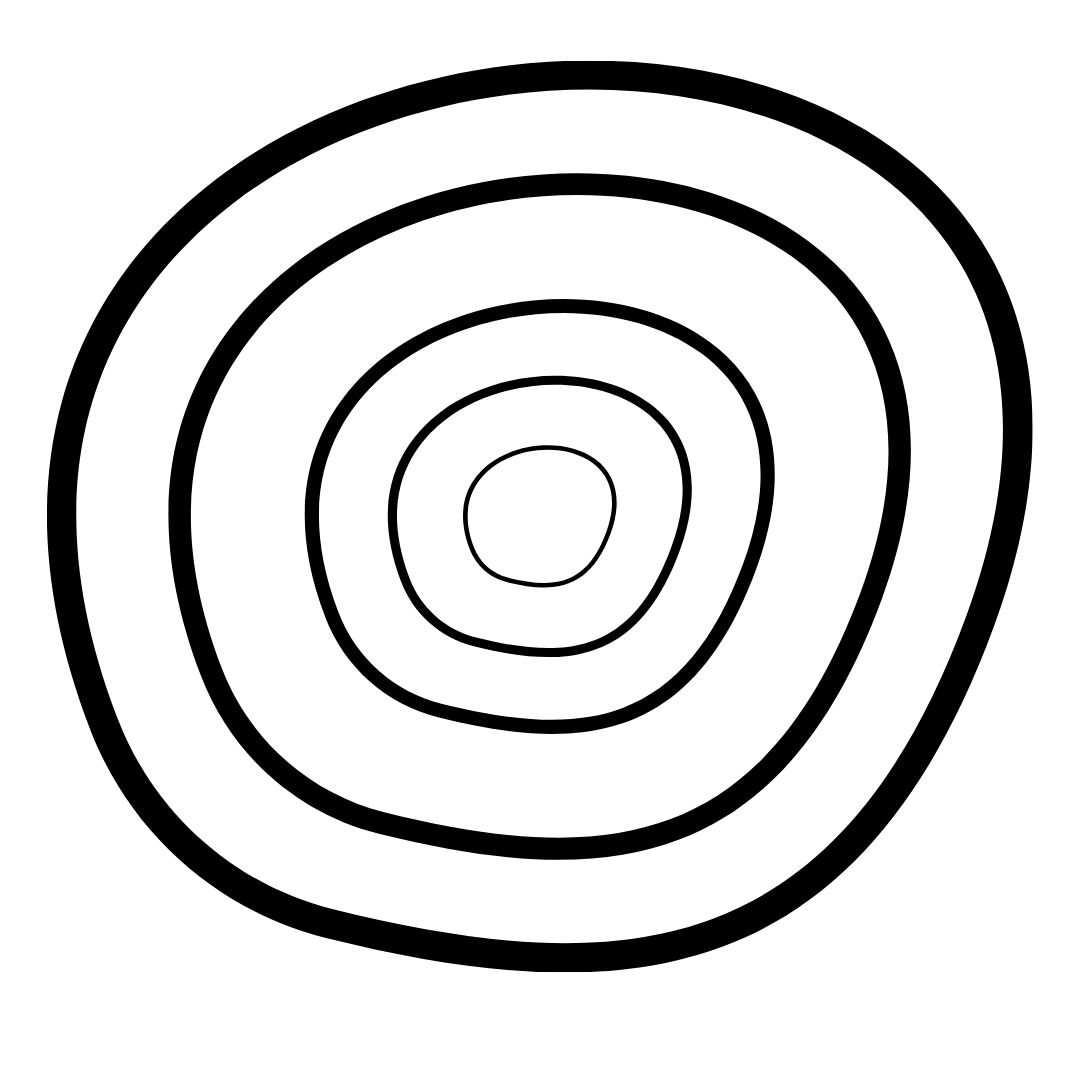 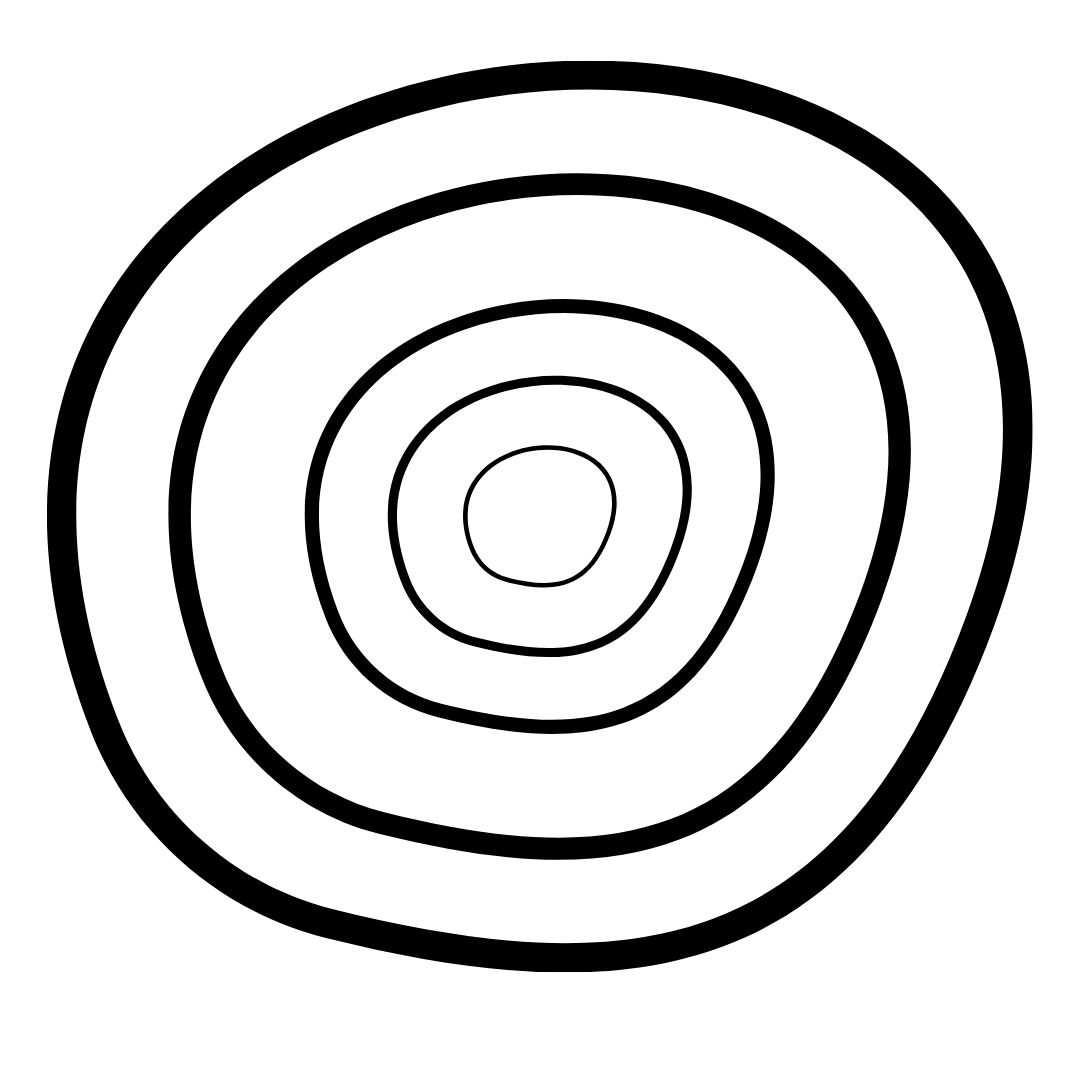 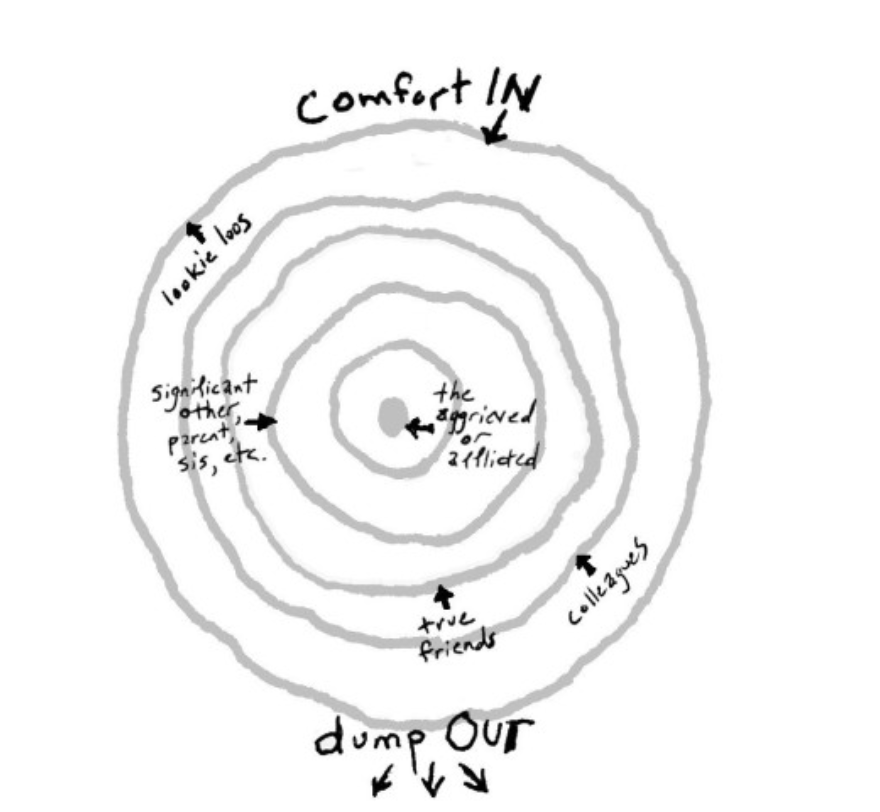 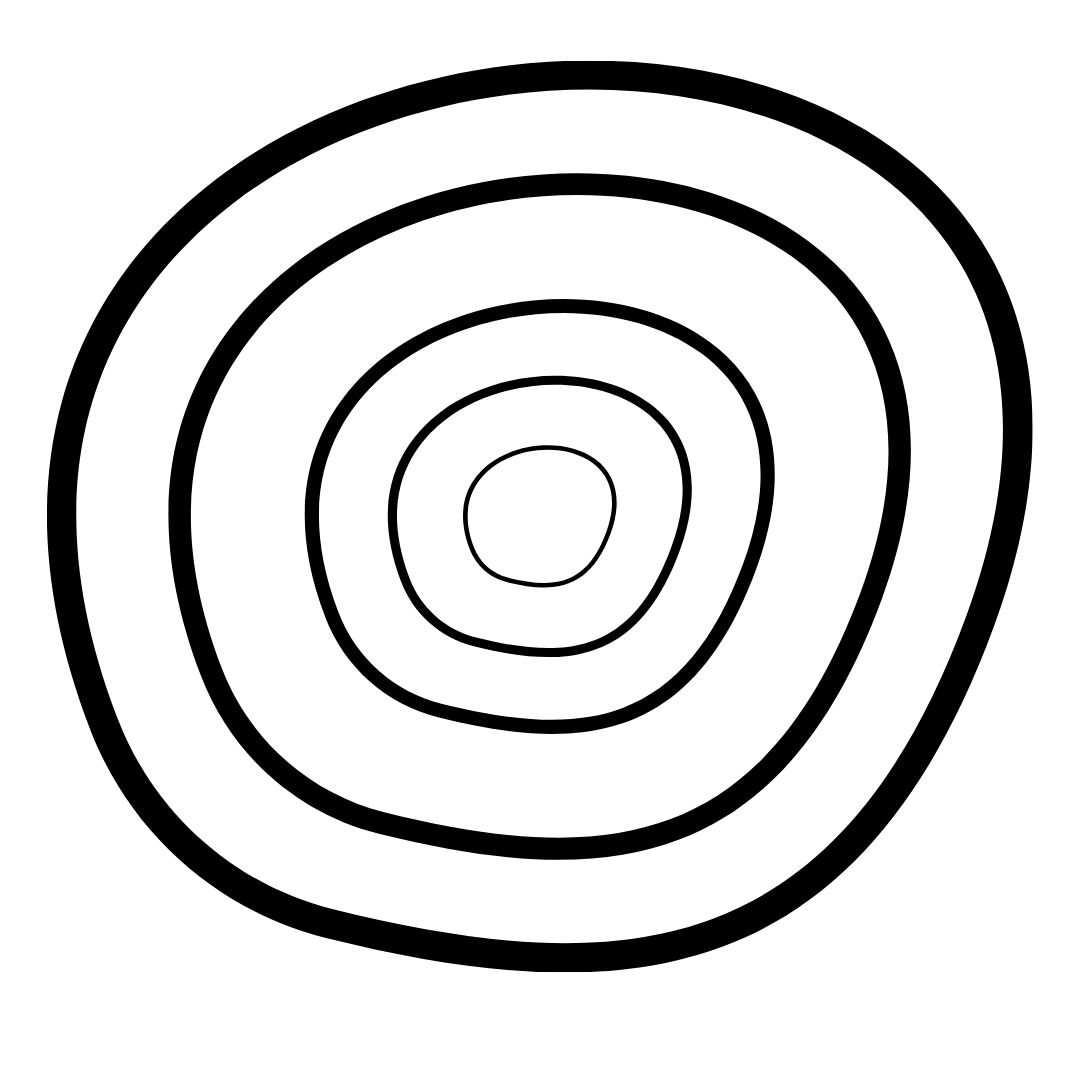 THINK BACK
TO
THE YEARBOOK
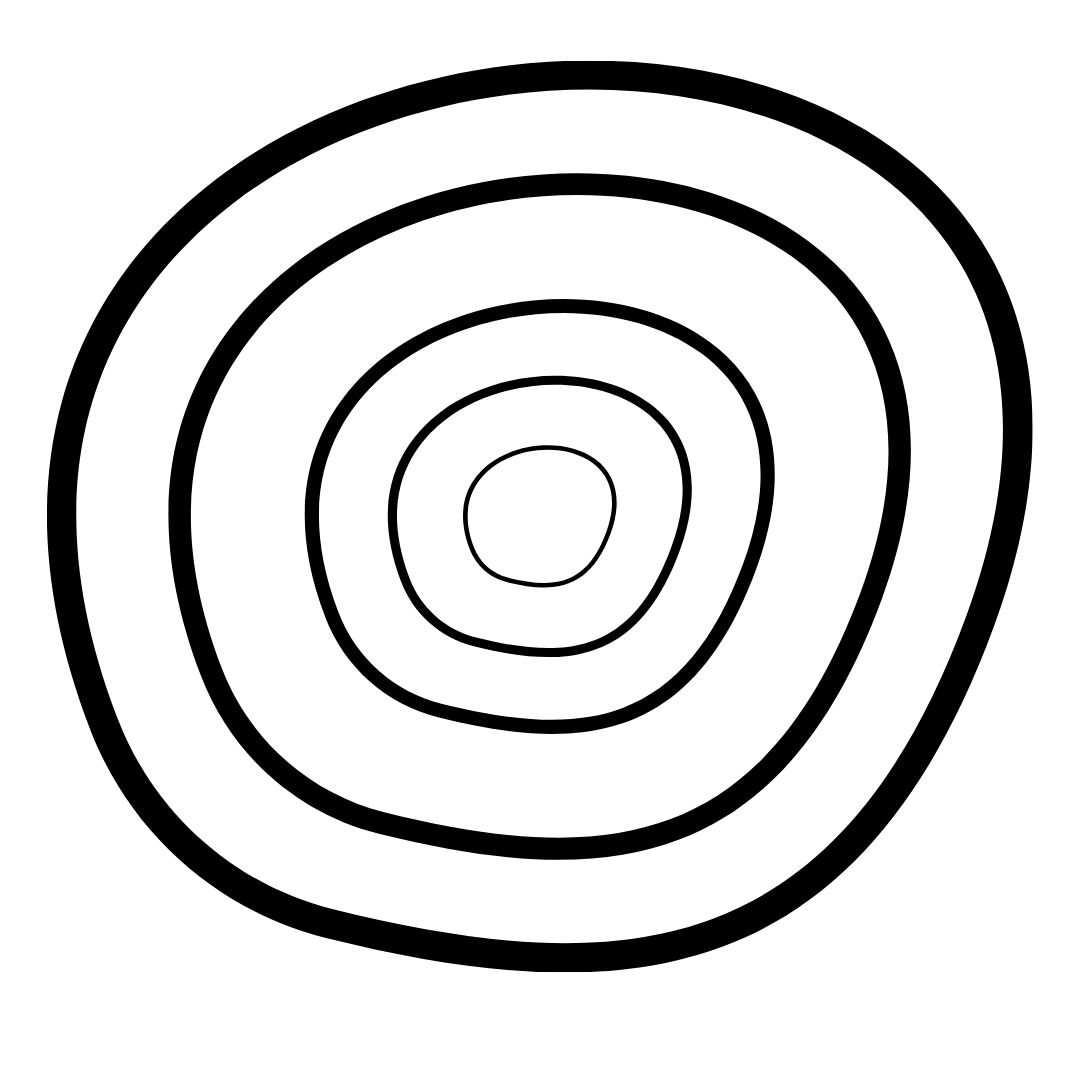 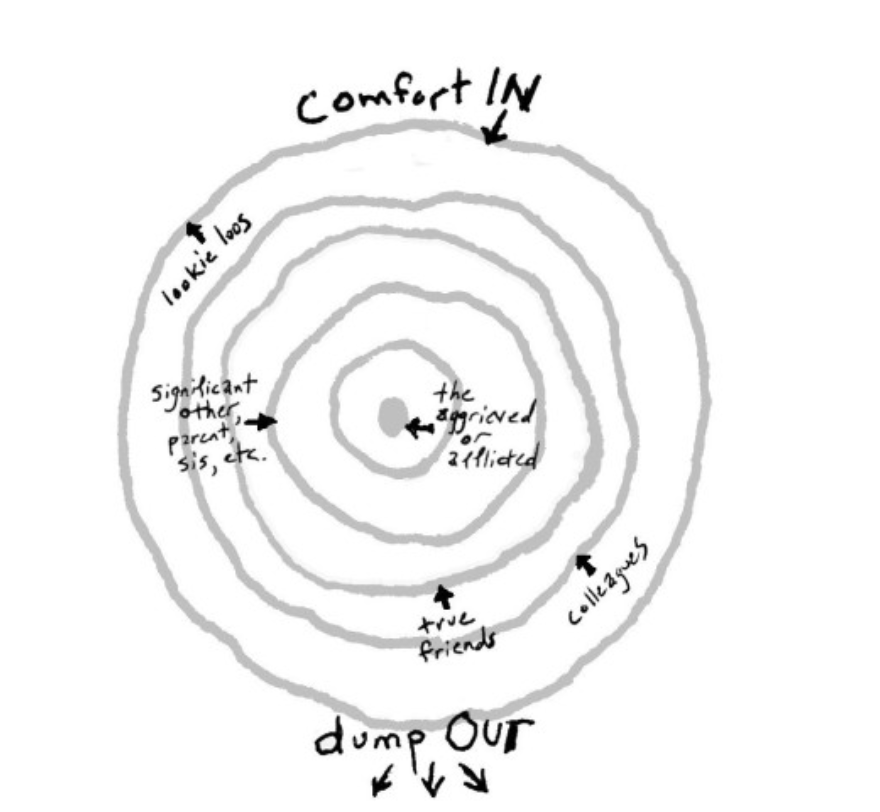 MOST LIKELY TO
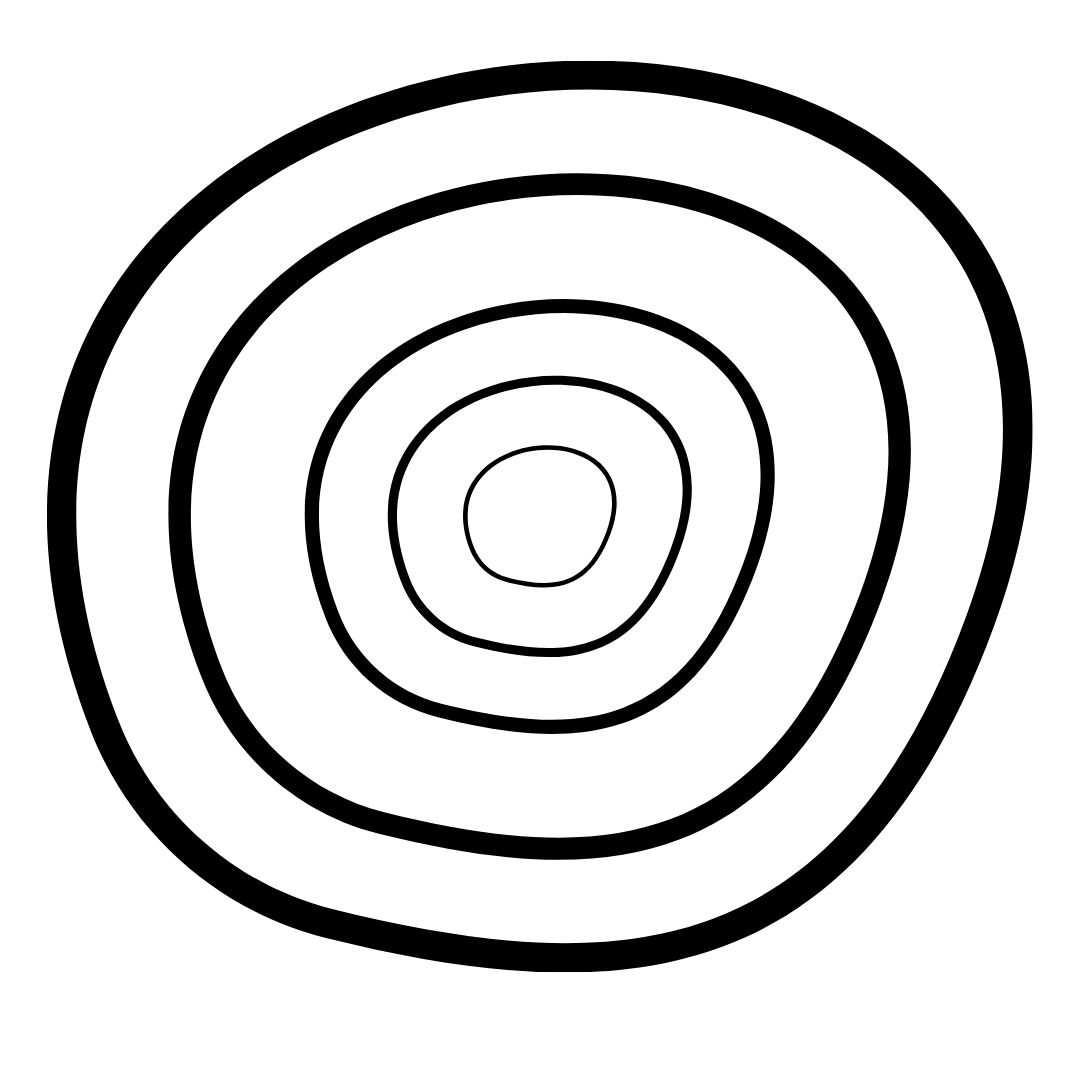 BE A GOOD LISTENER

HELP YOU PACK UP

HELP PLAN A MEMORIAL SERVICE…
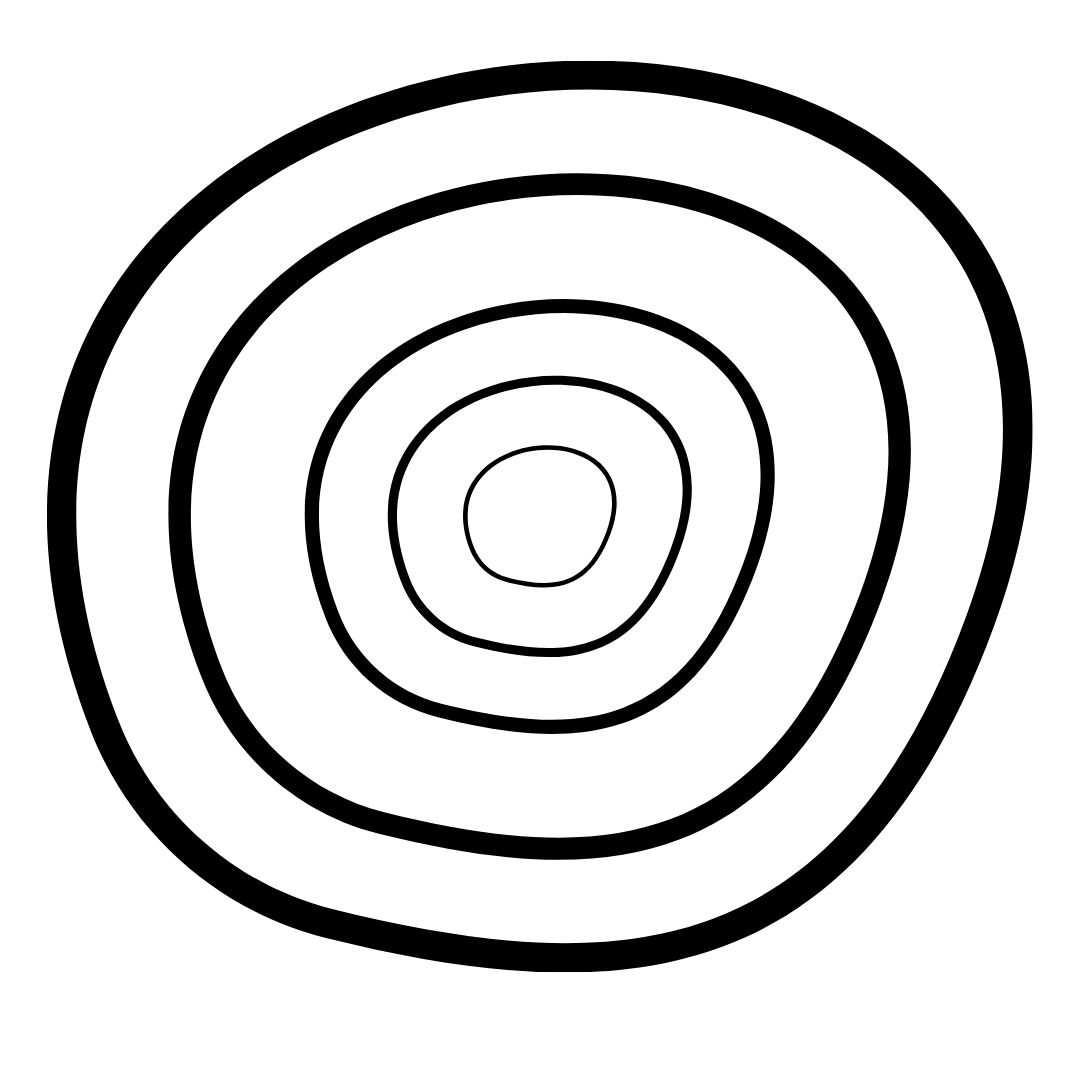 WHAT TOOLS DO WE HAVE?
Grief is madness--ask anyone who's been there. They will tell you it abates 
with time, but that's a lie. What drowns you in the first year is a force 
of solitude and helplessness exactly equal in intensity to the love you had 
for the one who's gone. Equally passionate, equally intimate. 
The spaces between 
the stabs of pain grow longer after a while, but they're empty spaces. The 
cliches of condolence get you back to the office, 
back to your taxes and the dinner 
table--and for everyone else's sake, you collaborate. The road of least 
resistance is paved with the gravel of well-meaning friends, 
rather like the gravel that cremation leaves. 
Paul Monette, Last Watch of the Night
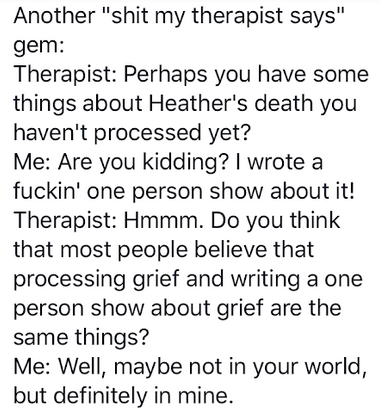 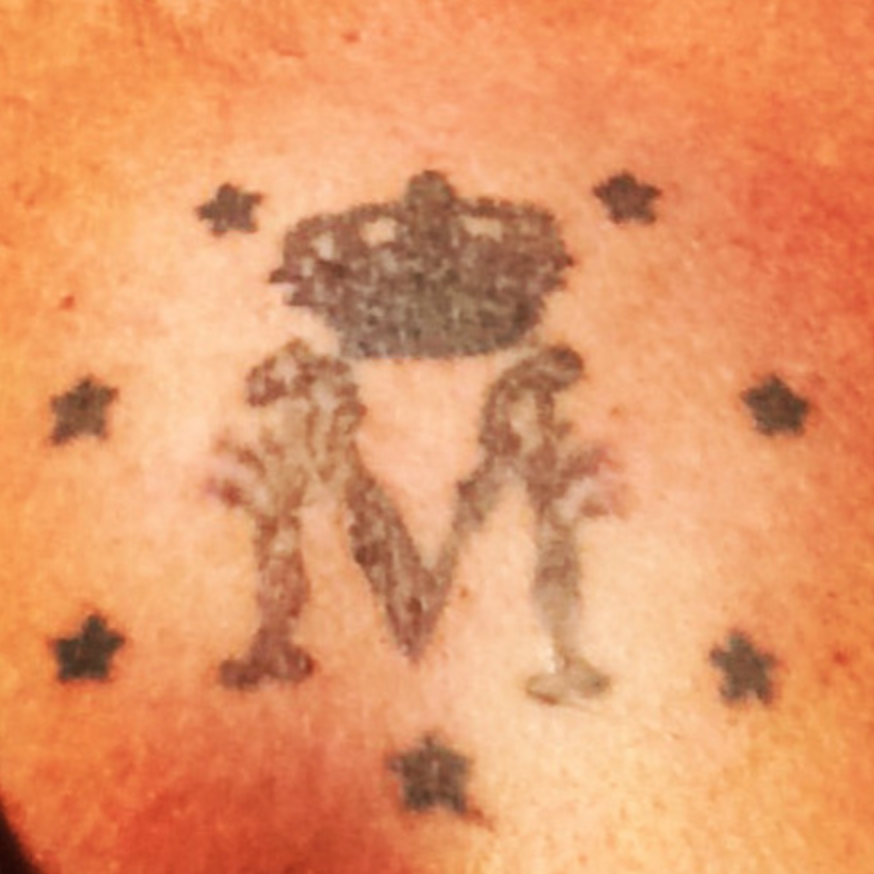 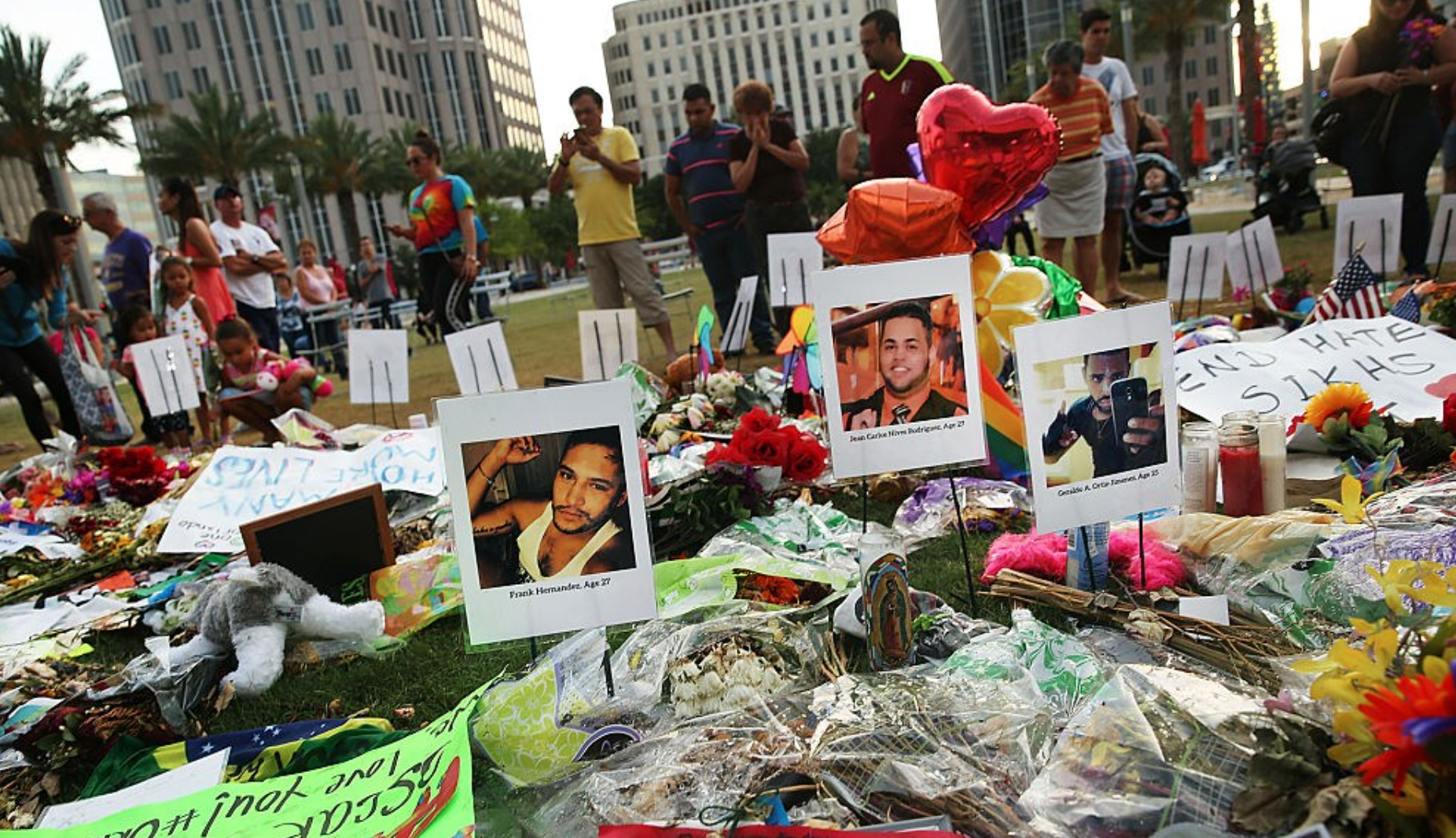 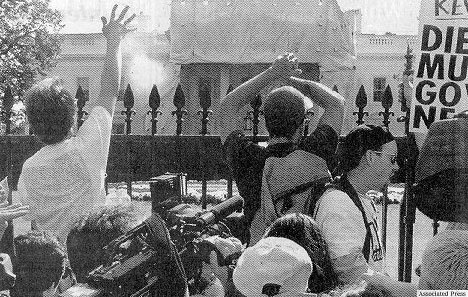 WHAT TIPS AND TOOLS DO WE NEED?
TIPS and TOOLS
(They work for some people, they might not work for you)
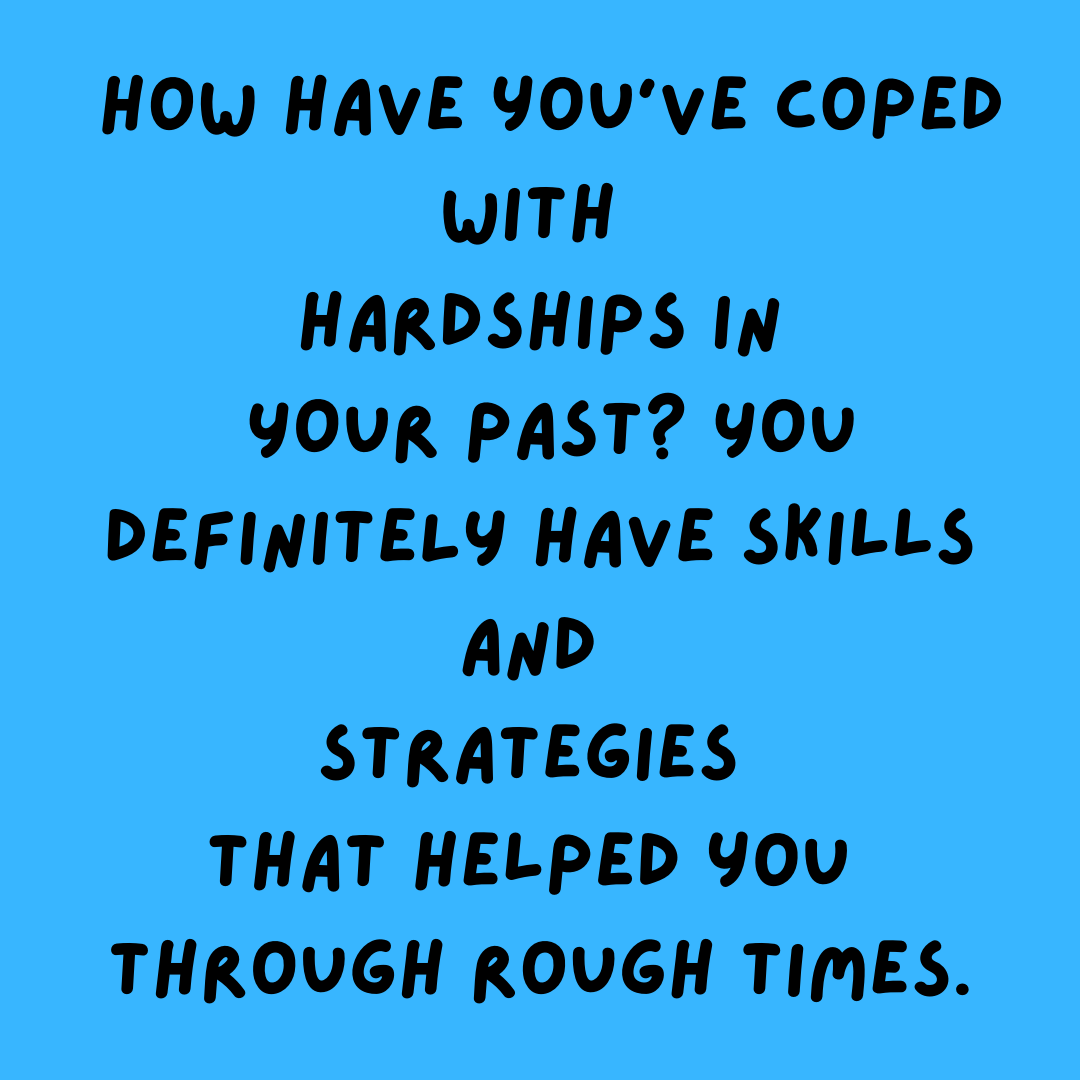 EARLY GRIEF
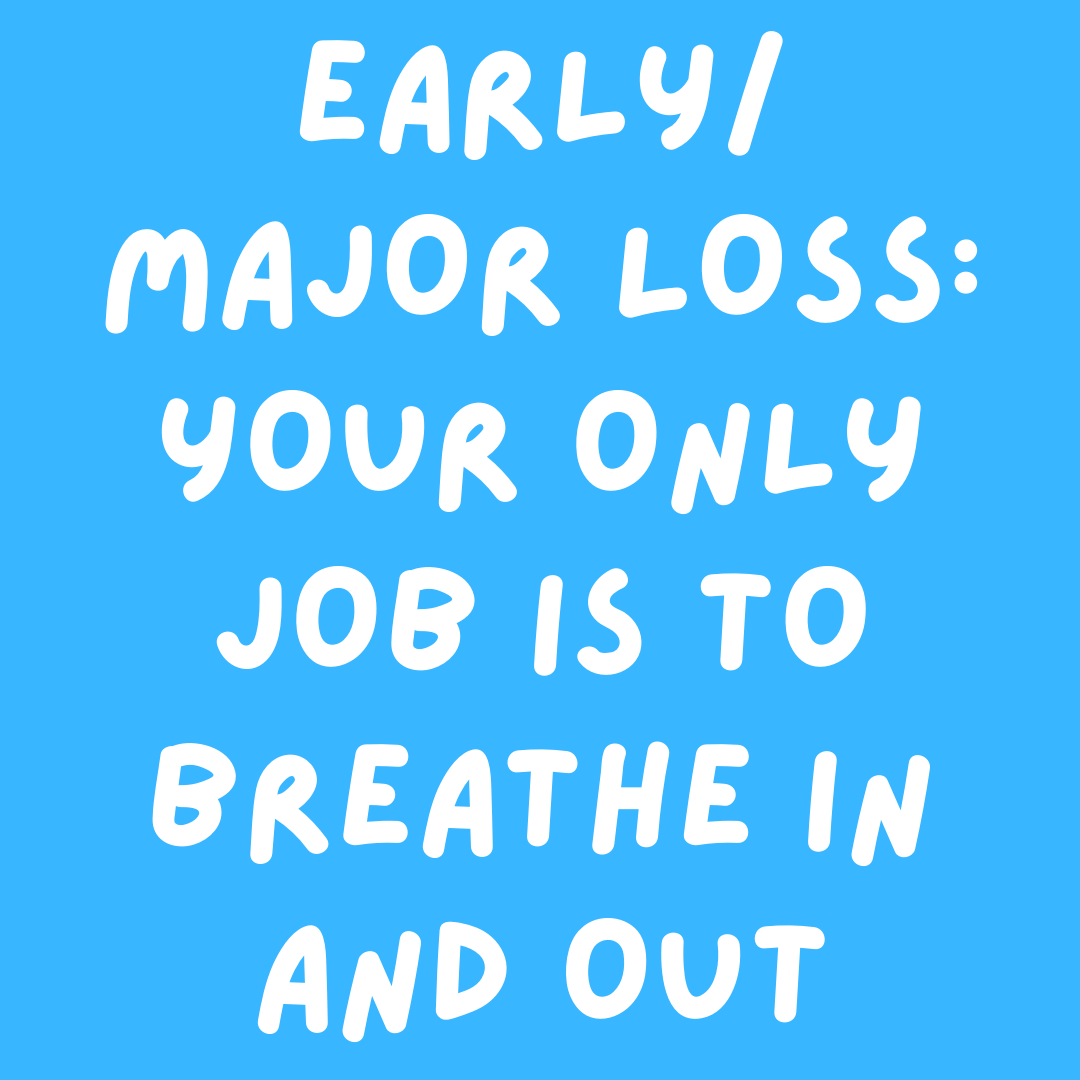 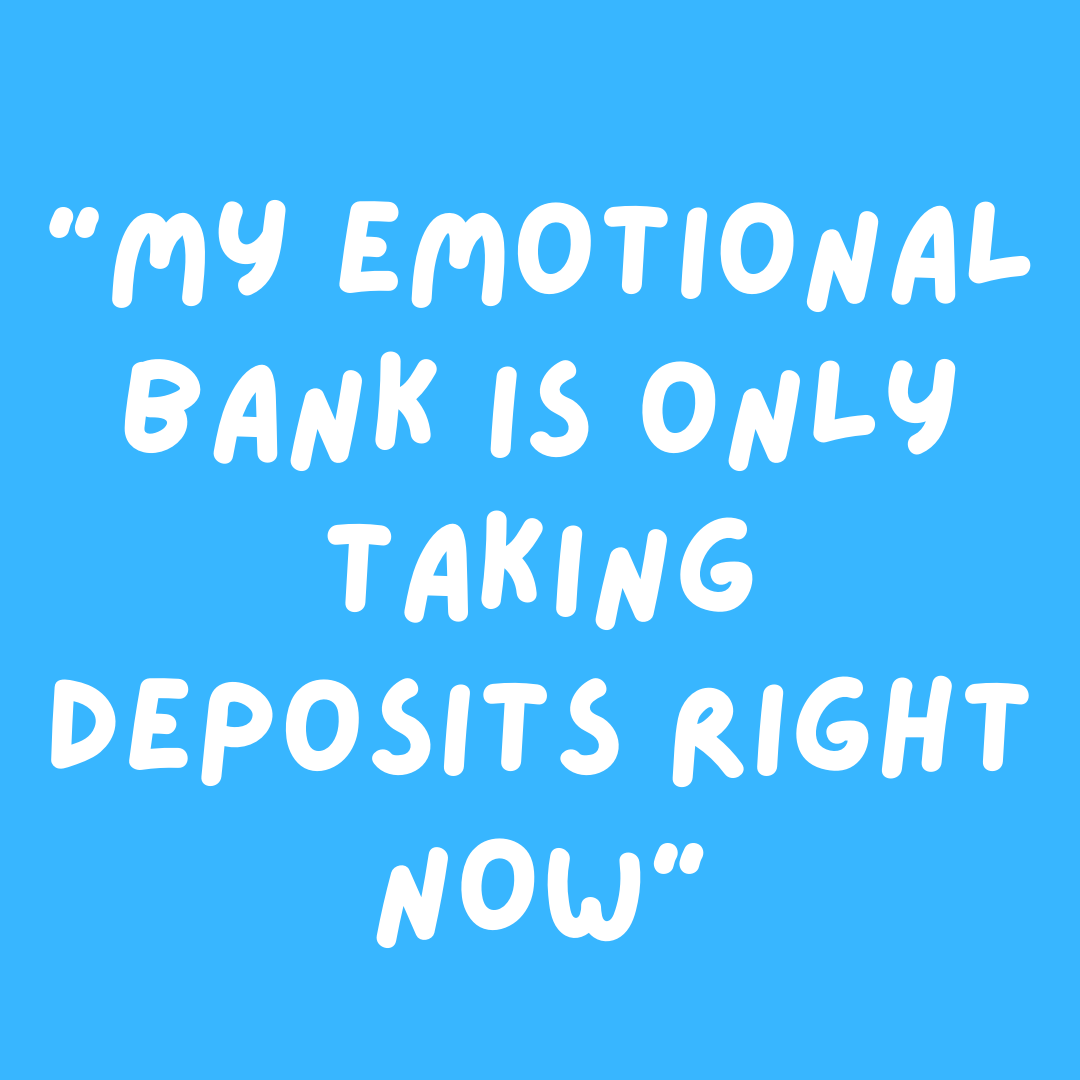 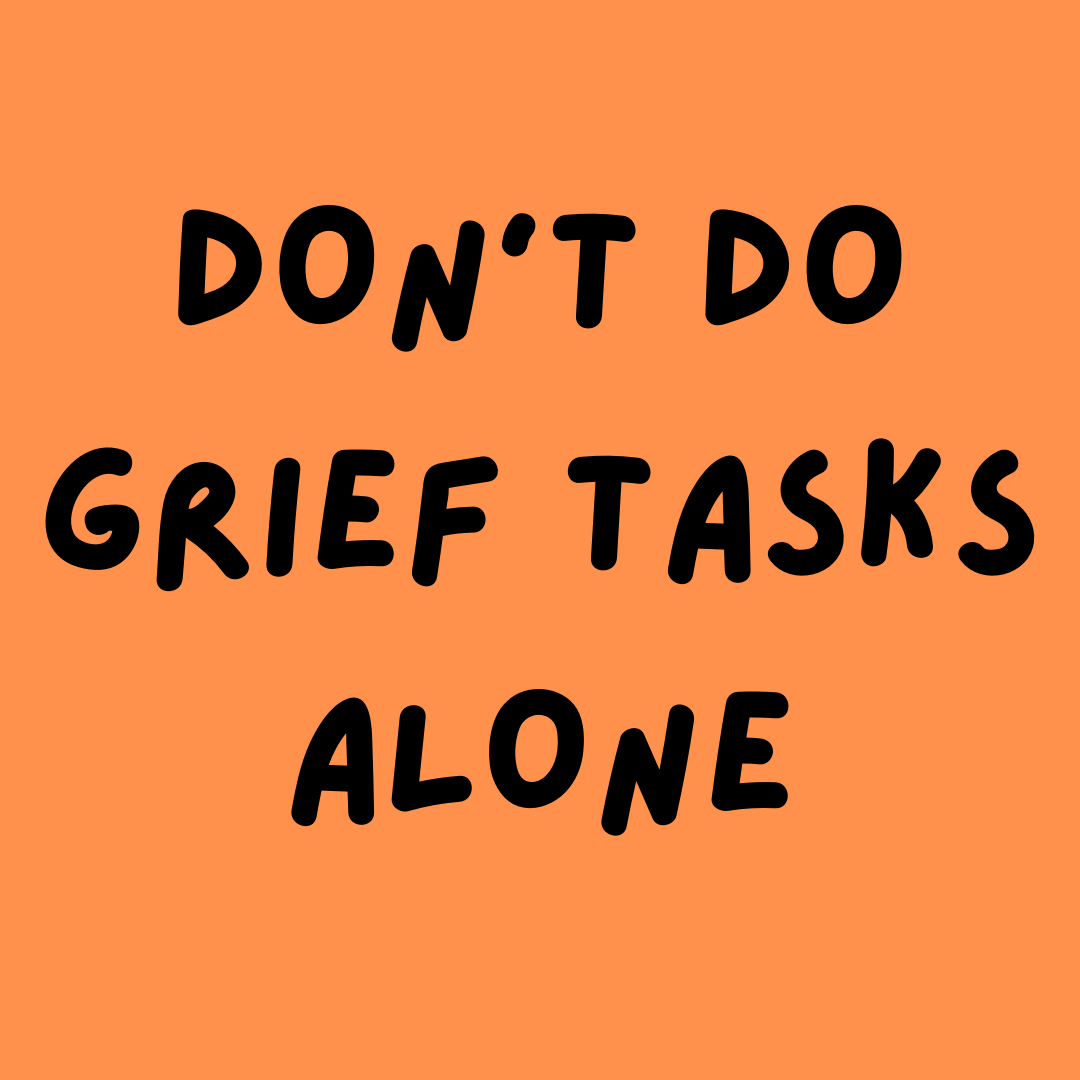 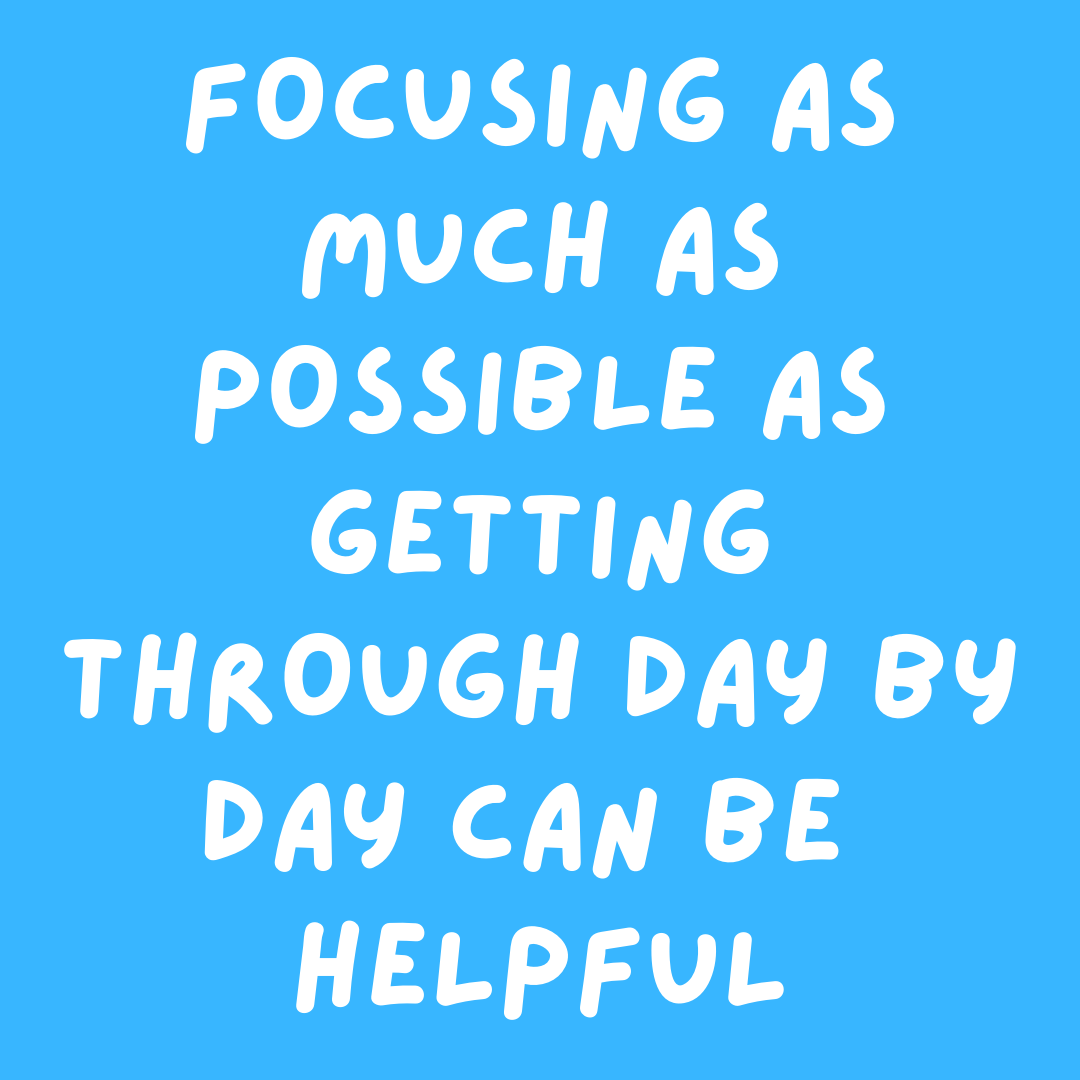 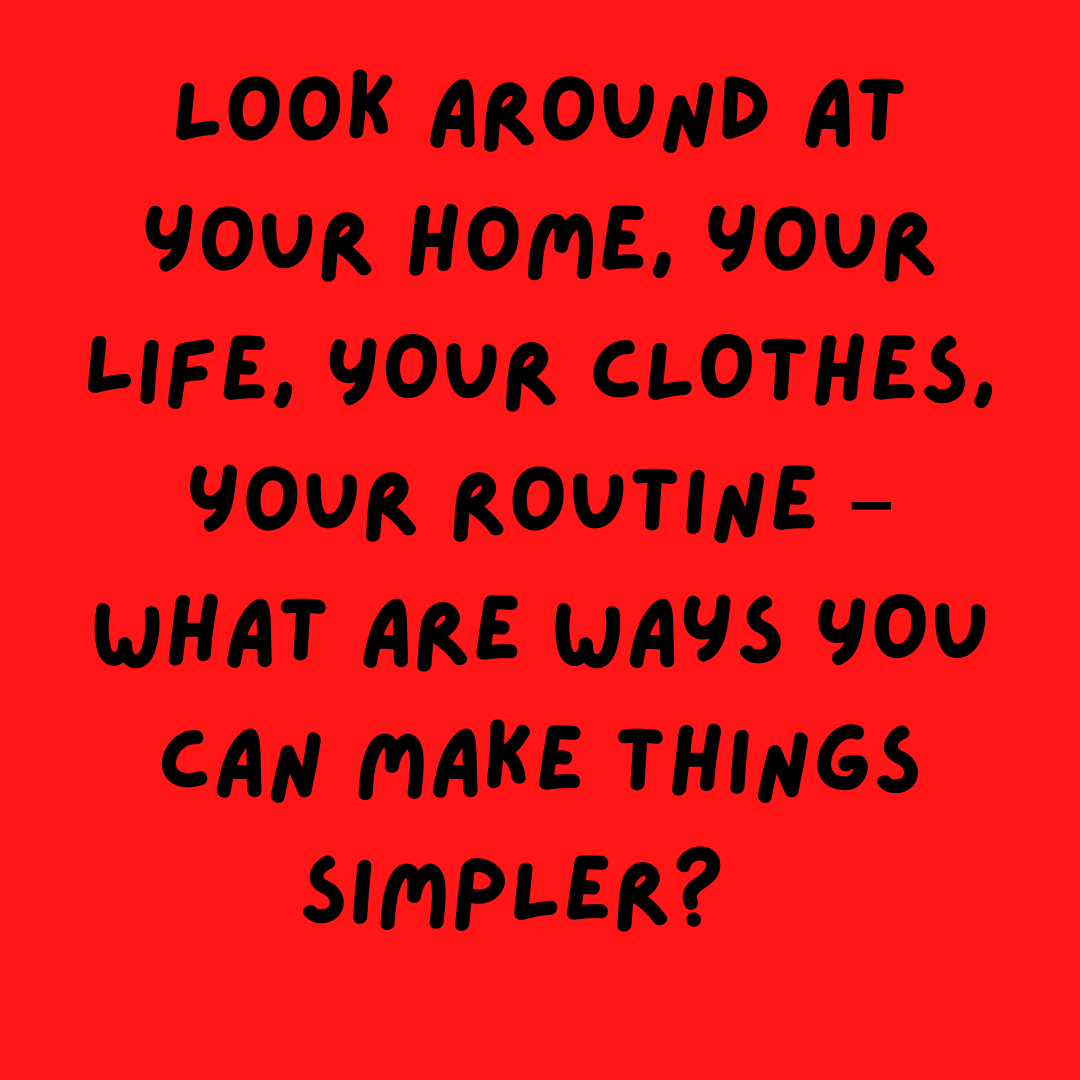 ONGOING GRIEF
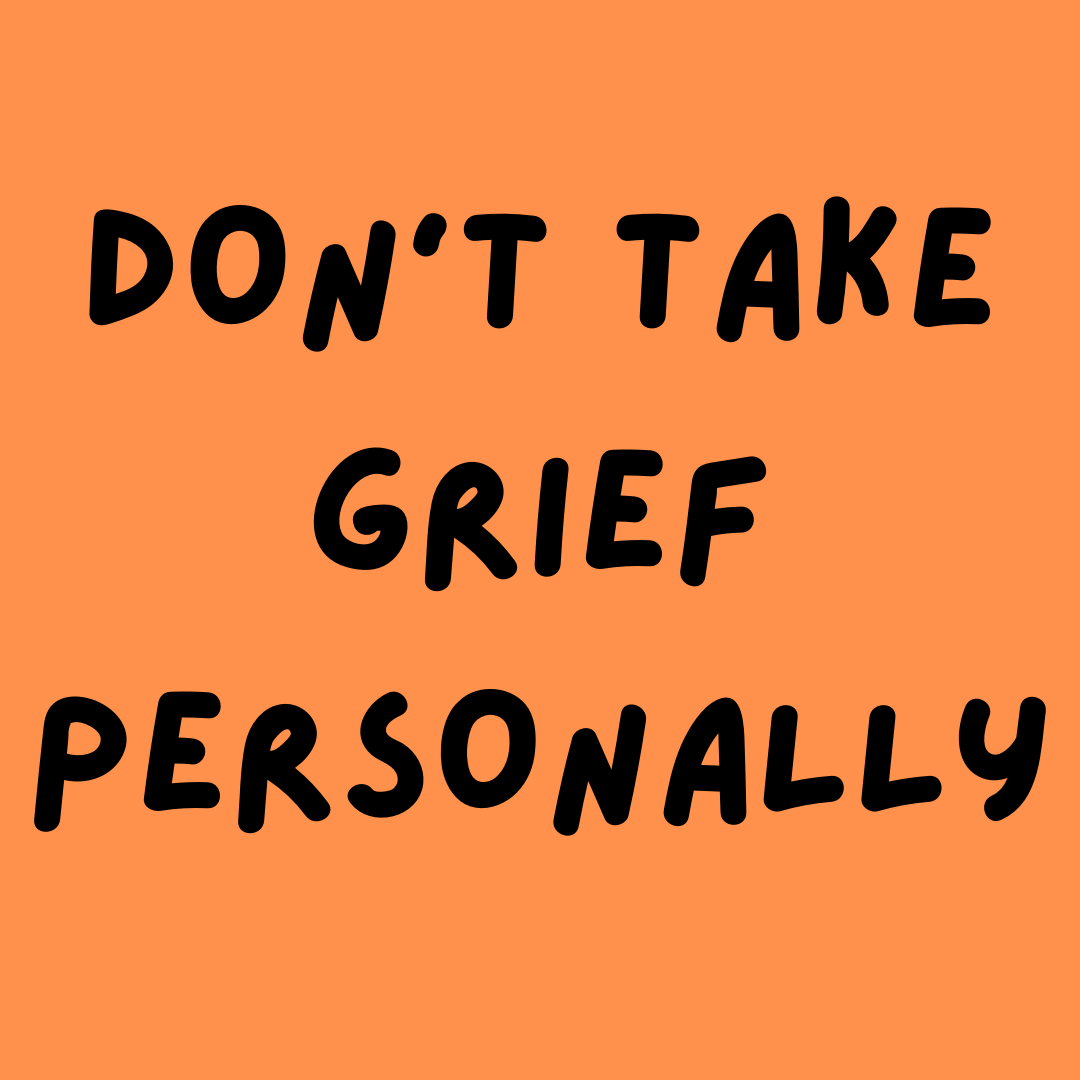 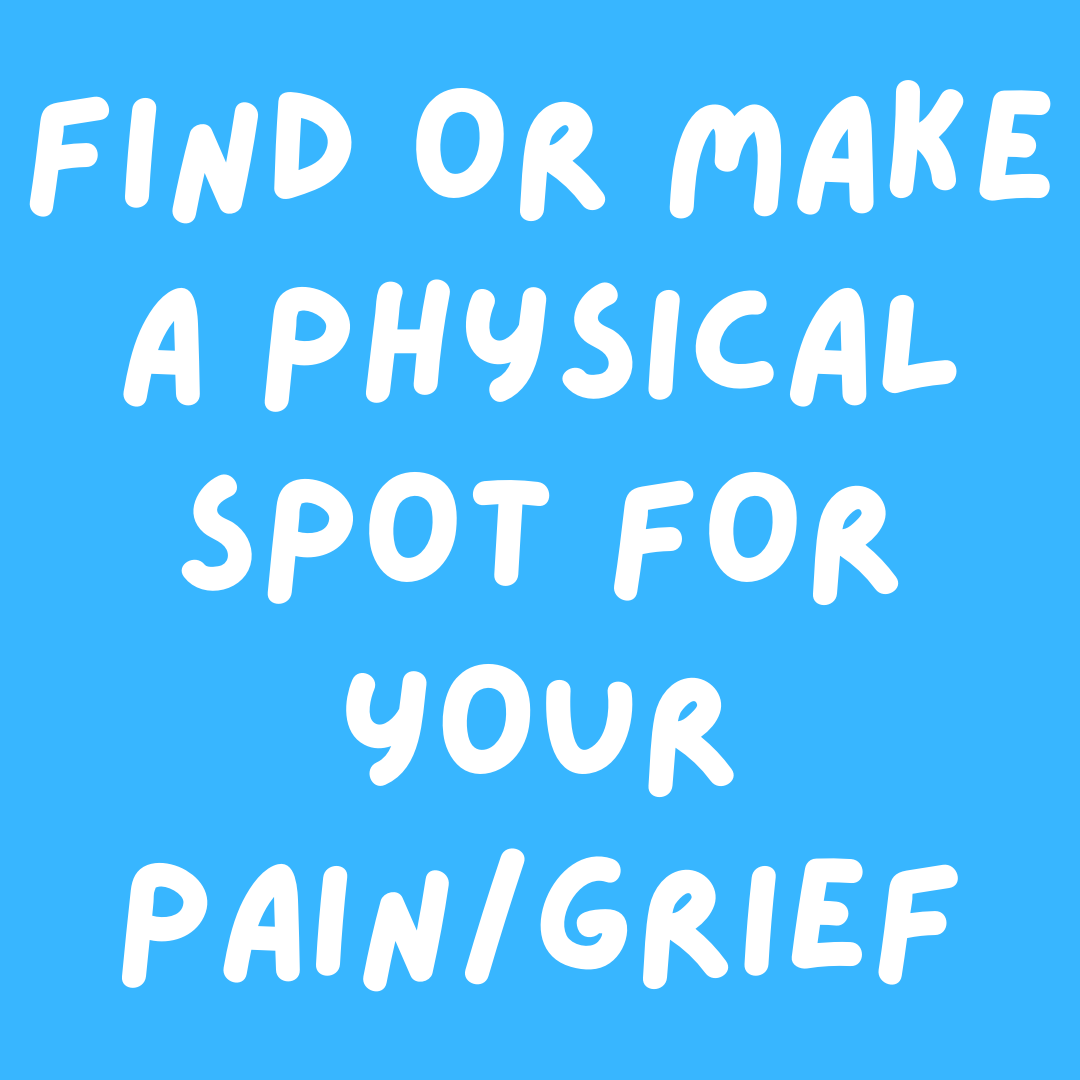 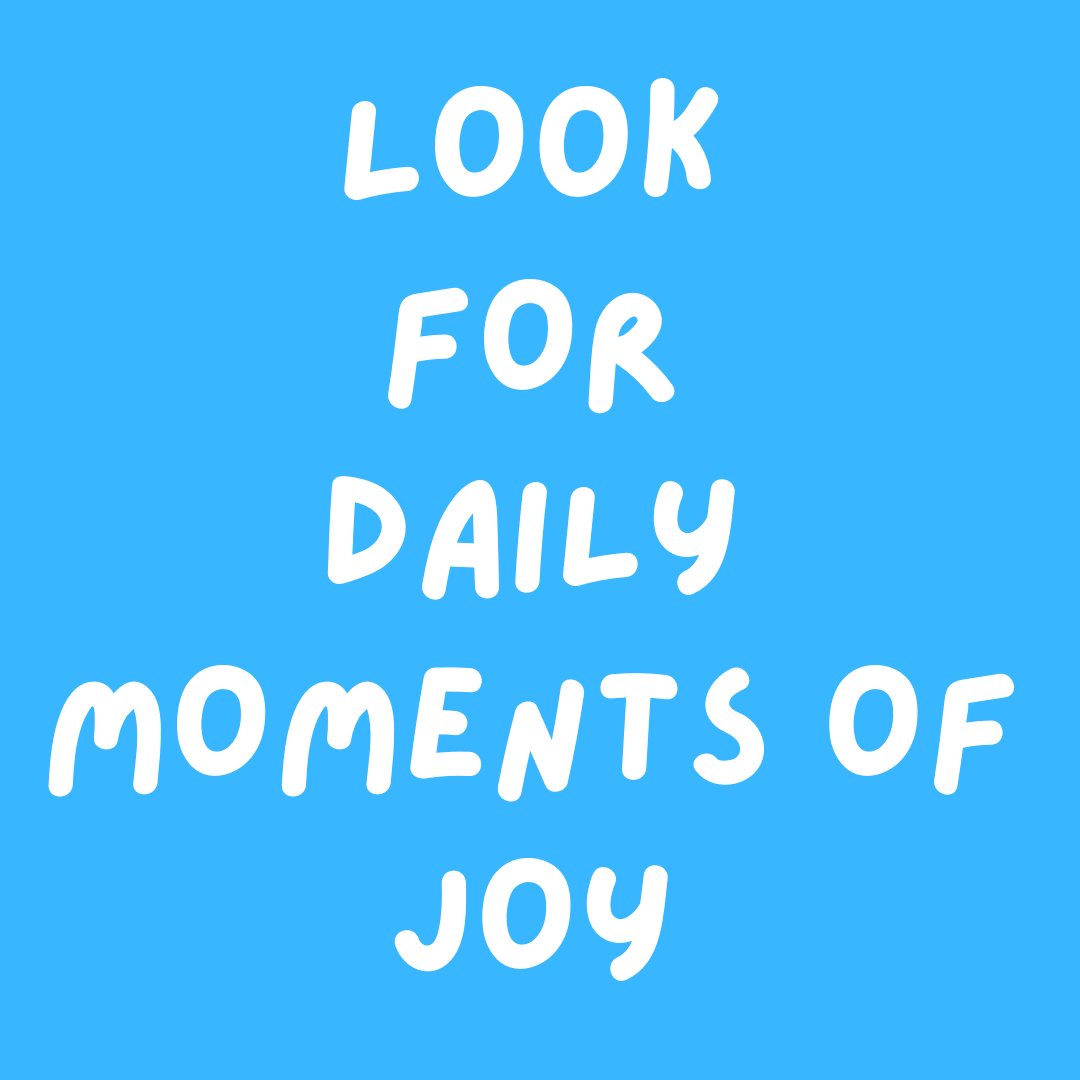 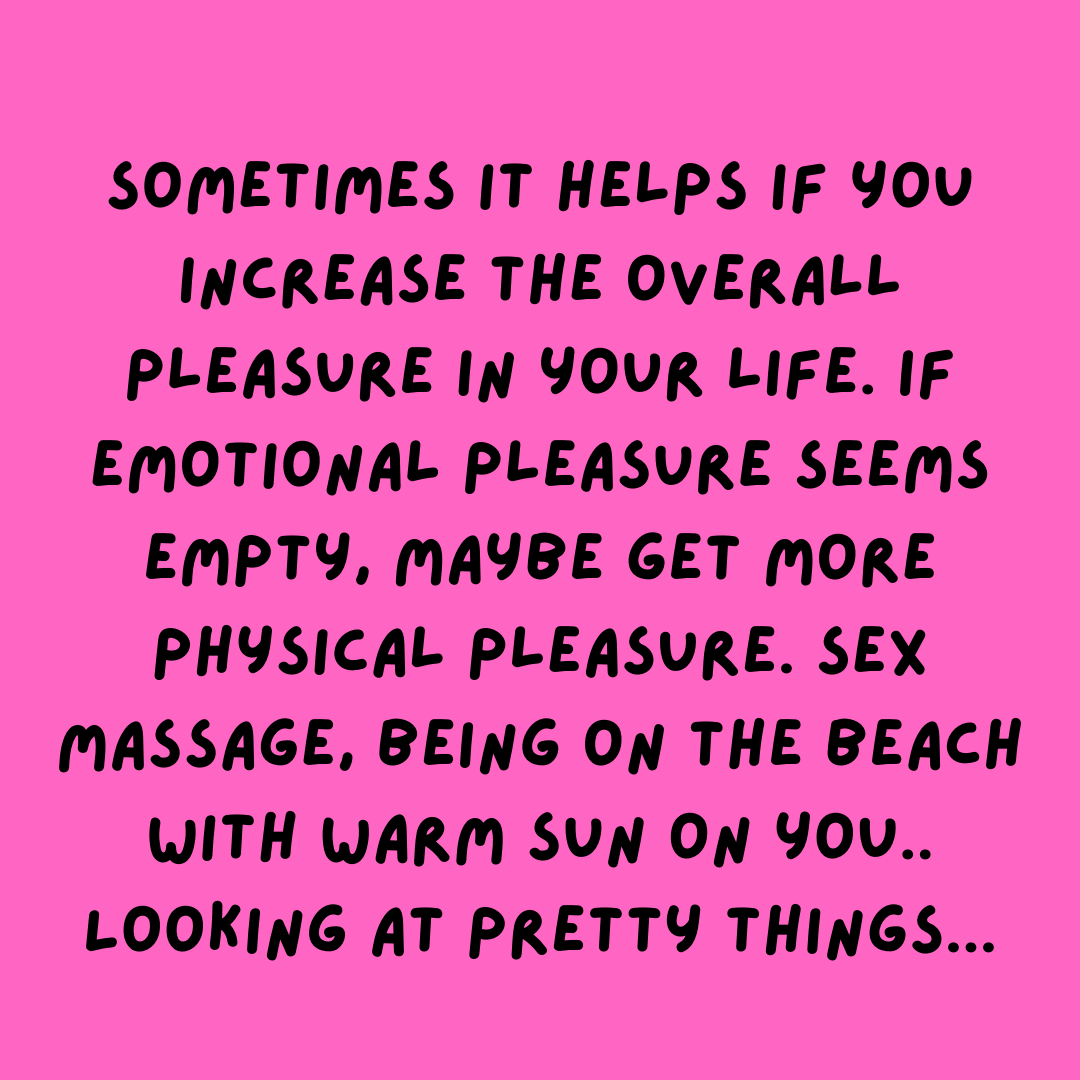 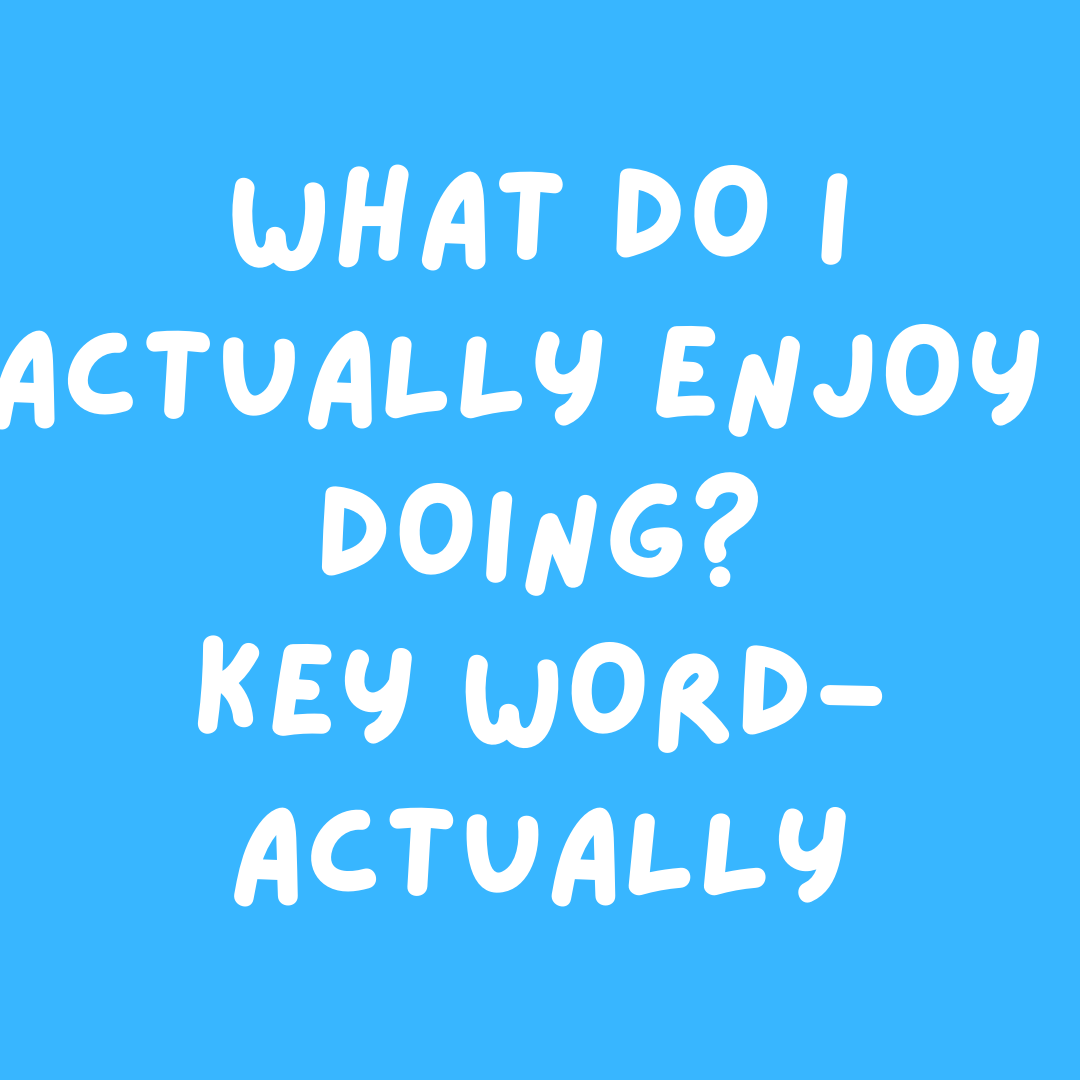 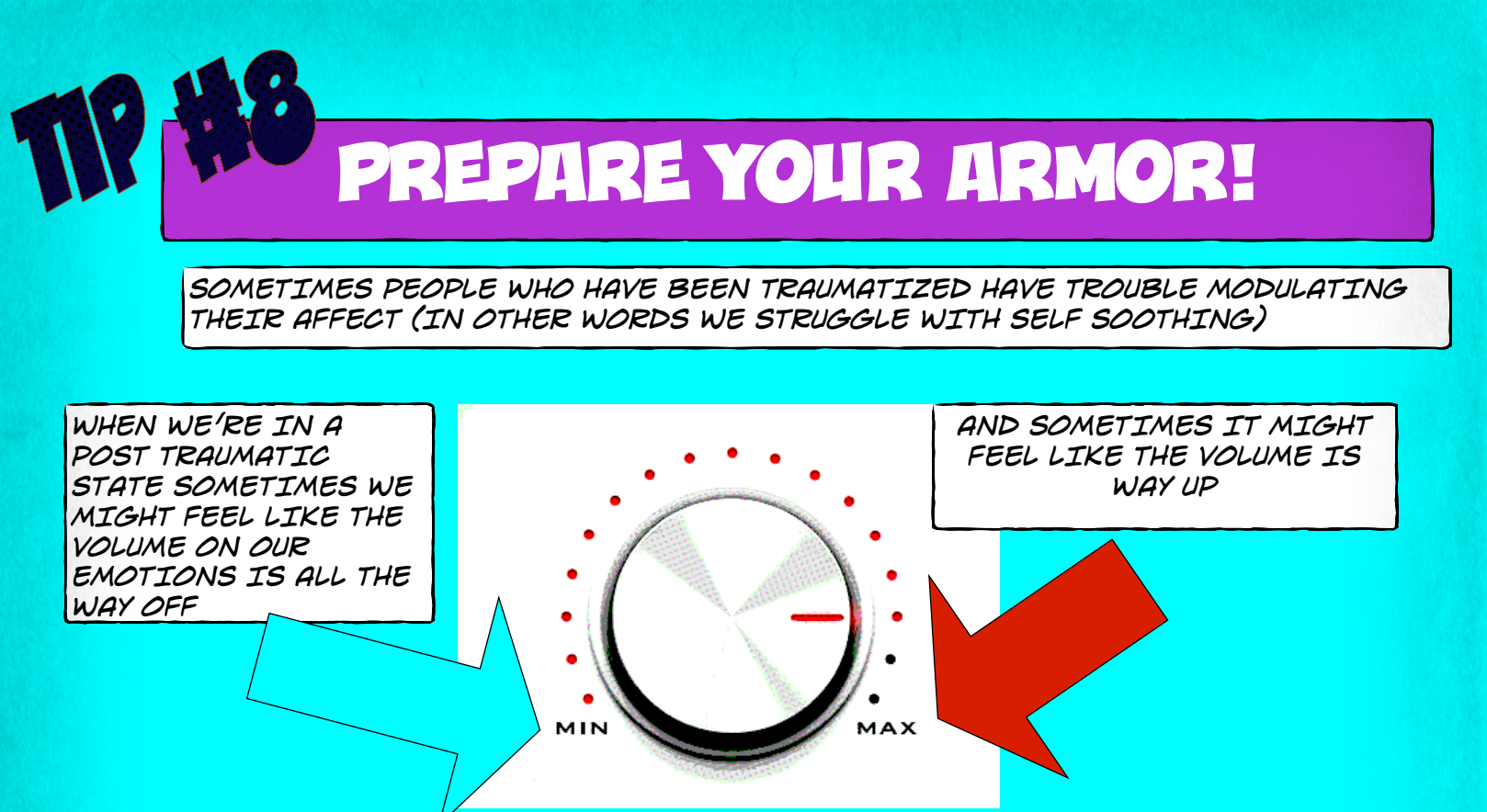 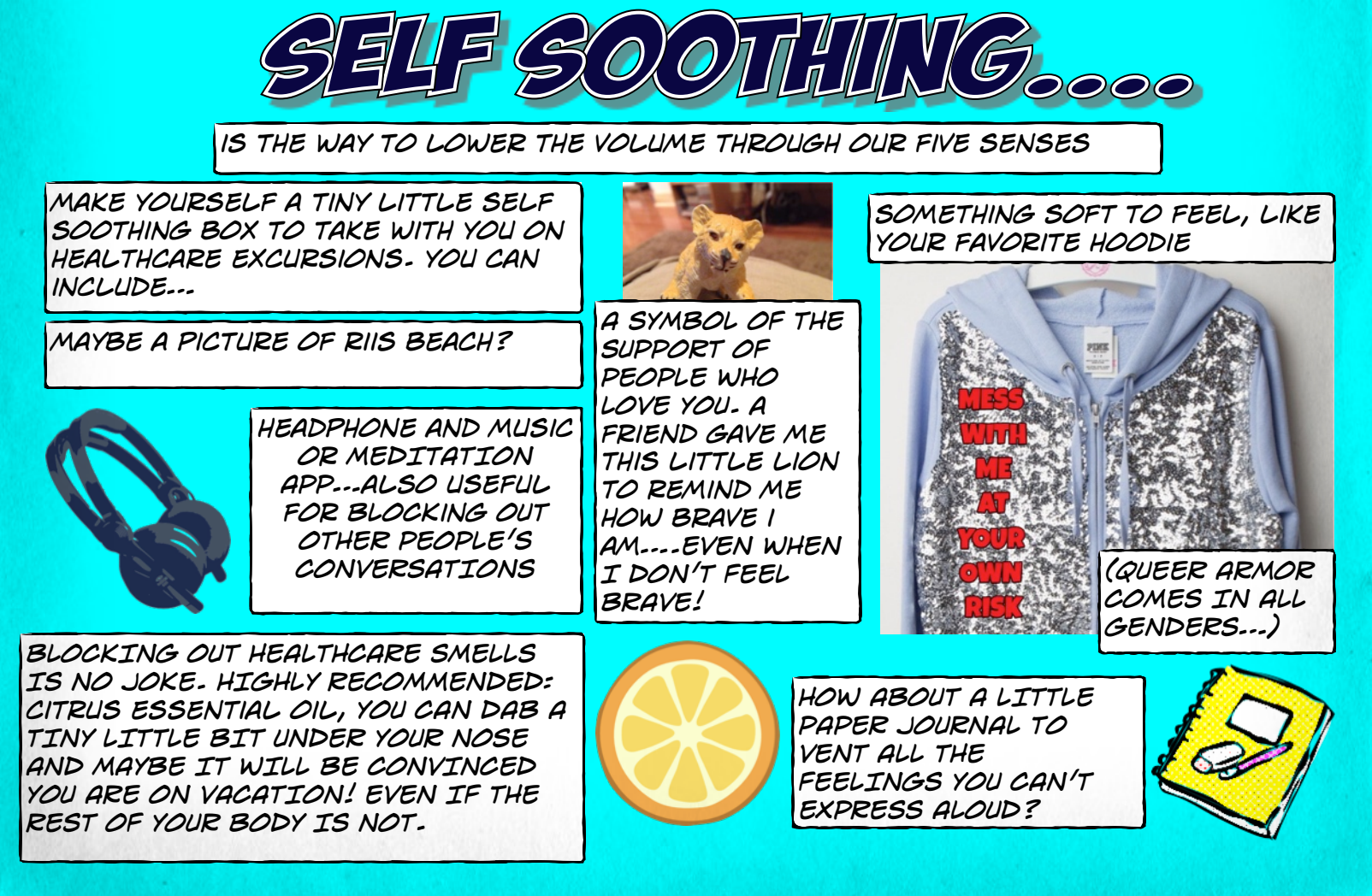 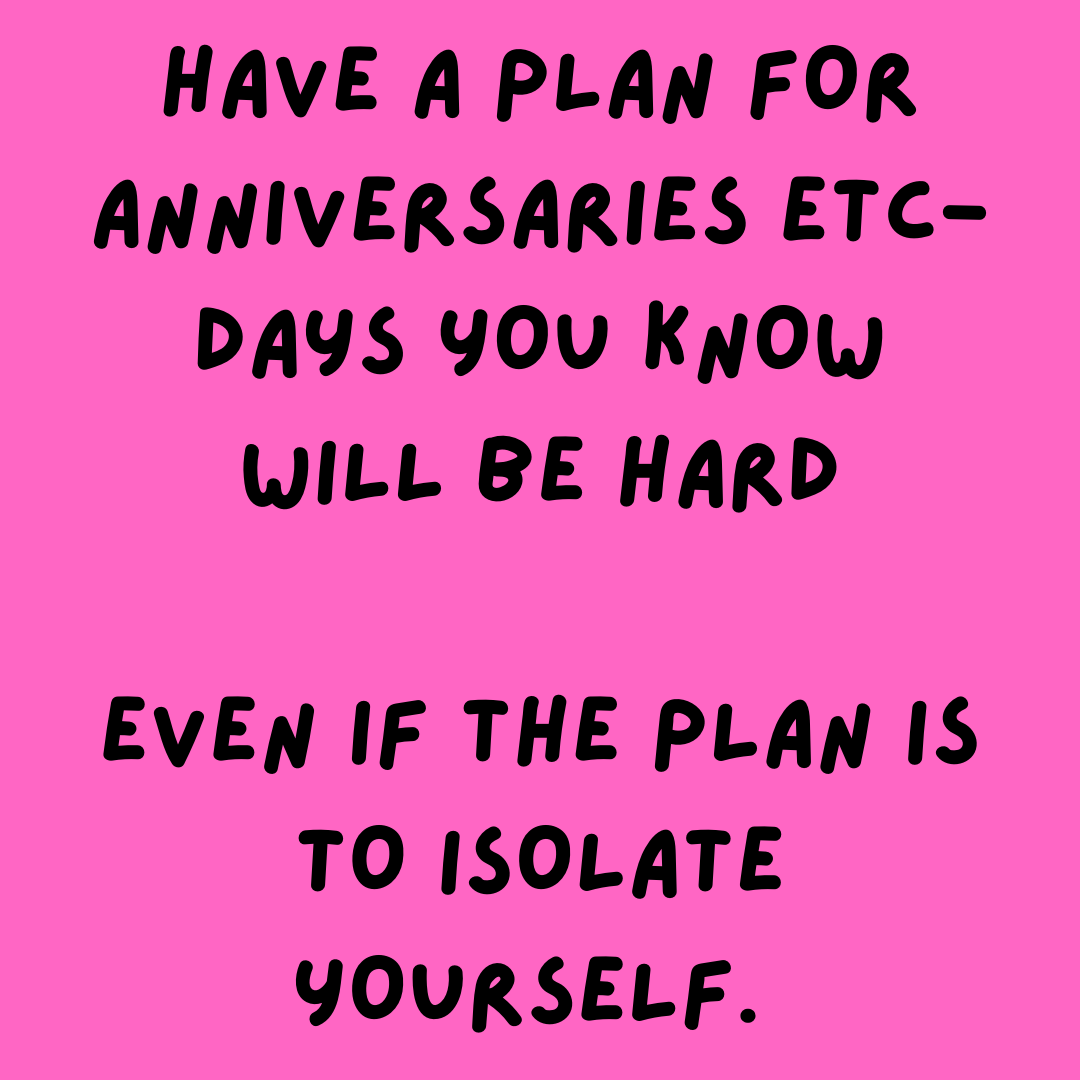 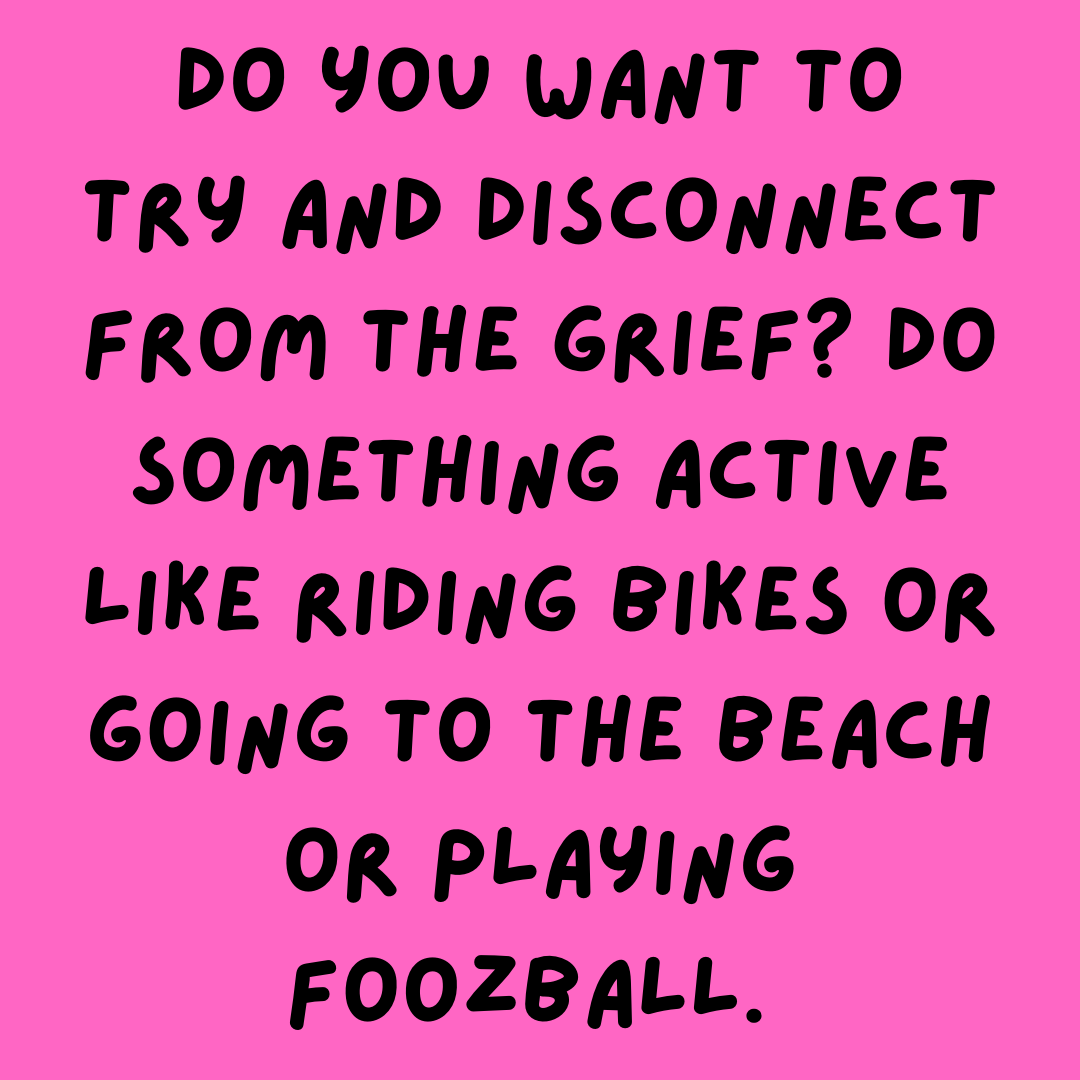 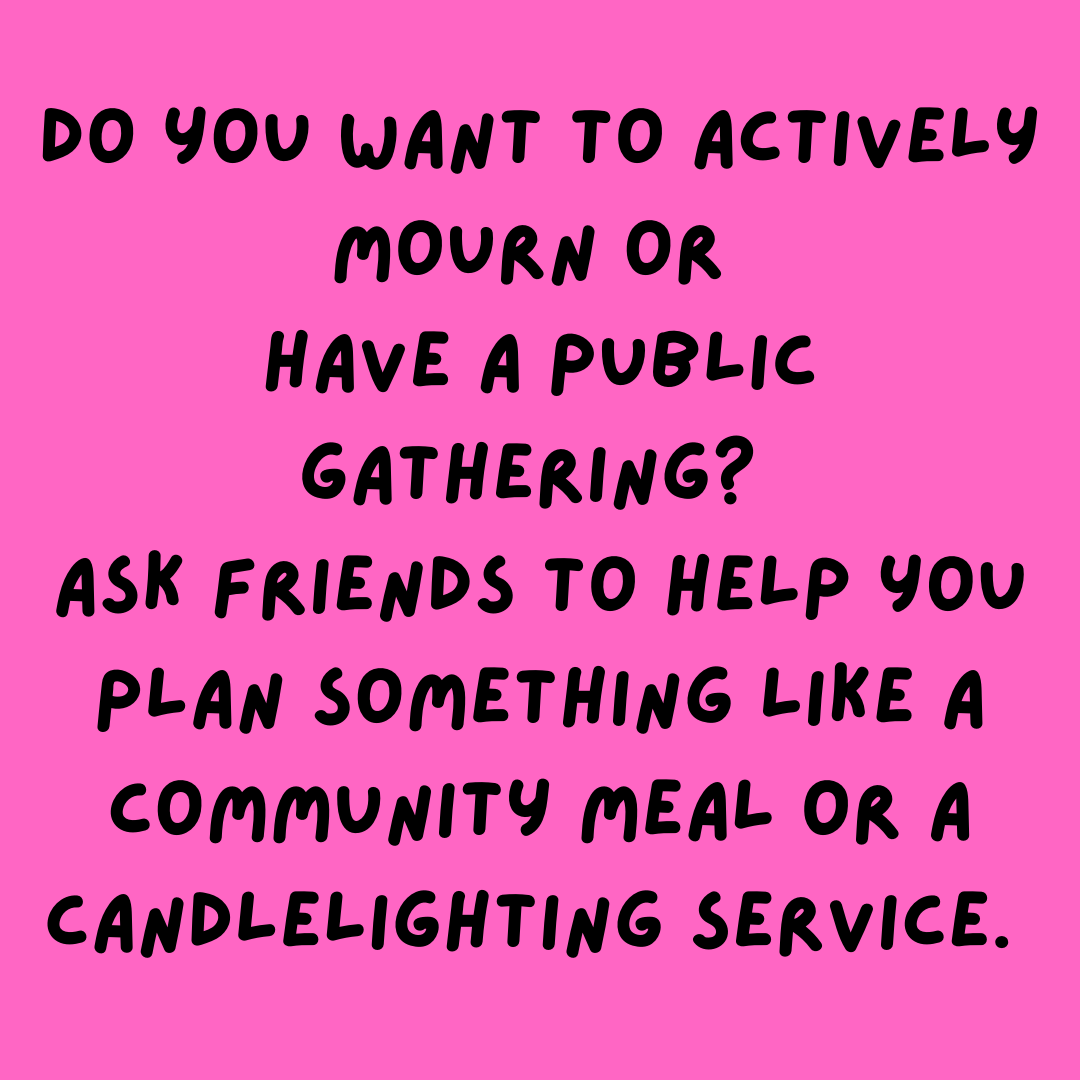 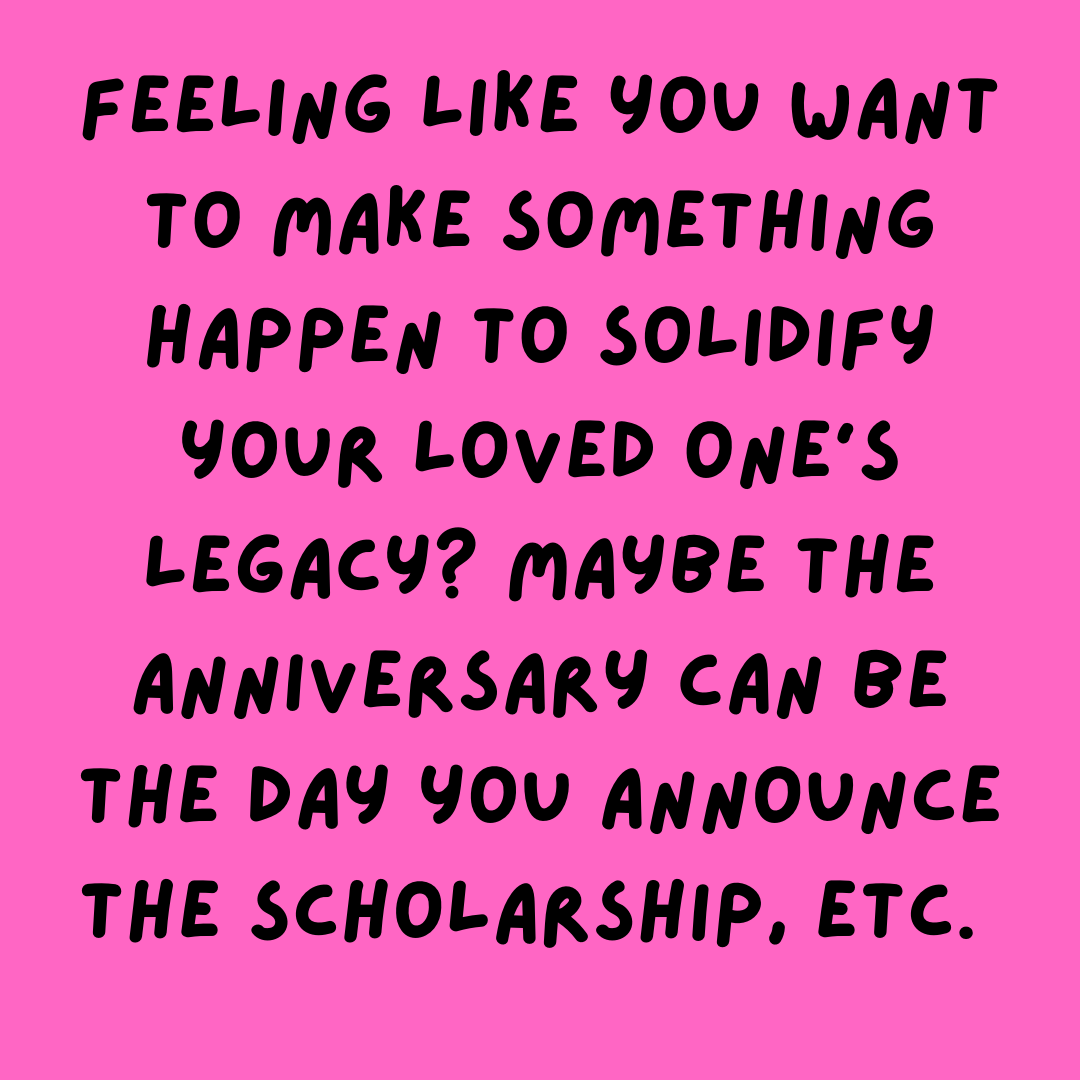 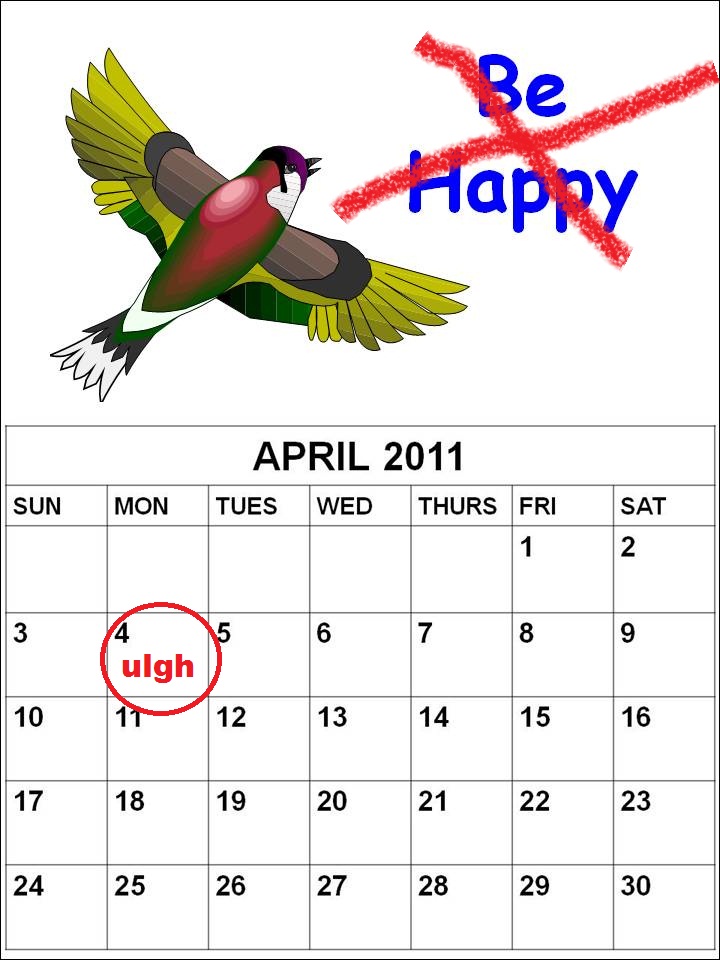 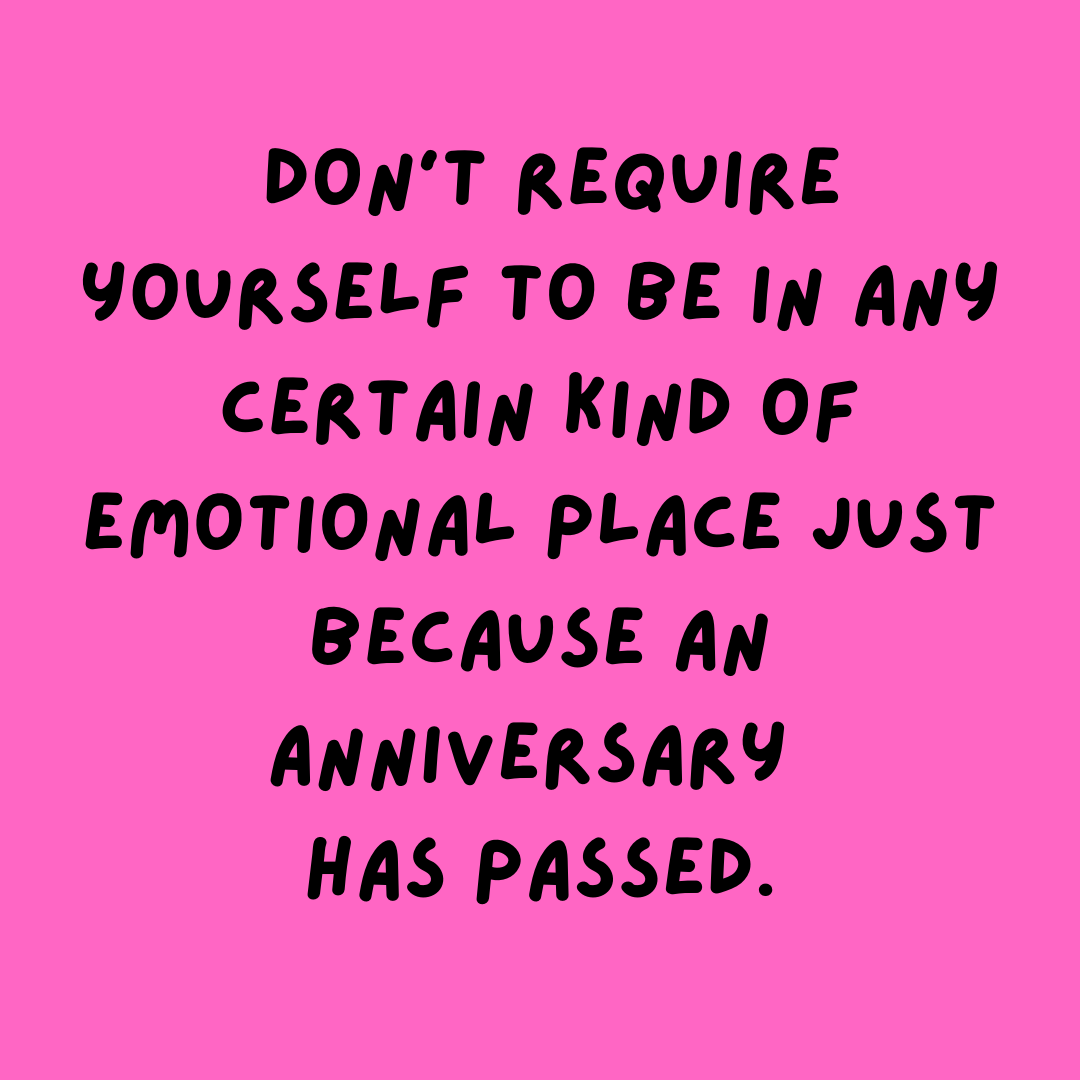 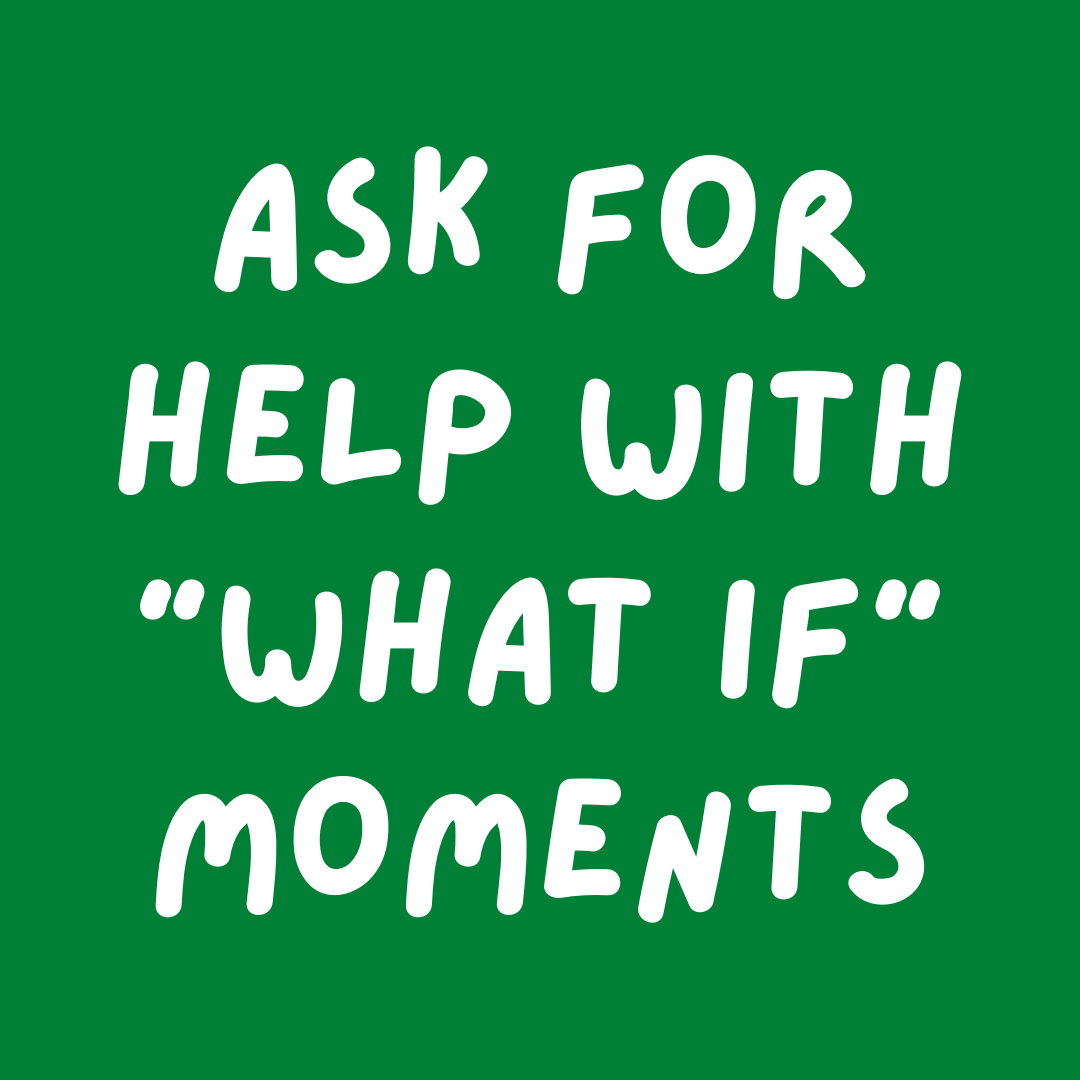 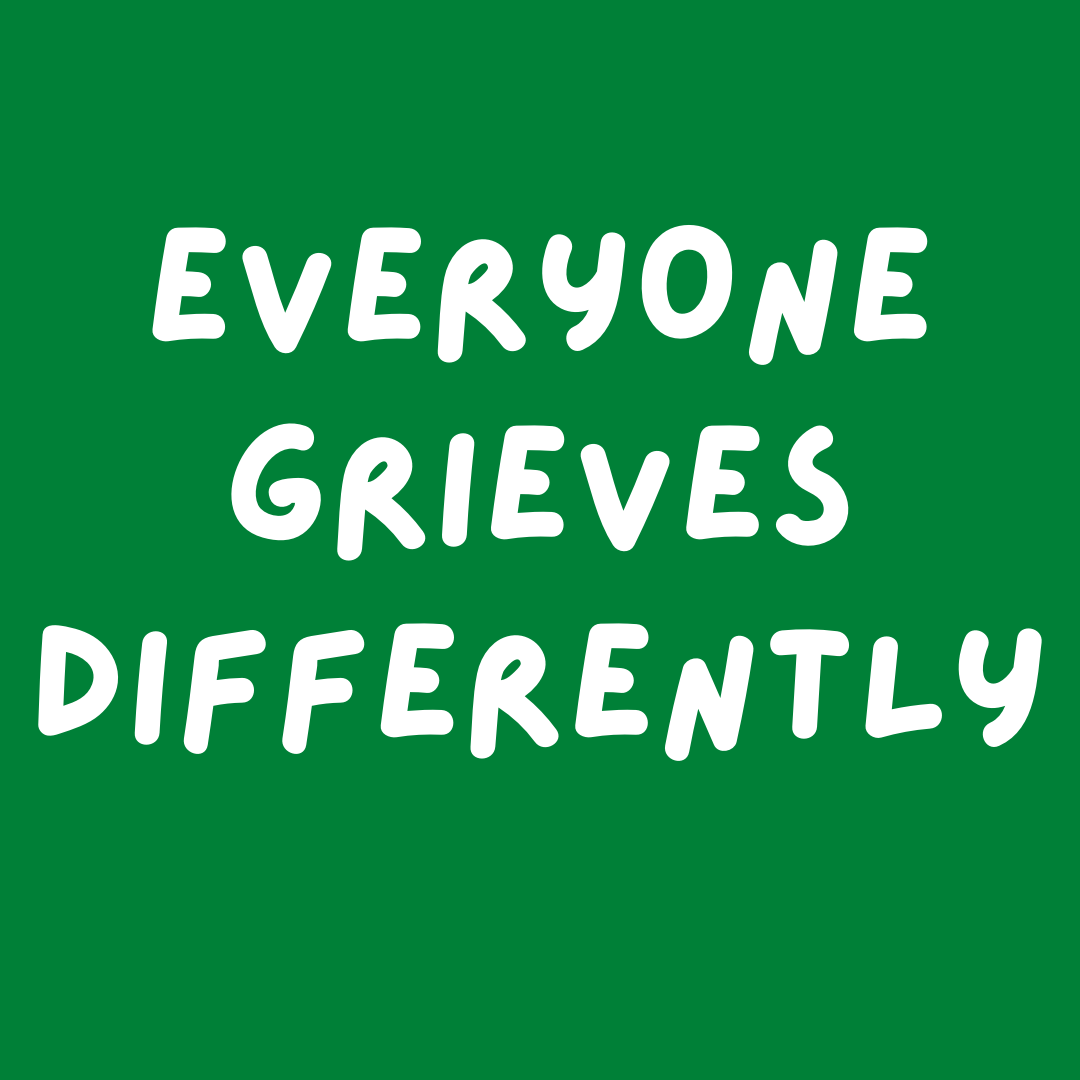 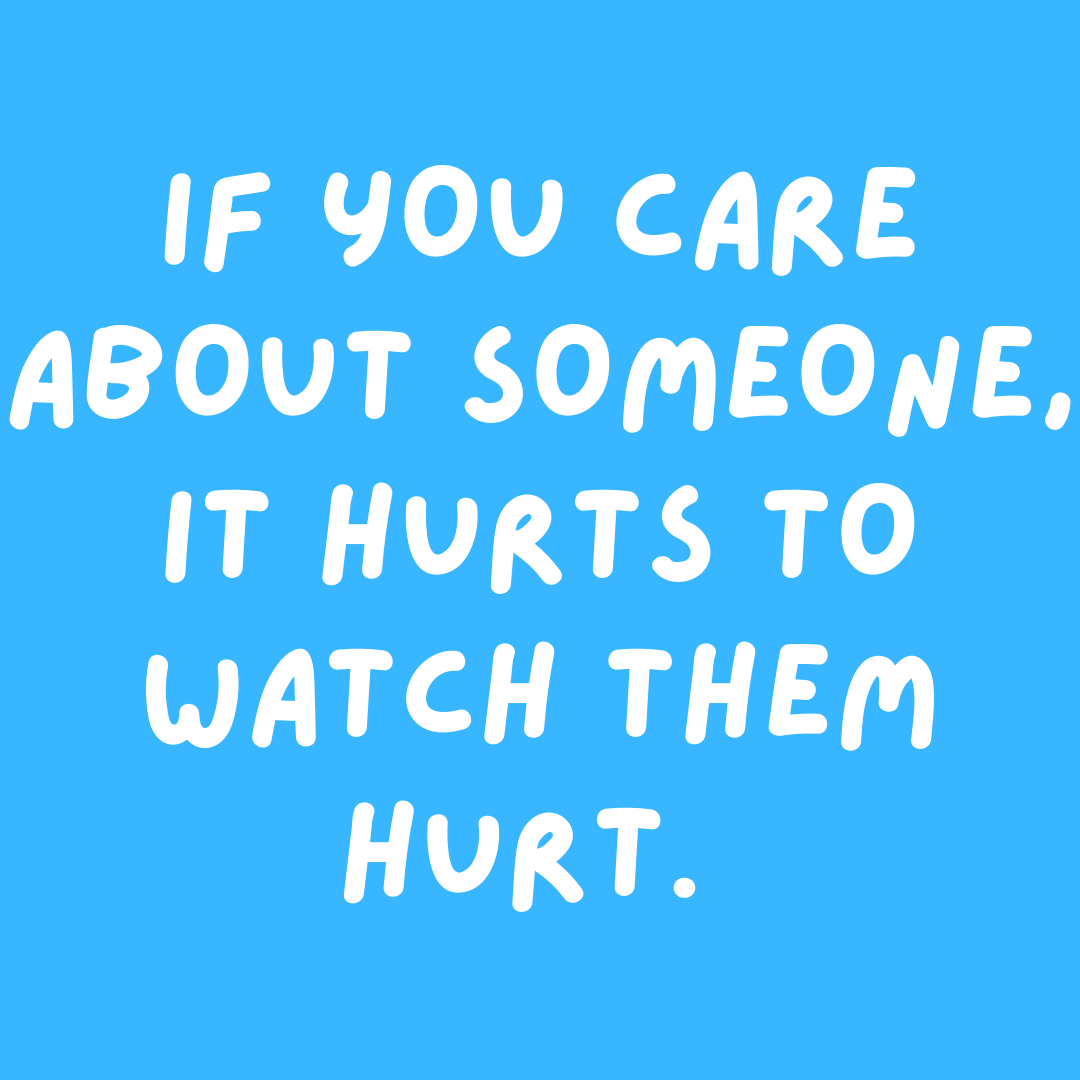 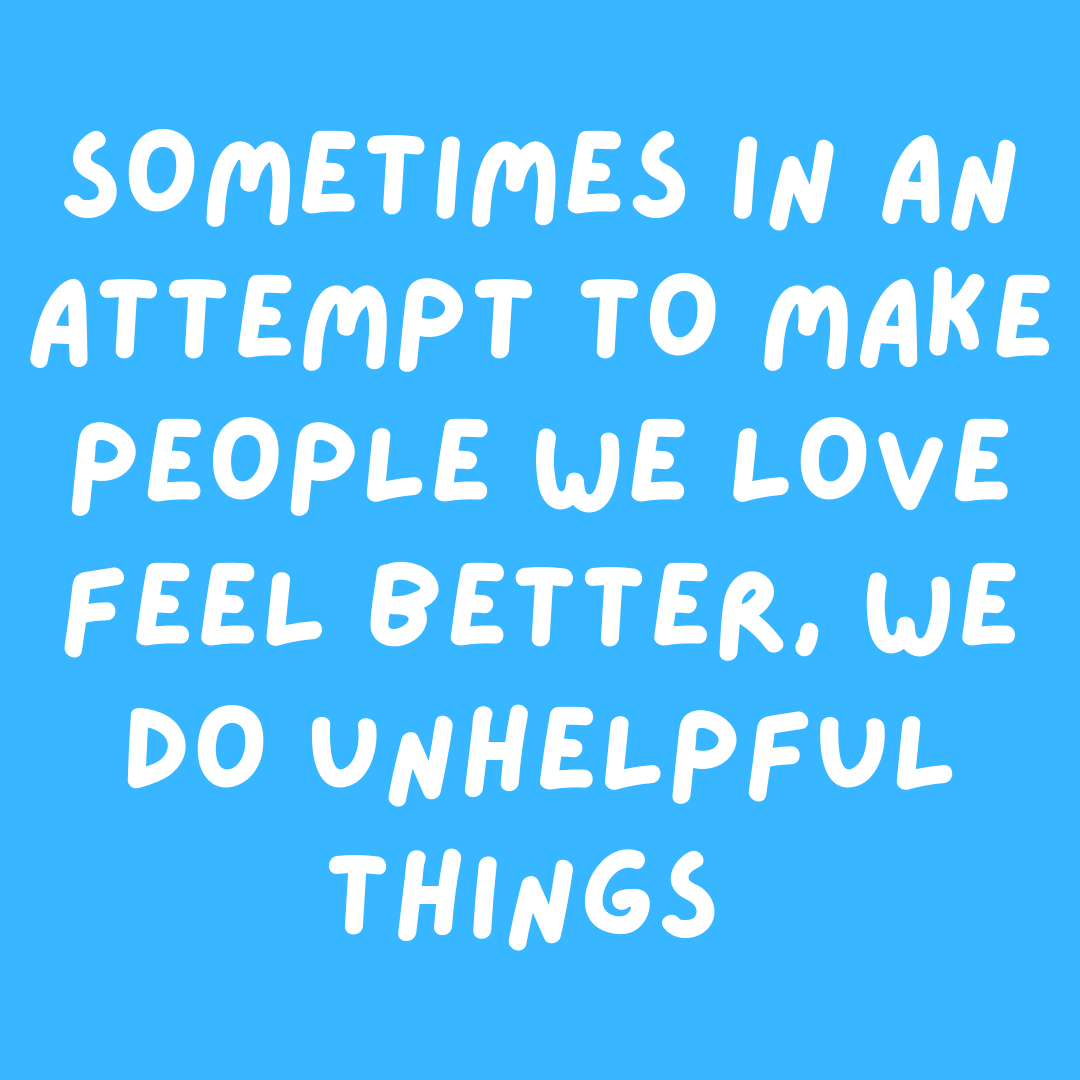 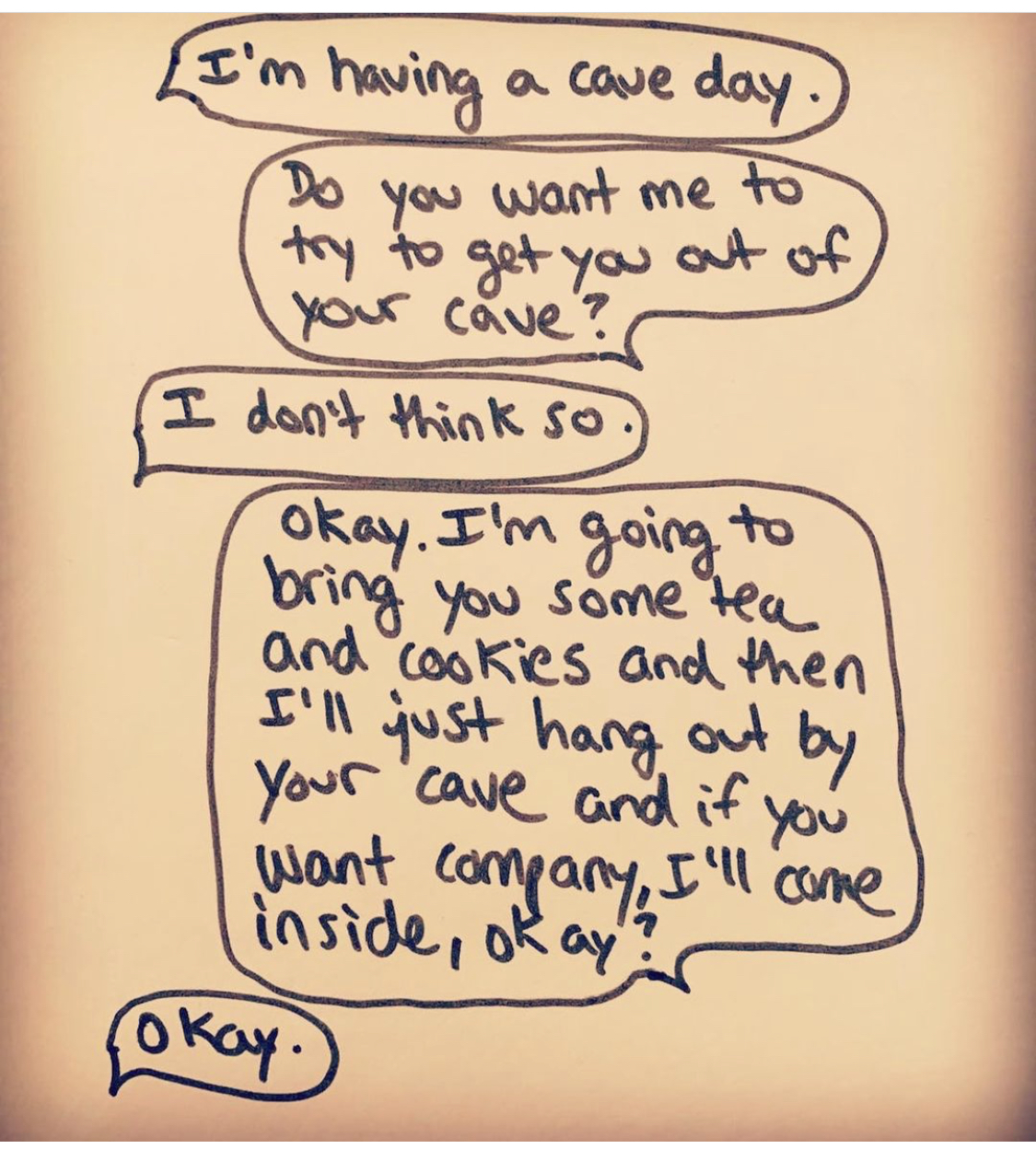 @SKETCHESFROMTHECAVE
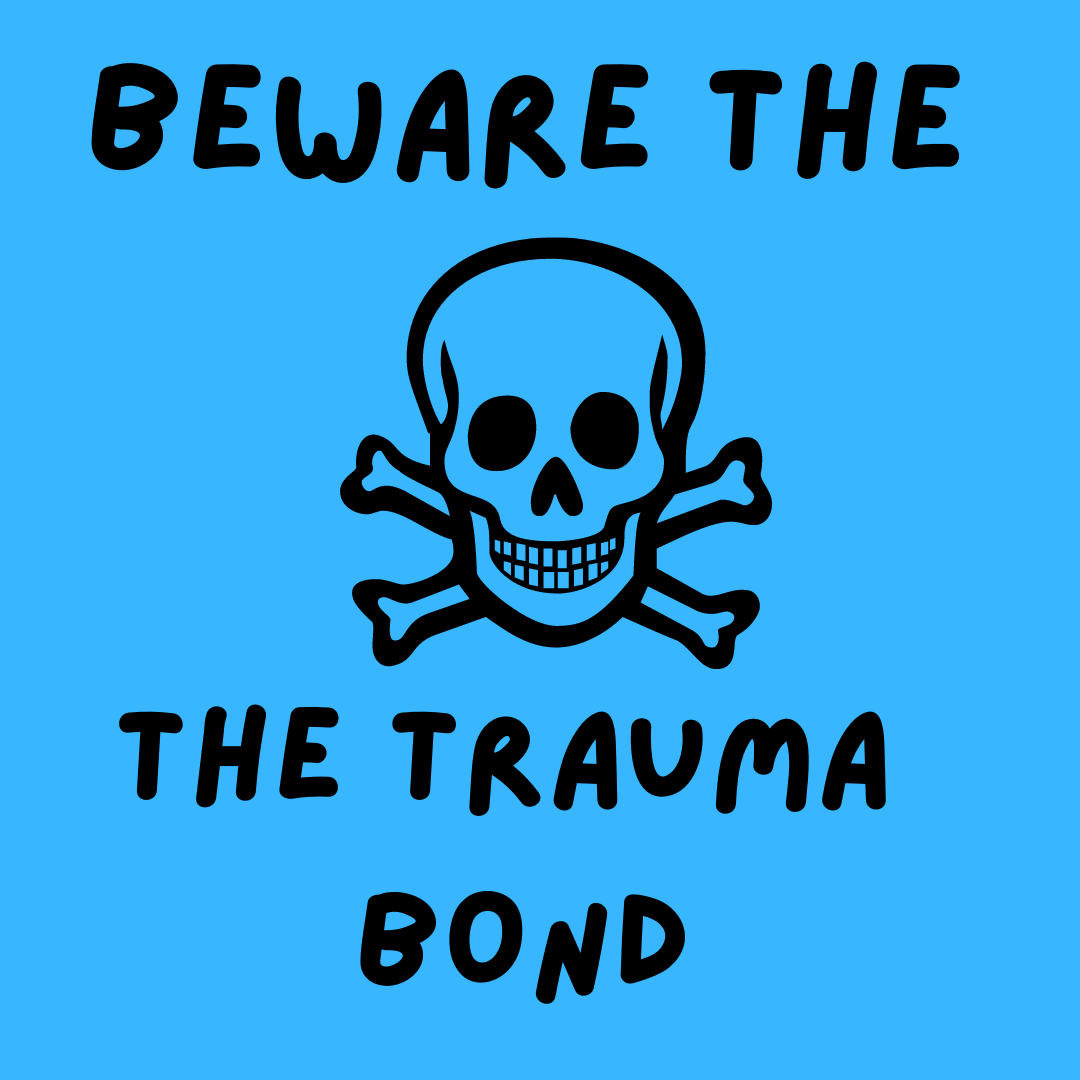 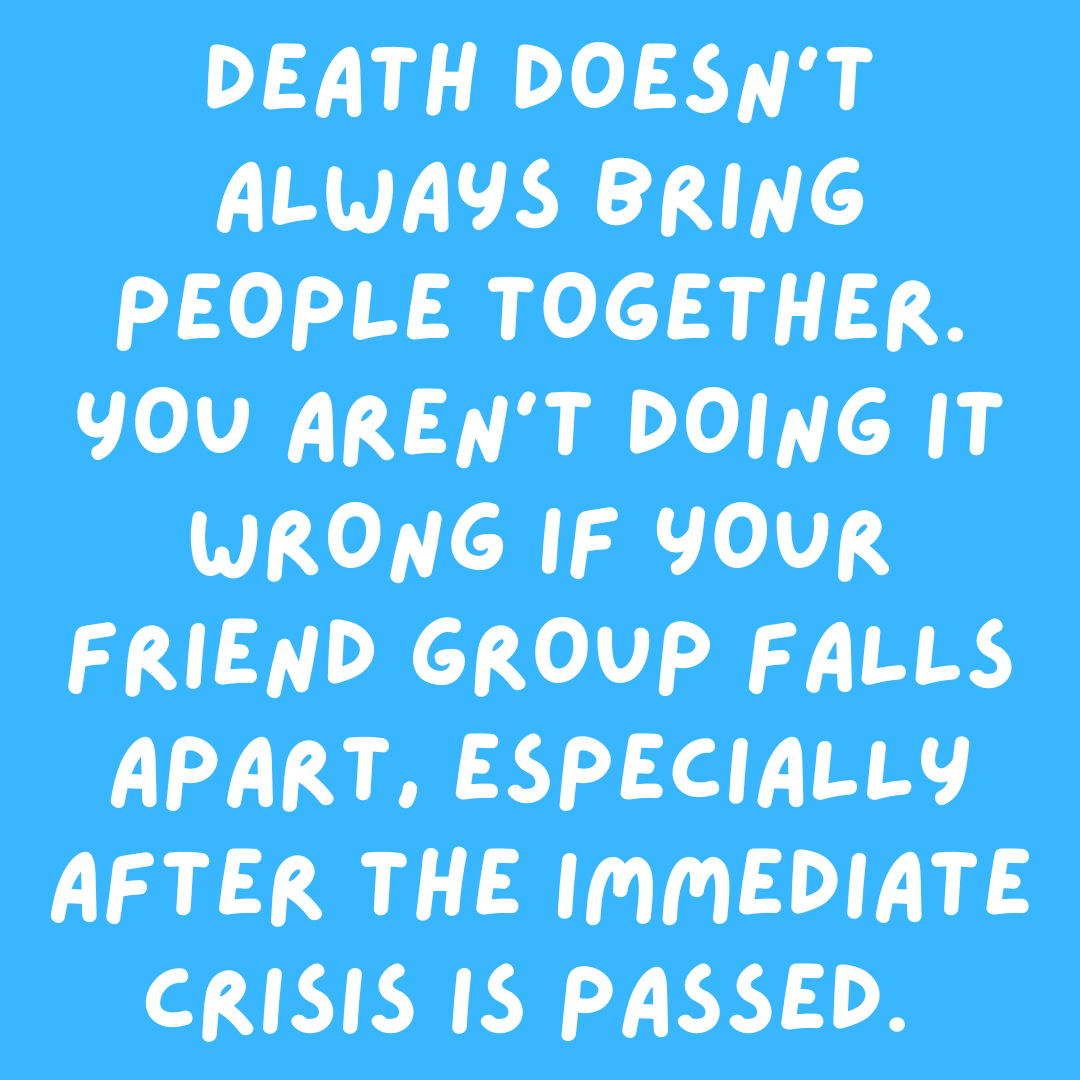 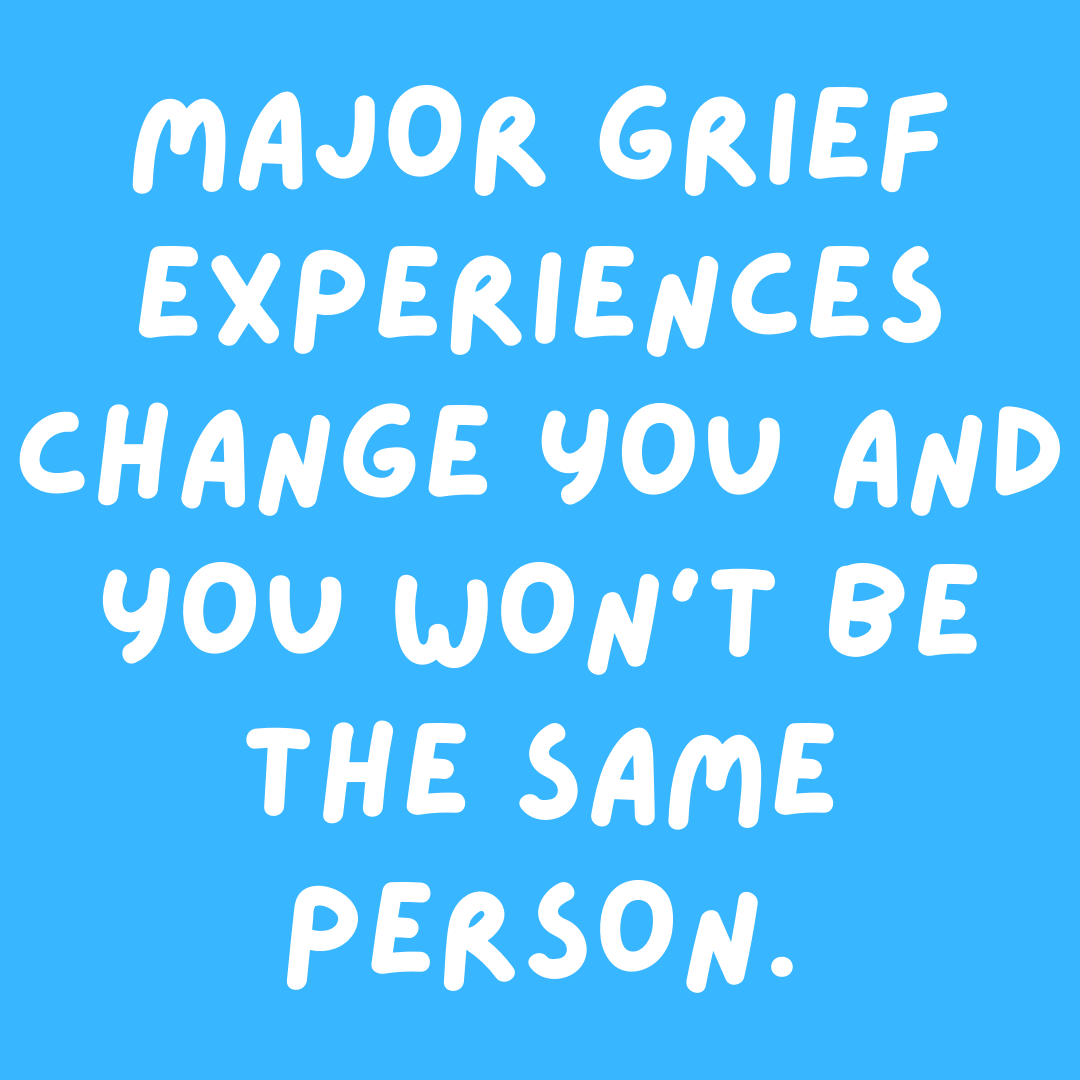 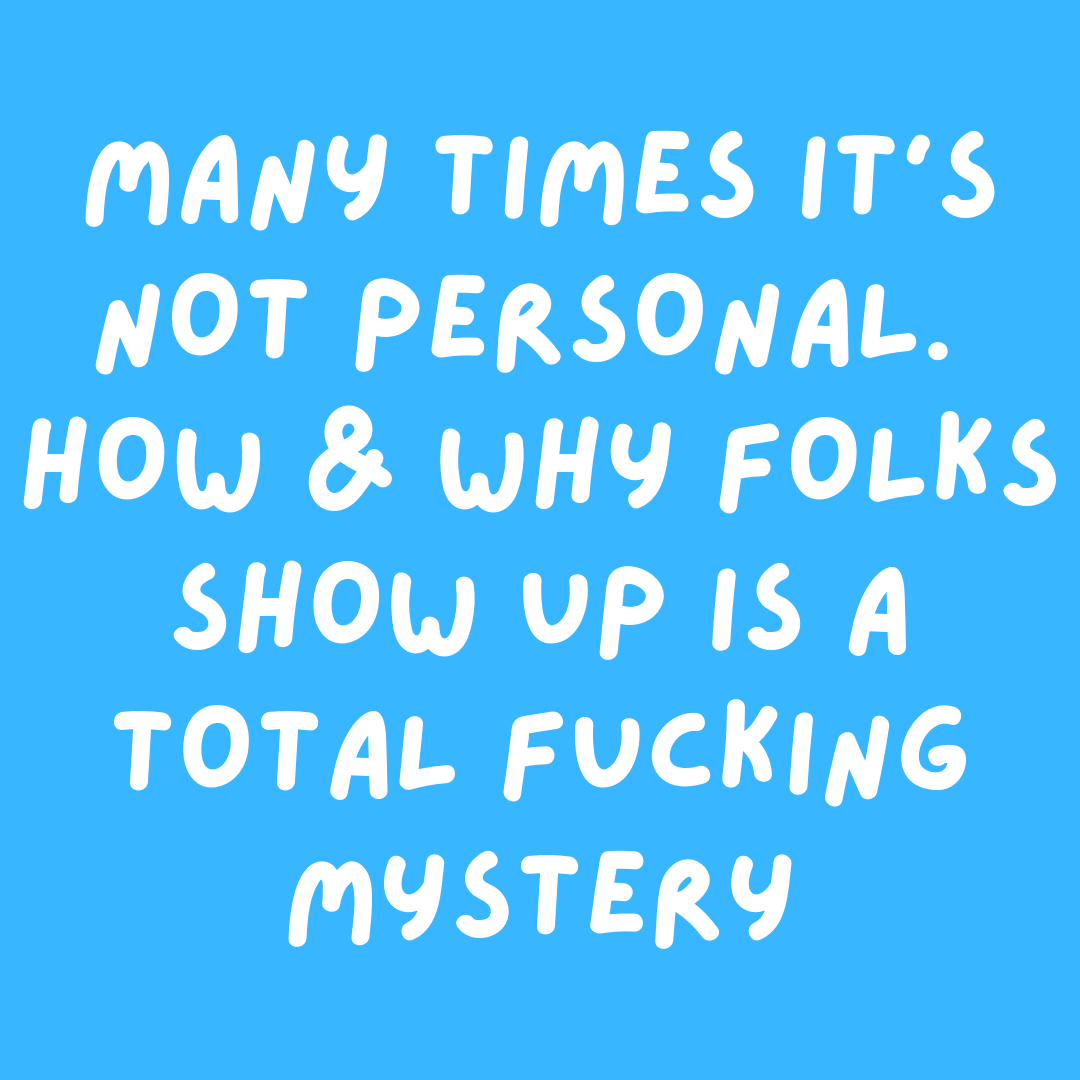 Grief sucks.
Sometimes a happy ending is survival
KELLIDUNHAM.COM FOR MORE RESOURCES
KELLIDUNHAM@GMAIL.COM
215.964.1963